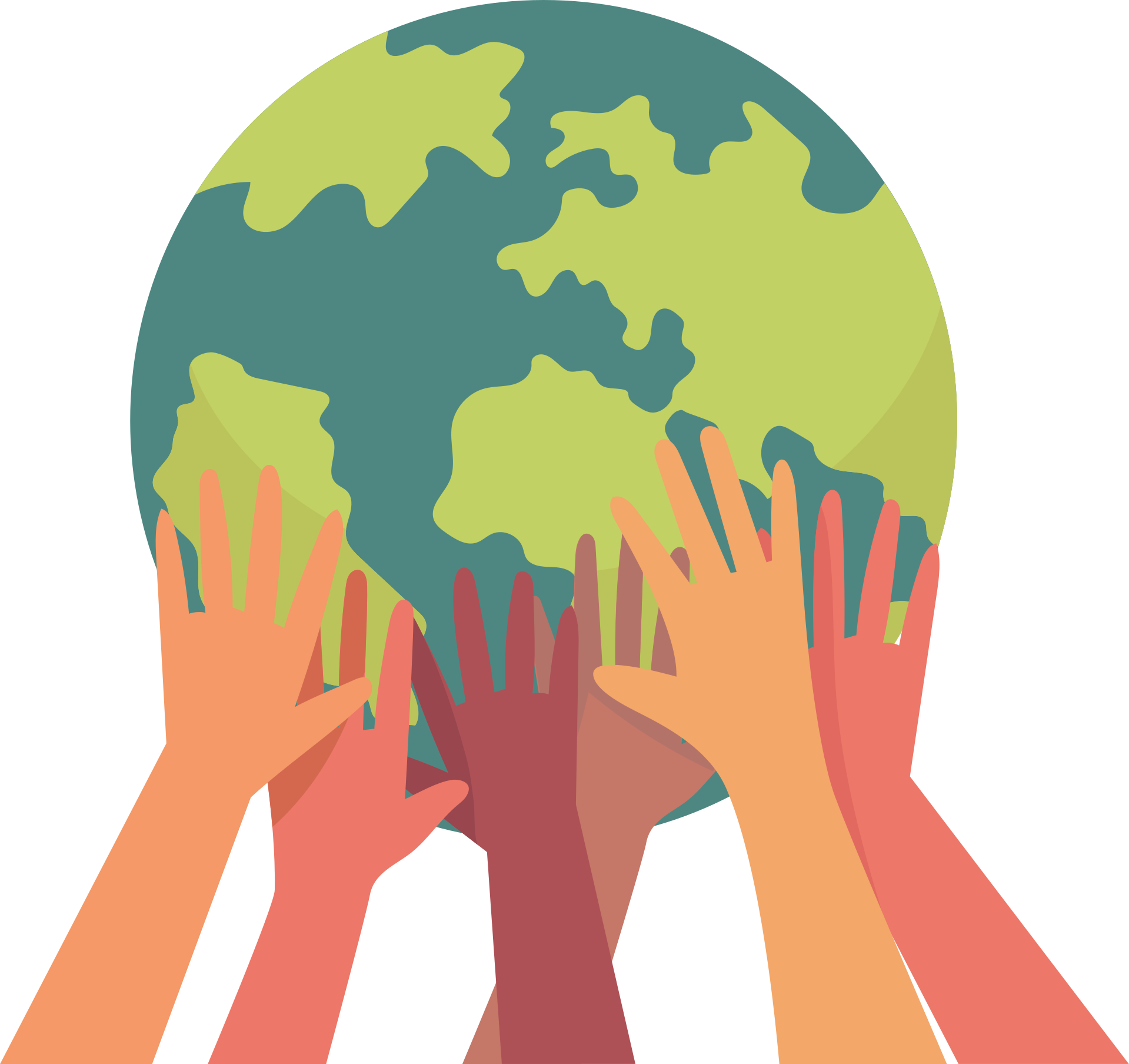 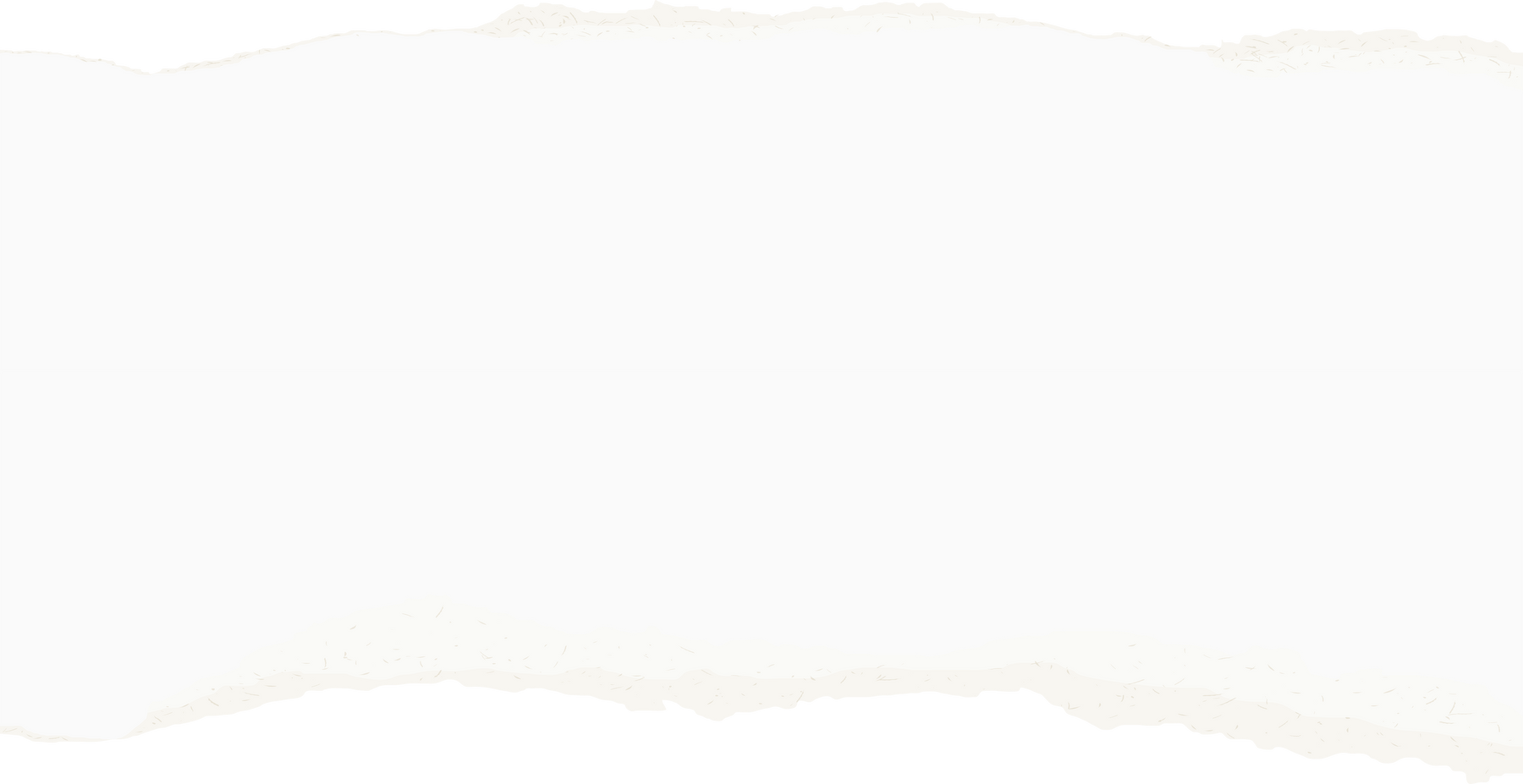 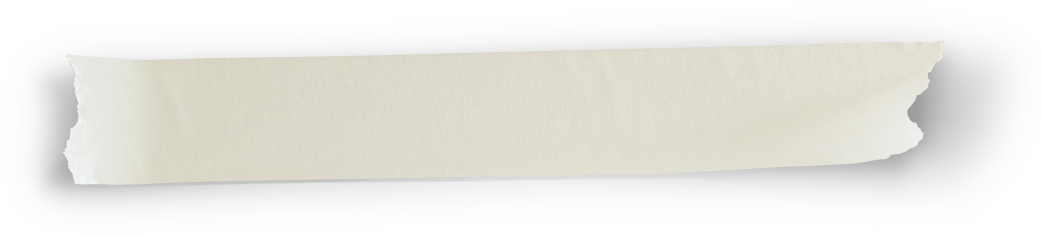 ENVIRONMENTAL CITIZENSHIP
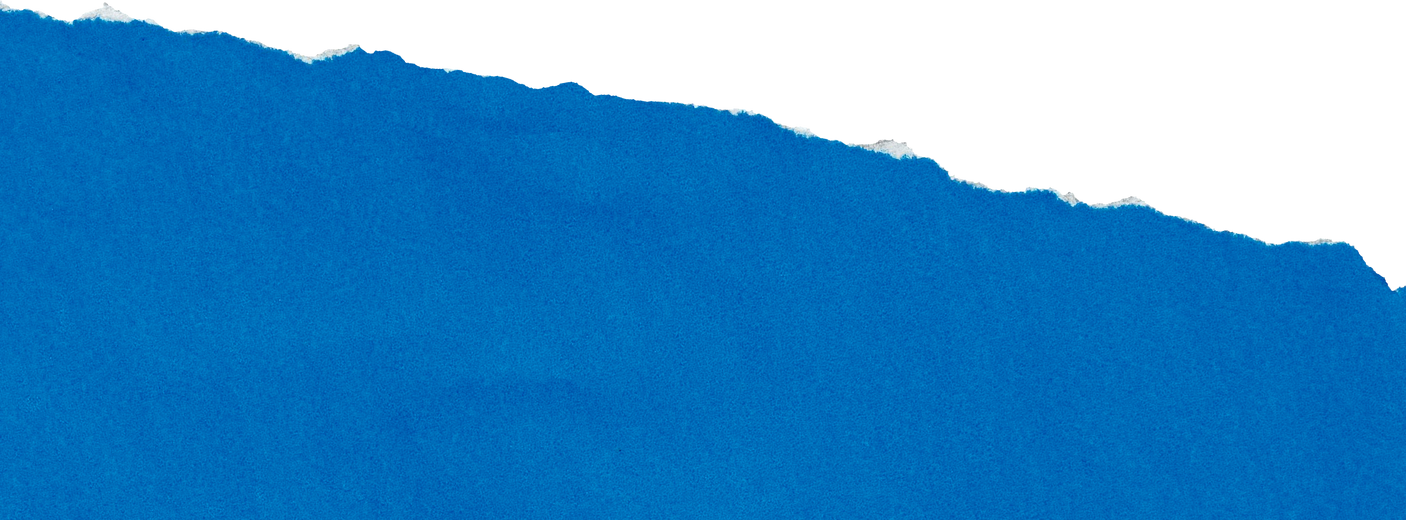 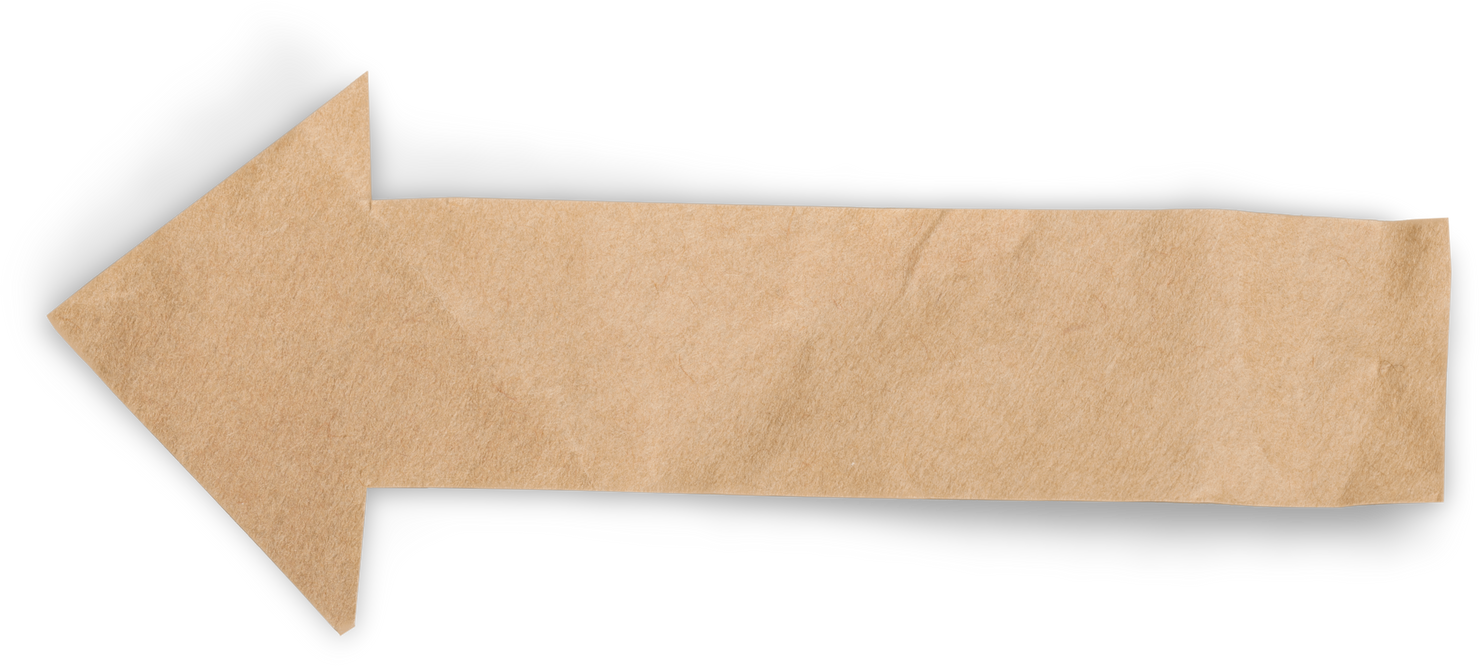 TEAM POLAND
BY
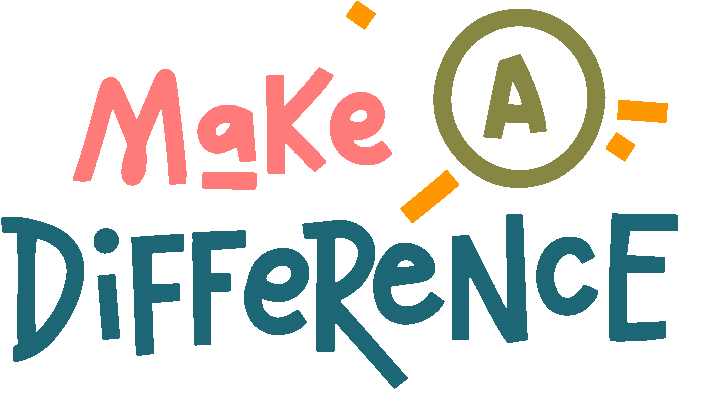 PAGE
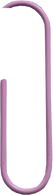 .01
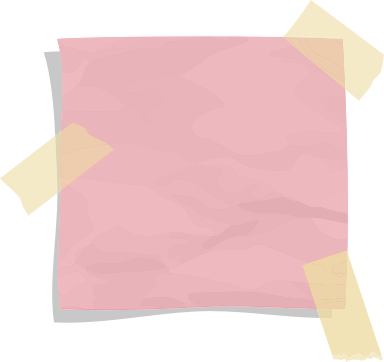 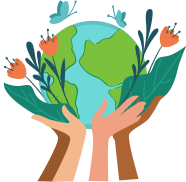 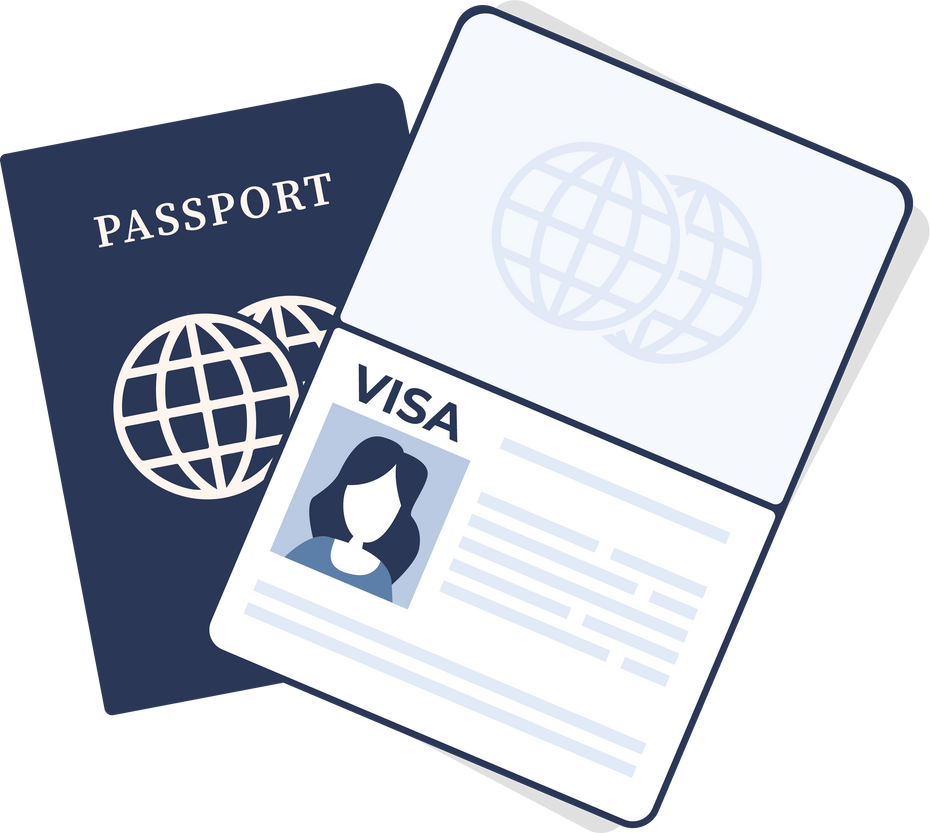 ENVIRONMENTAL CITIZENSHIP
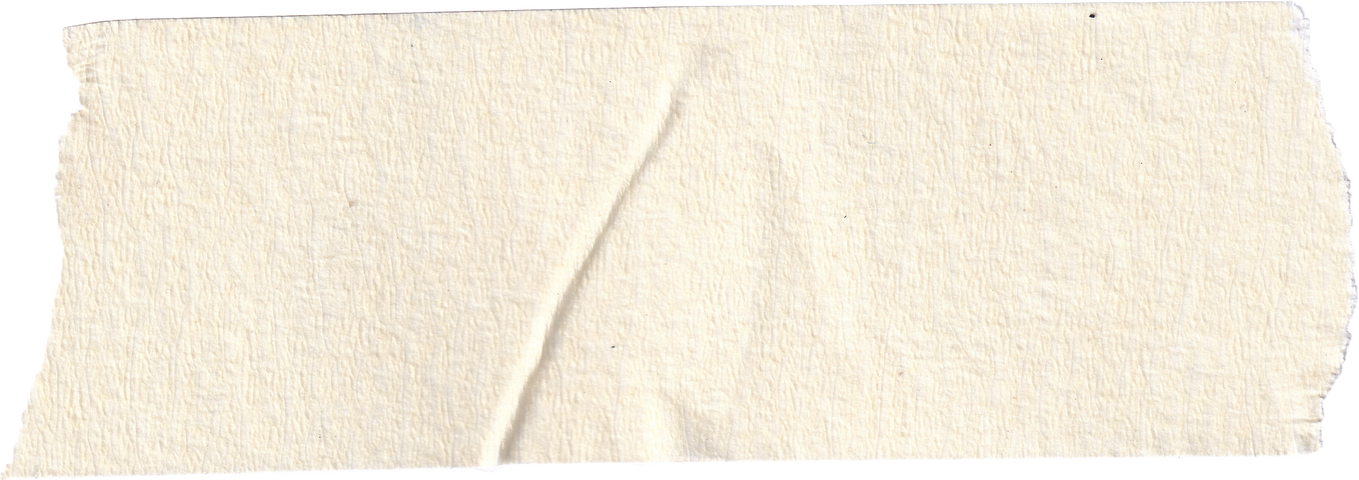 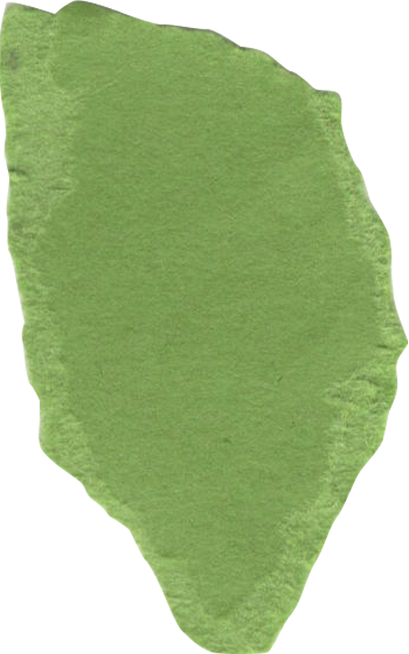 entails the right to participate in environmental policy making, choose sustainable personal actions, obey just environmental law, and promote sustainable arrangements
ENVIRONMENTAL CITIZENSHIP
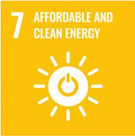 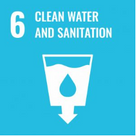 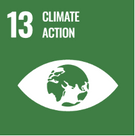 PAGE
.01
.02
.03
.02
Ensure availability and sustainable management of water and sanitation for all.
Ensure access to affordable, reliable, sustainable and modern energy for all.
Take urgent action to combat climate change and its impacts.
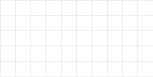 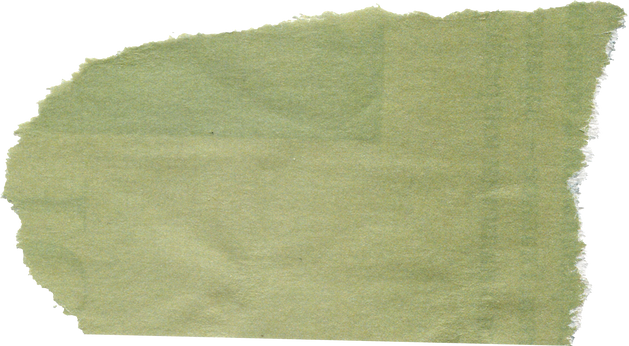 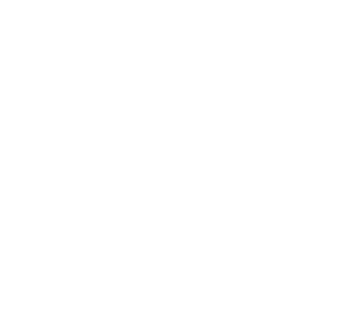 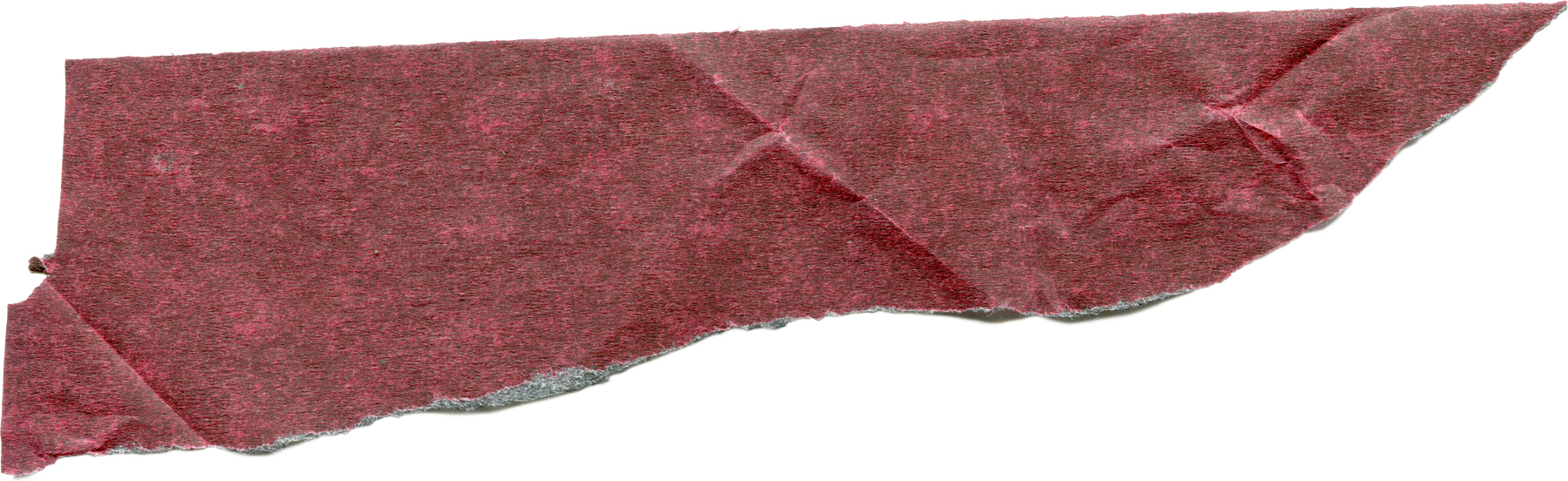 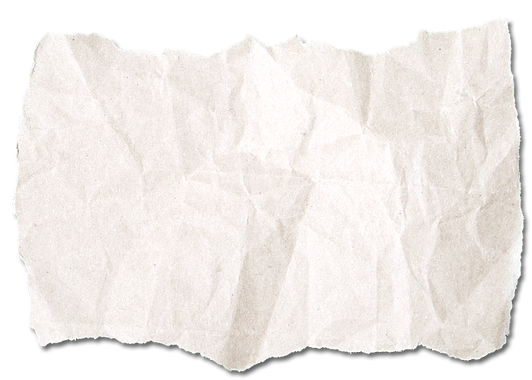 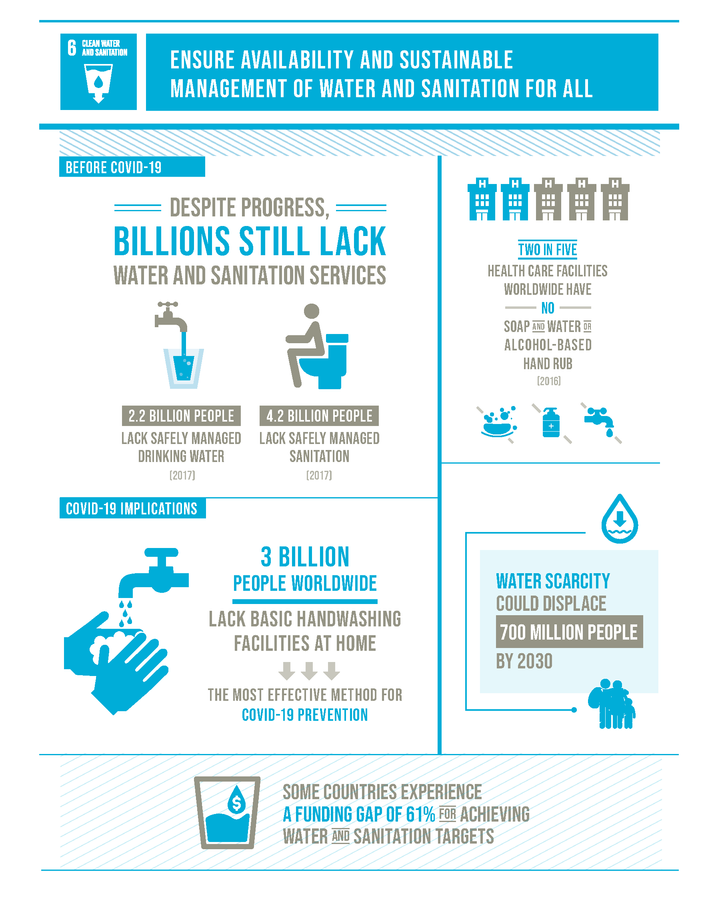 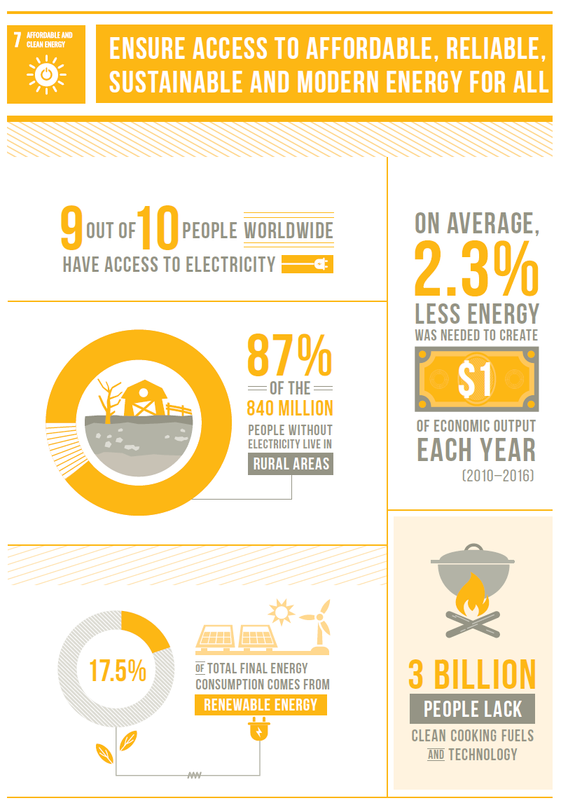 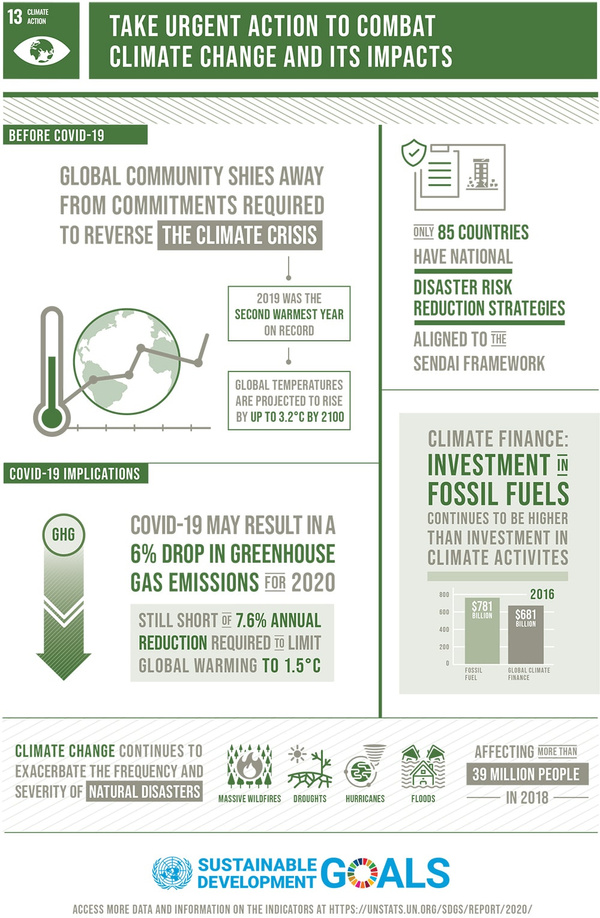 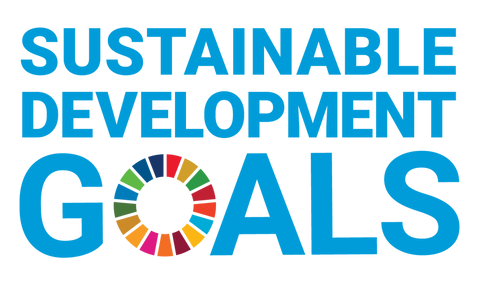 ENVIRONMENTAL CITIZENSHIP
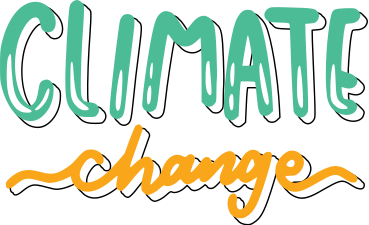 PAGE
.03
IPCC REPORT
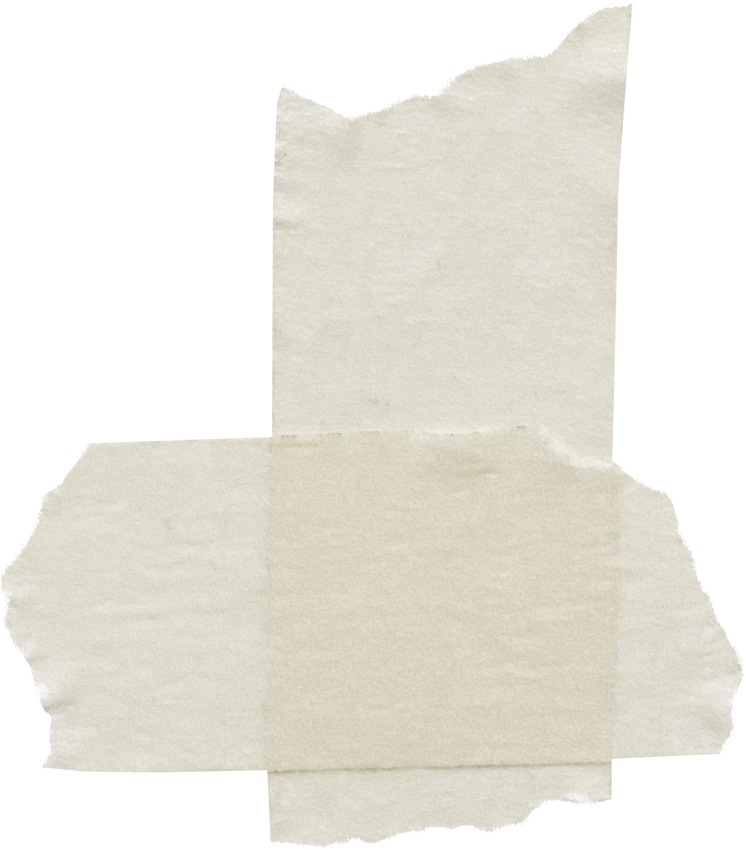 The IPCC prepares comprehensive Assessment Reports about the state of scientific, technical and socio-economic knowledge on climate change, its impacts and future risks, and options for reducing the rate at which climate change is taking place.
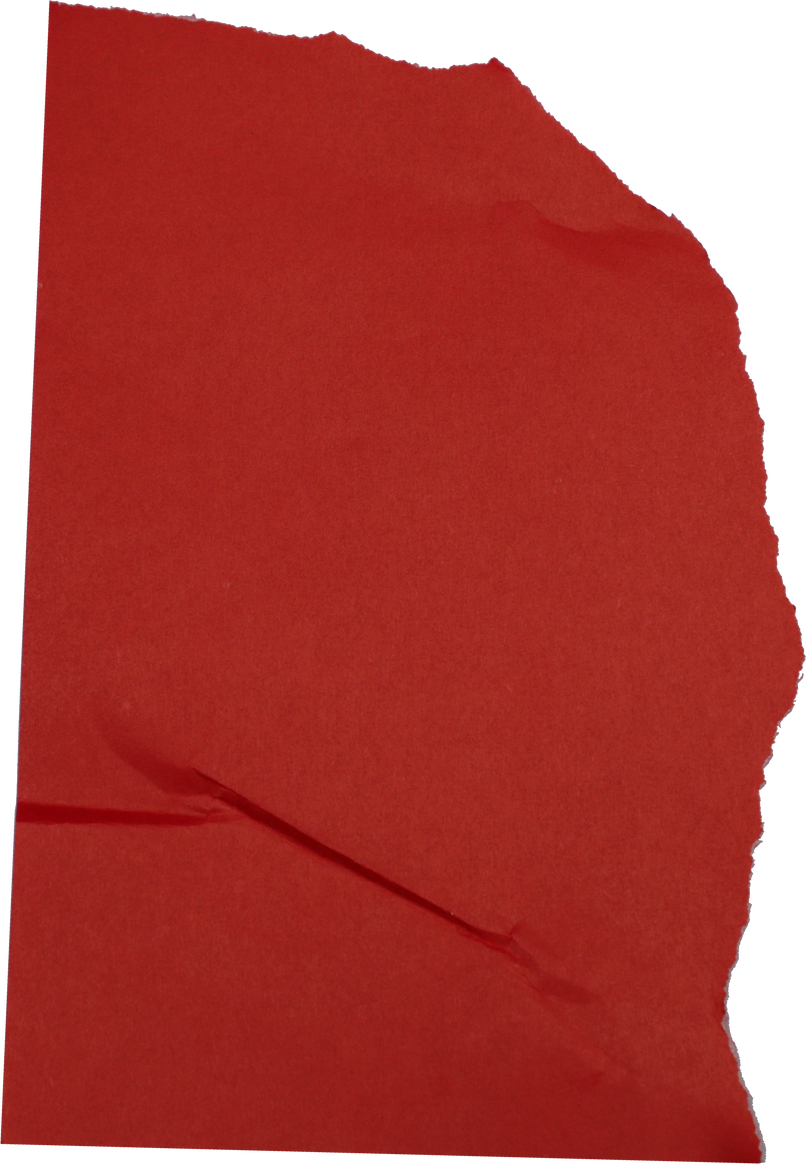 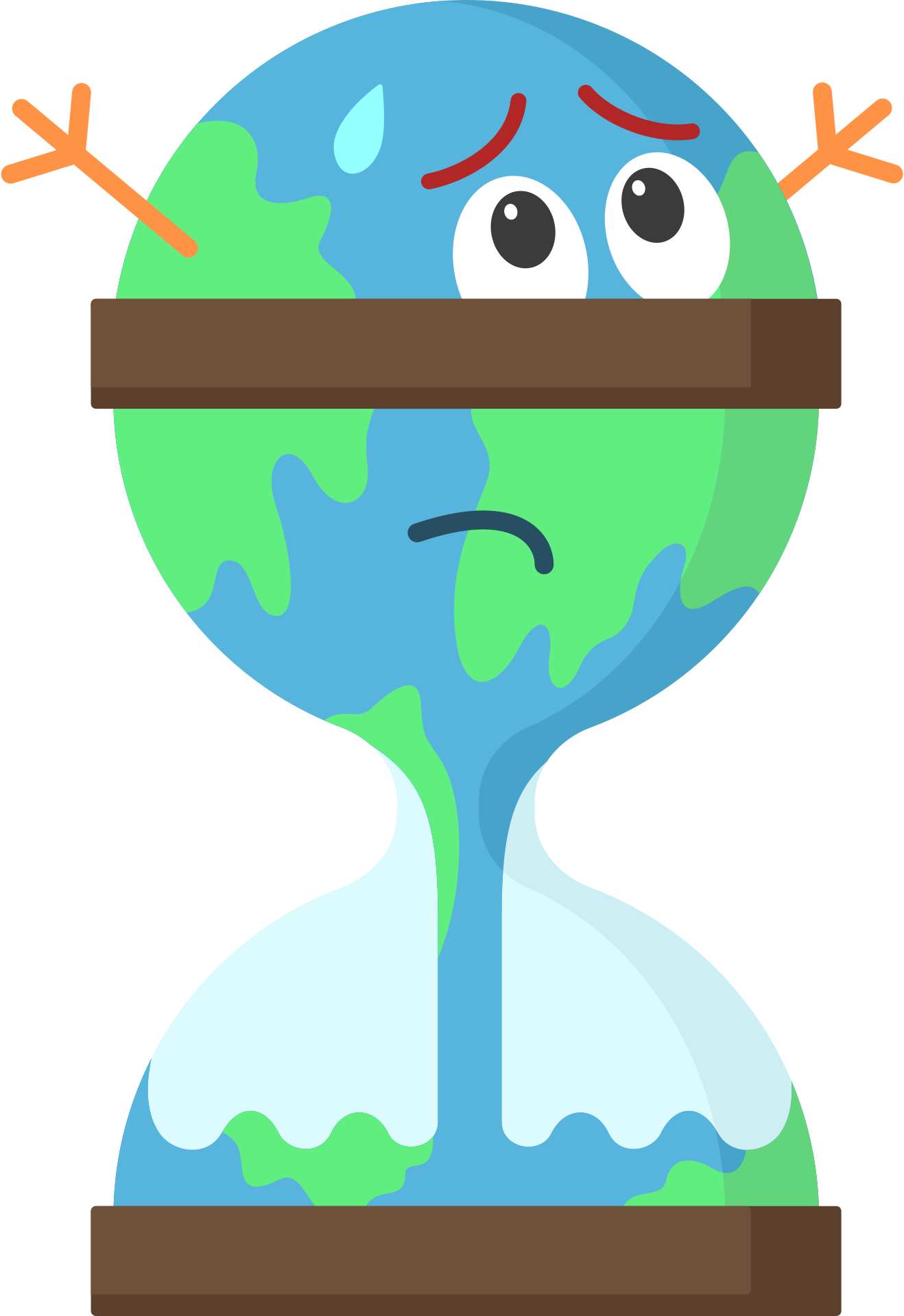 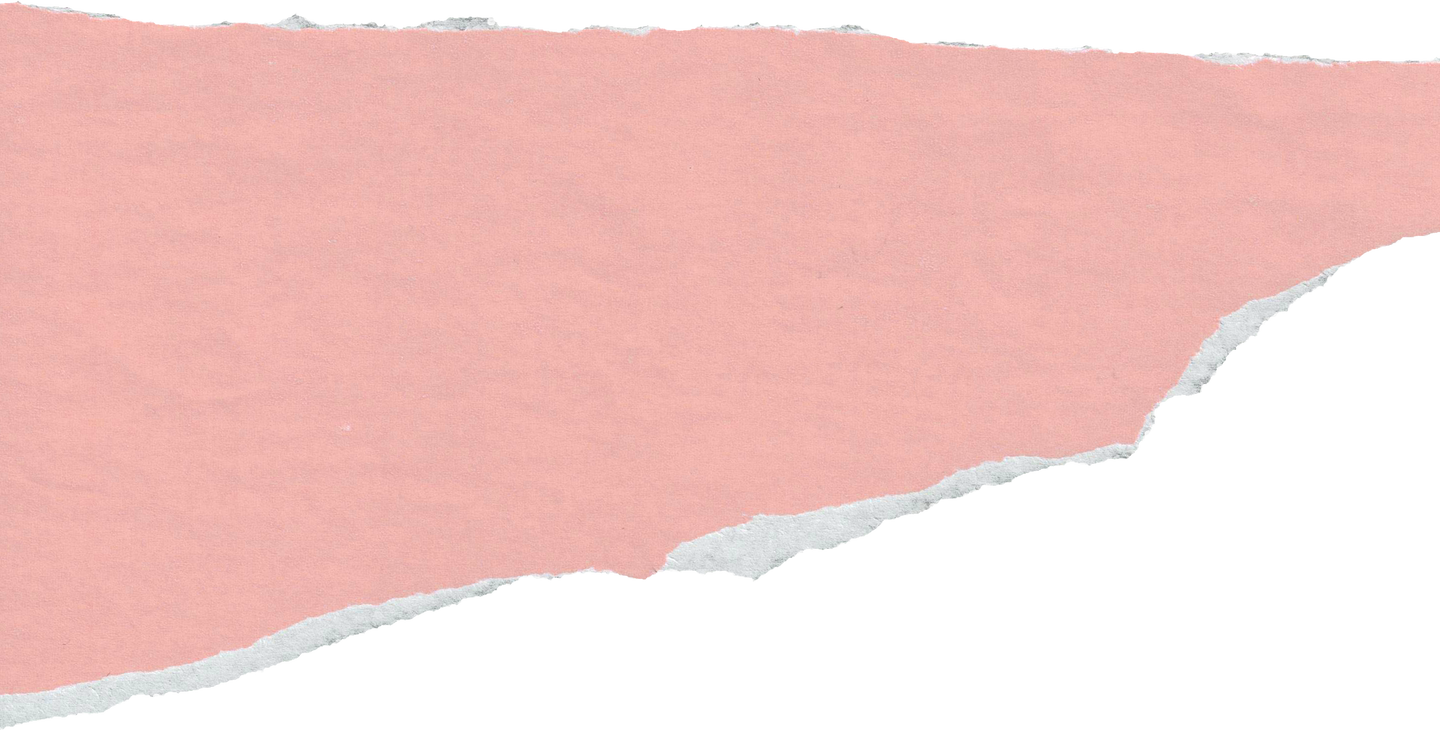 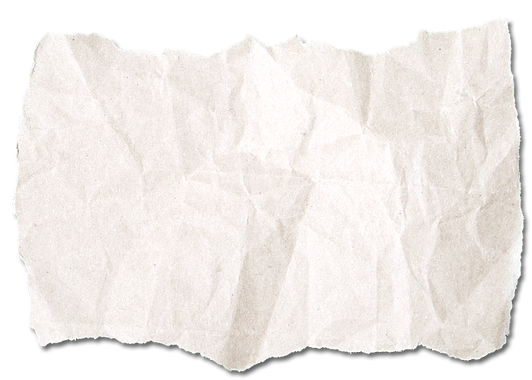 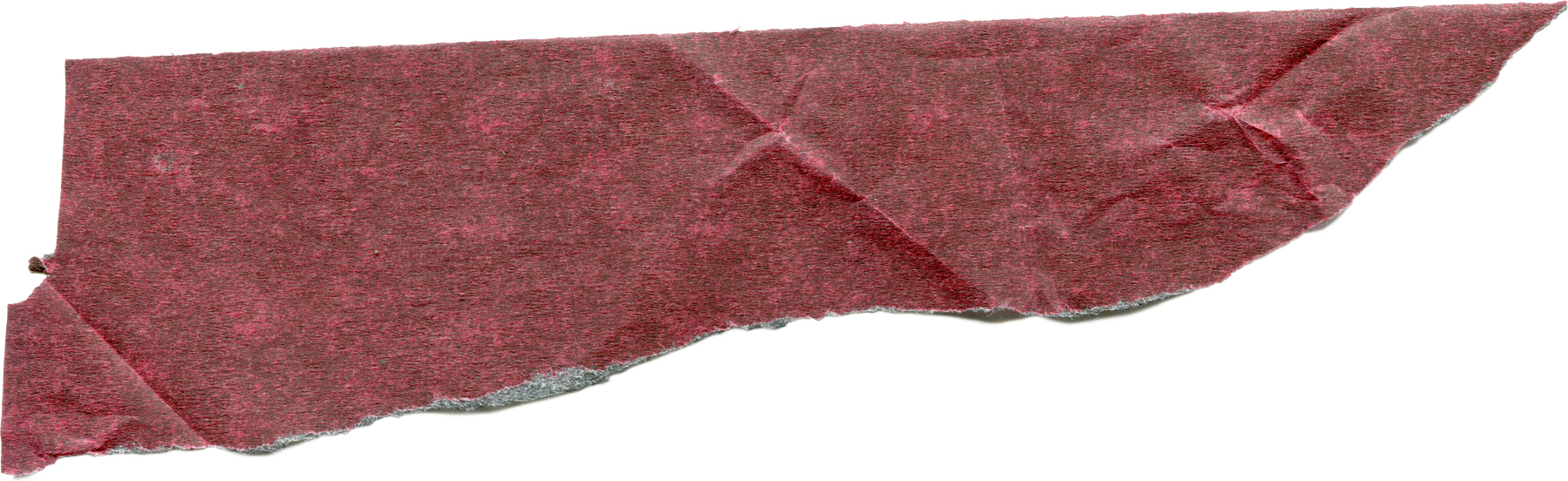 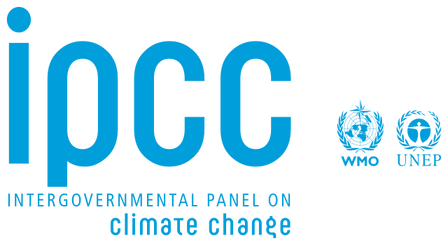 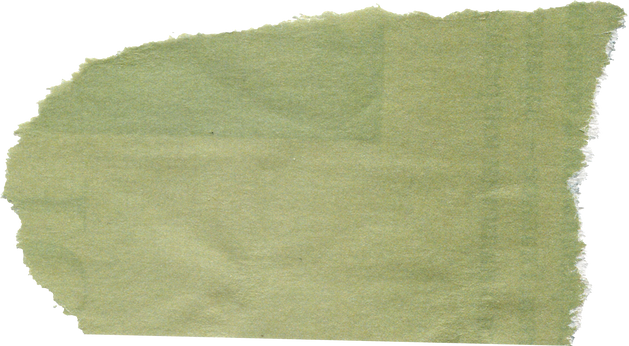 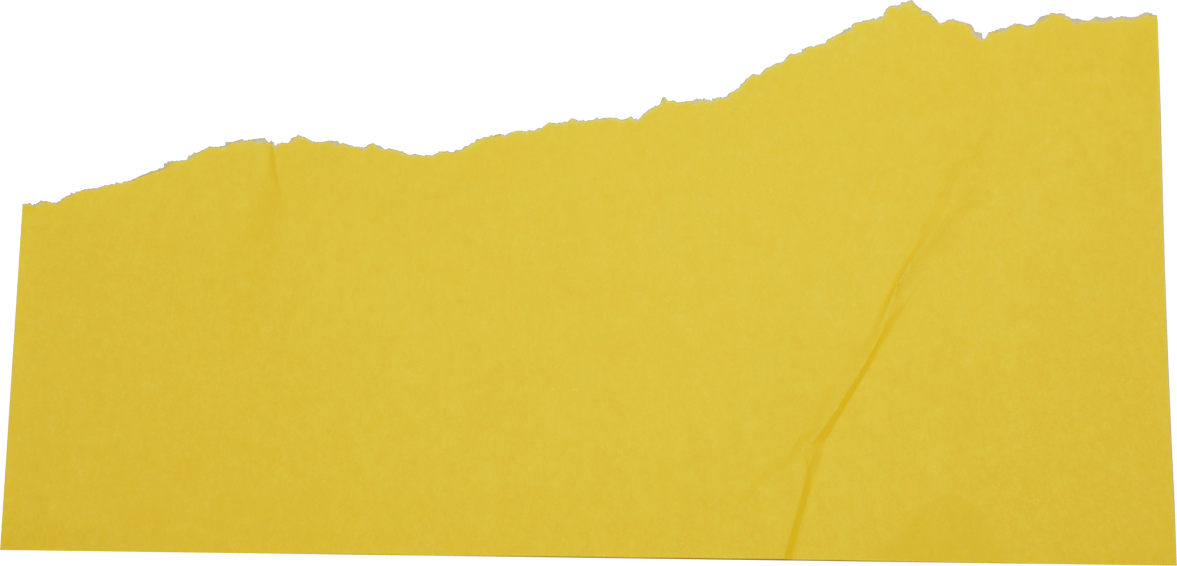 ENVIRONMENTAL CITIZENSHIP
The Intergovernmental Panel on Climate Change (IPCC) is the United Nations body for assessing the science related to climate change.
CONSEQUENCES OF GLOBAL WARMING
PAGE
.04
.01
.02
.03
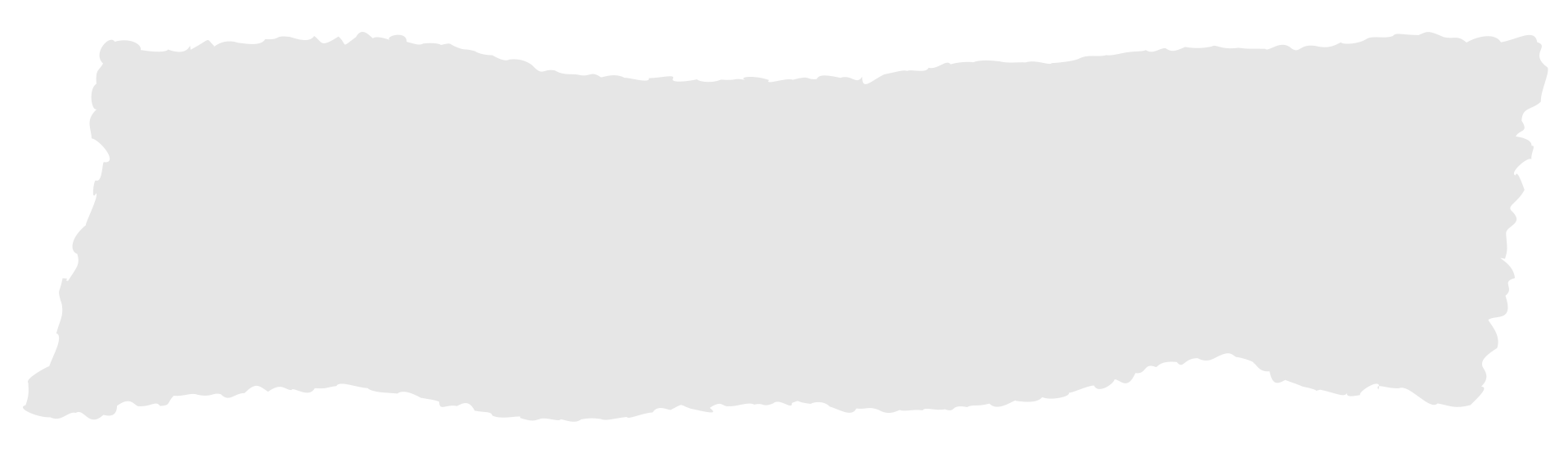 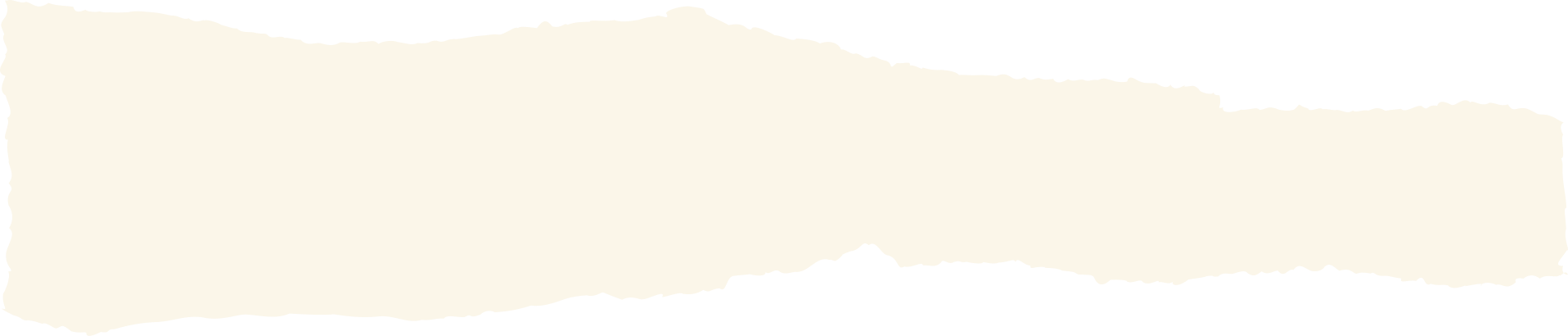 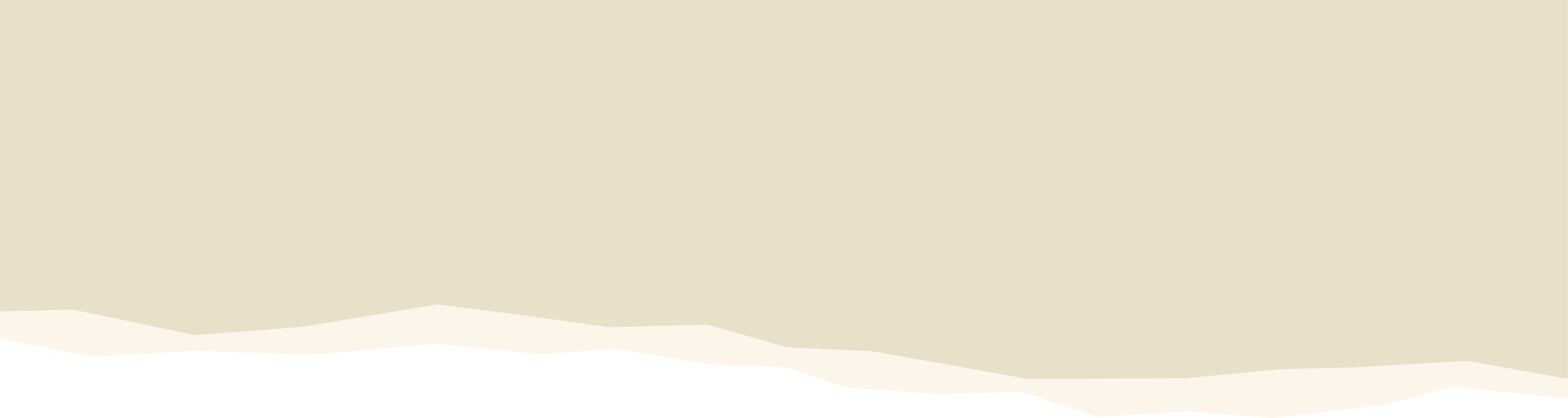 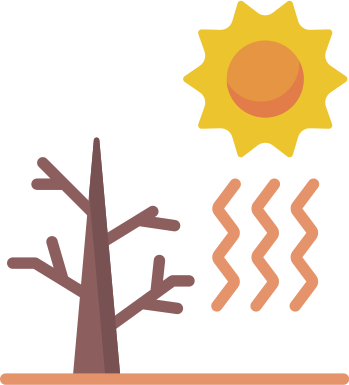 Drought
Storms and flood
Heat waves
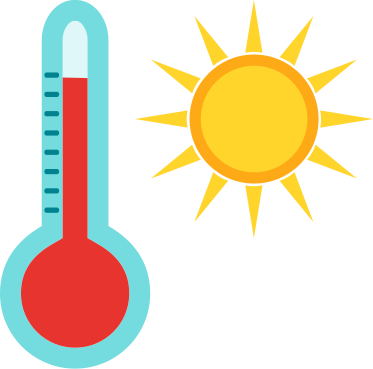 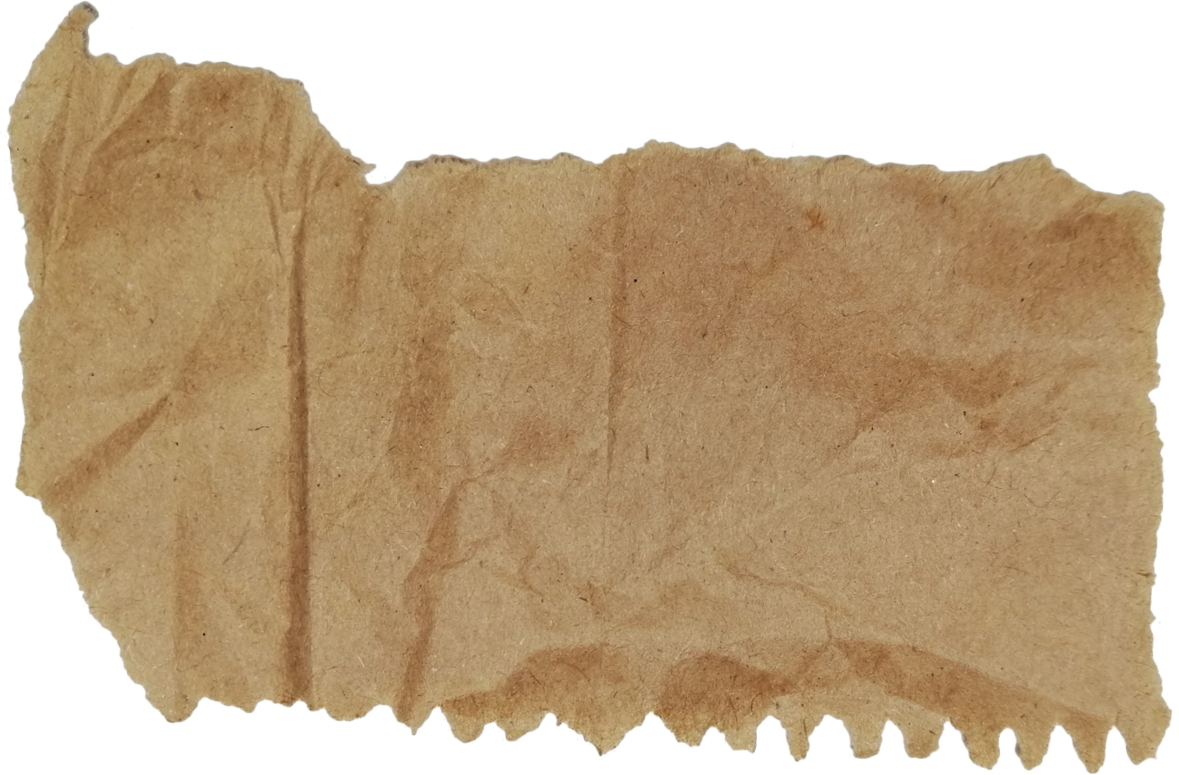 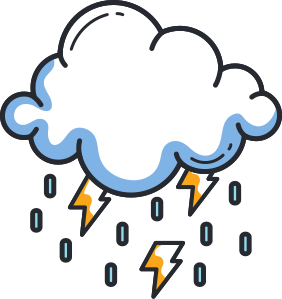 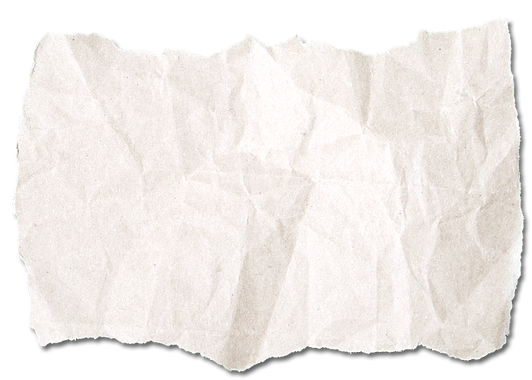 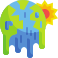 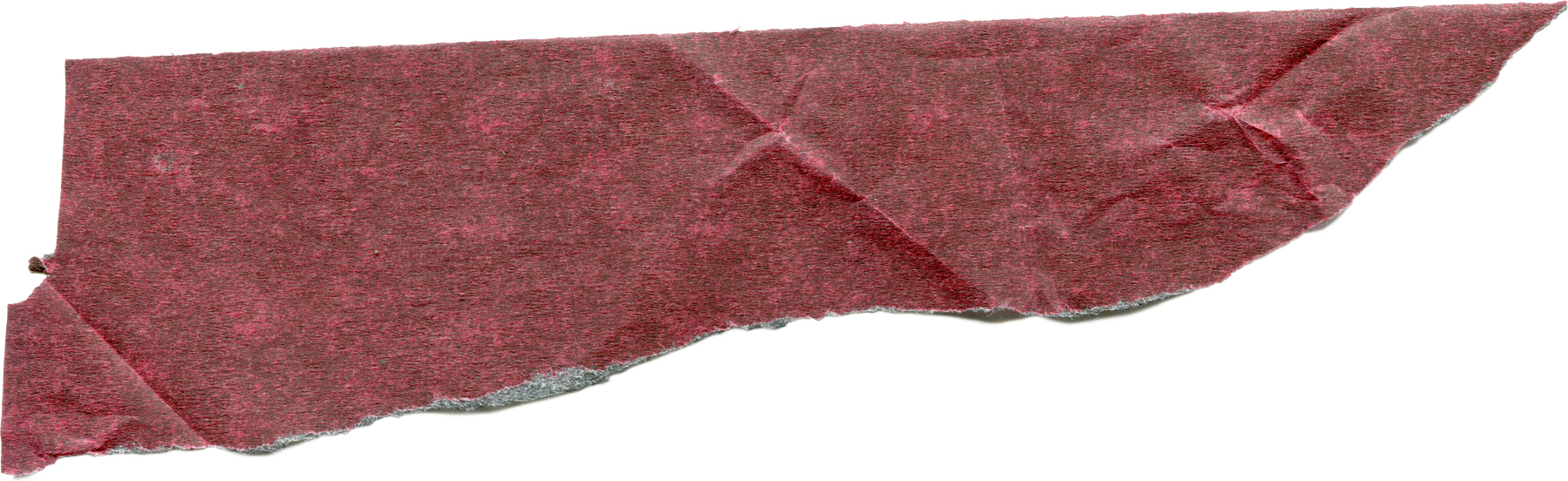 .04
.05
.06
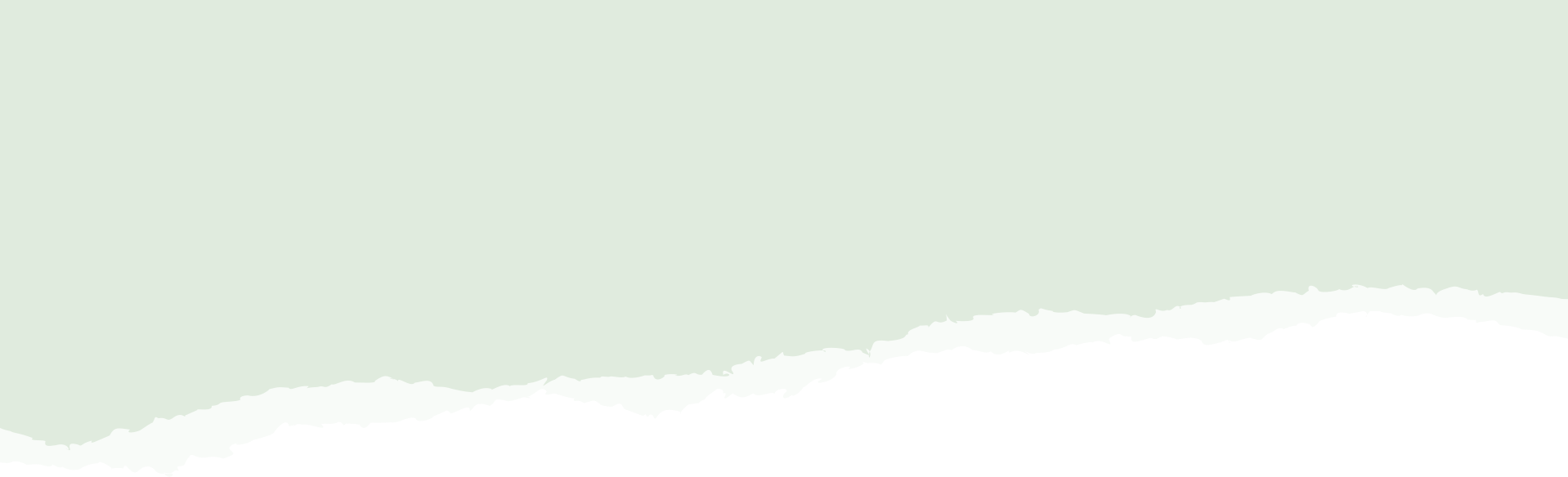 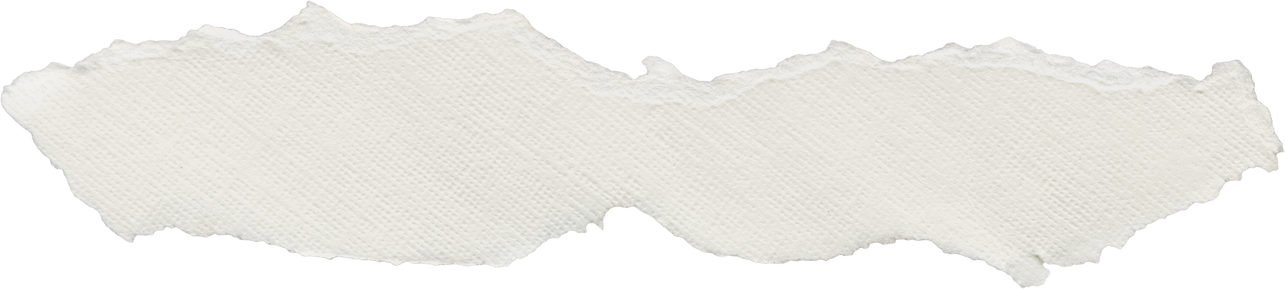 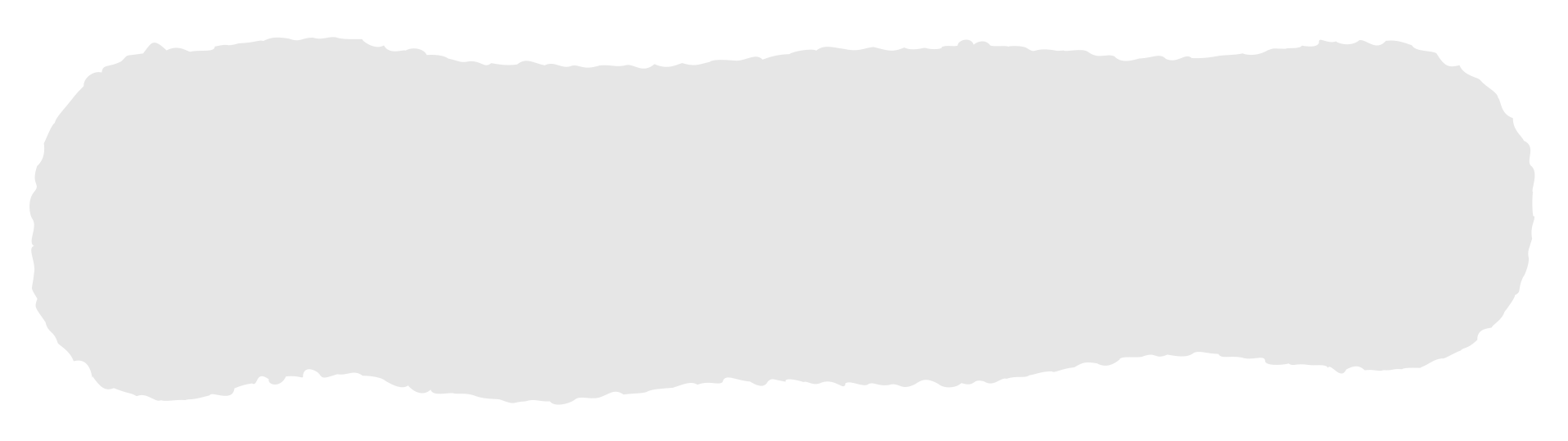 Rising sea level
Melting glaciers
Warming oceans
ENVIRONMENTAL CITIZENSHIP
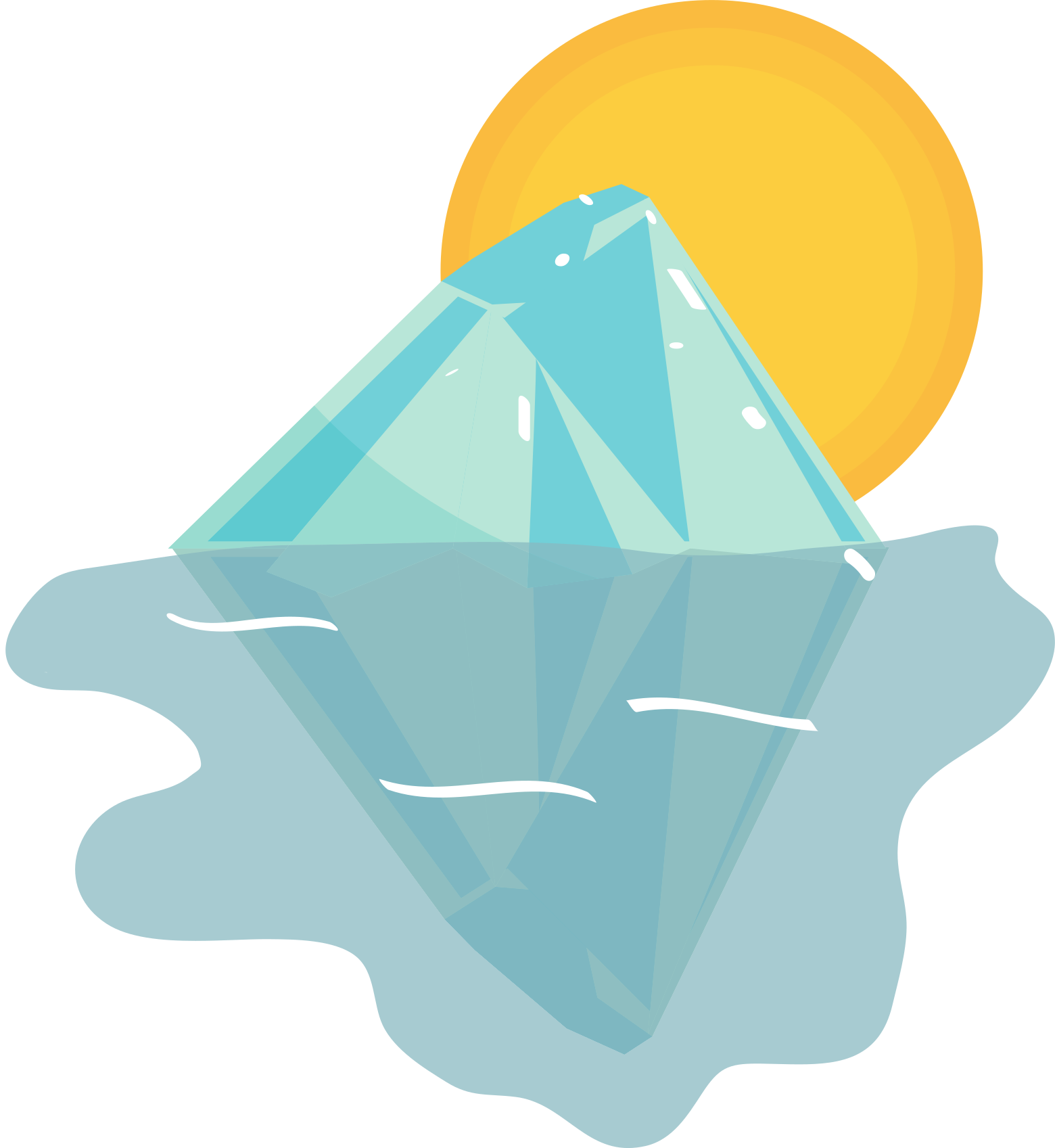 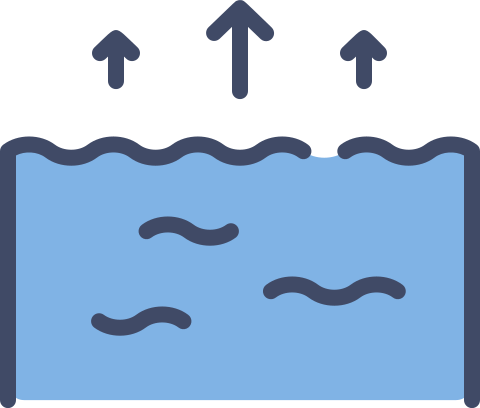 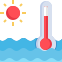 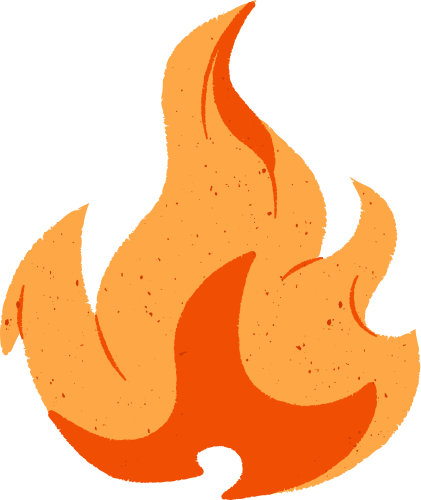 WILDFIRES
PAGE
.05
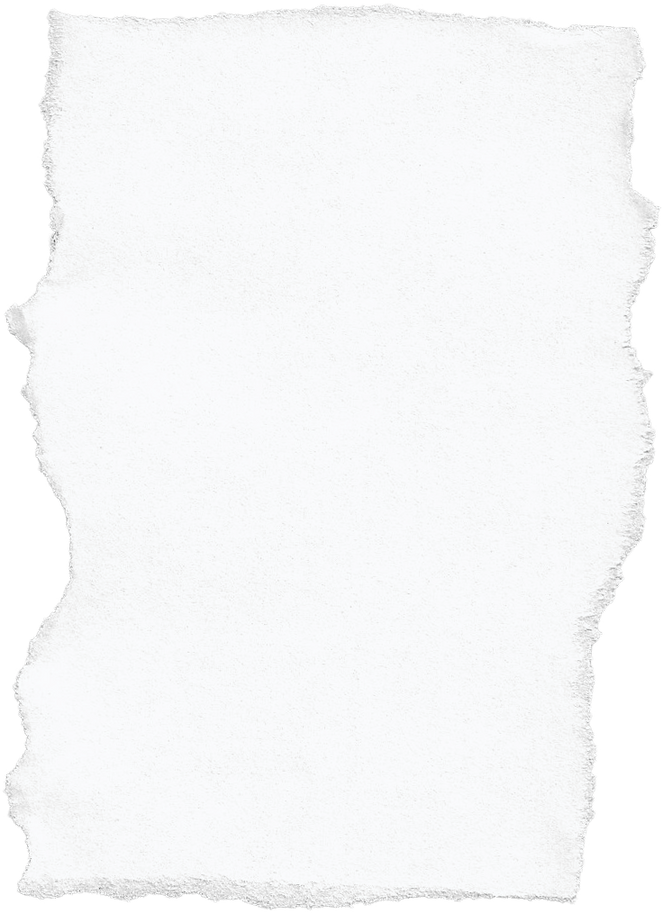 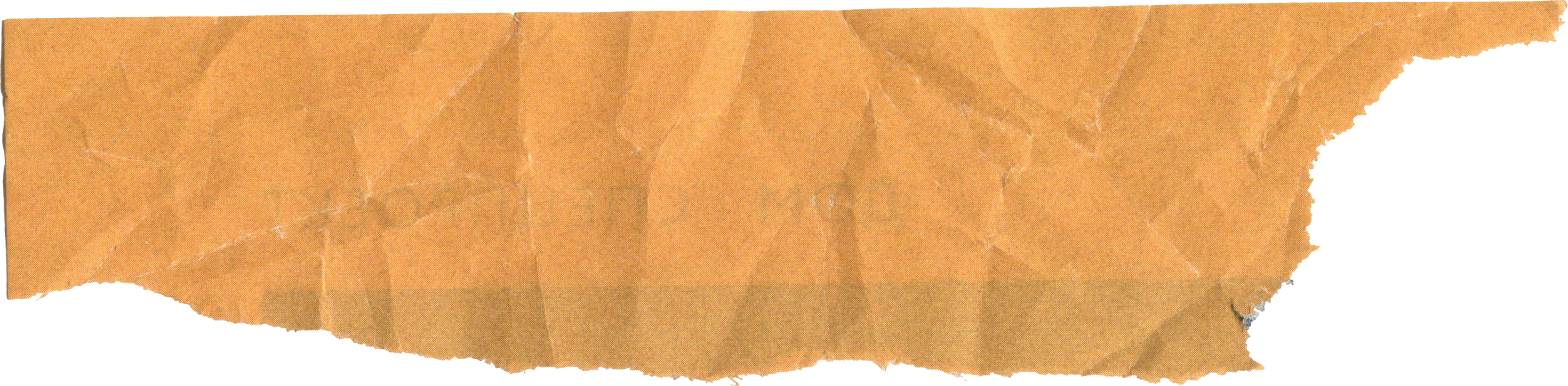 On Earth, something is always burning. Wildfires are started by lightning or accidentally by people. 

Beside that people use controlled fires to manage farmland and pasture and clear natural vegetation for farmland.

 Some of the global patterns that appear in the fire maps over time are the result of natural cycles of rainfall and dryness.
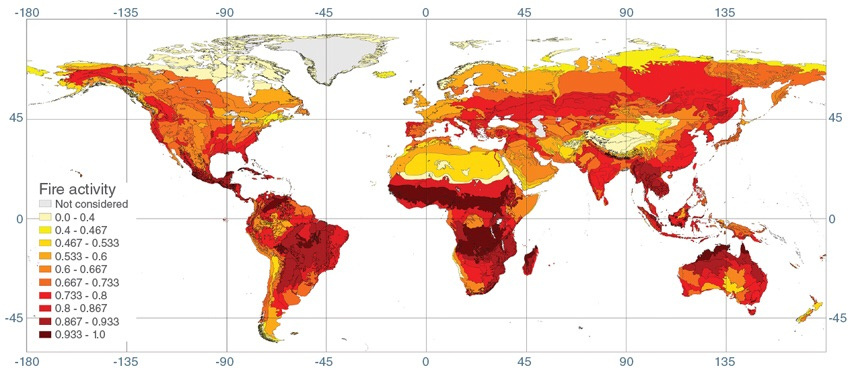 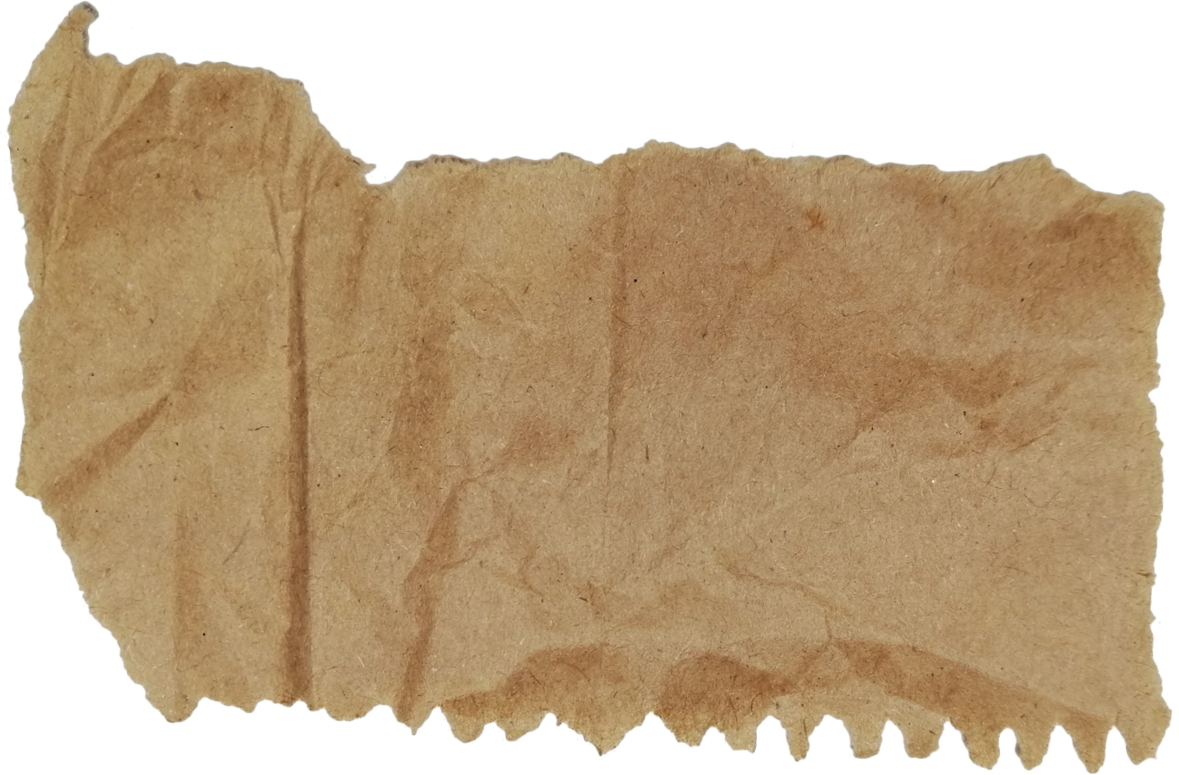 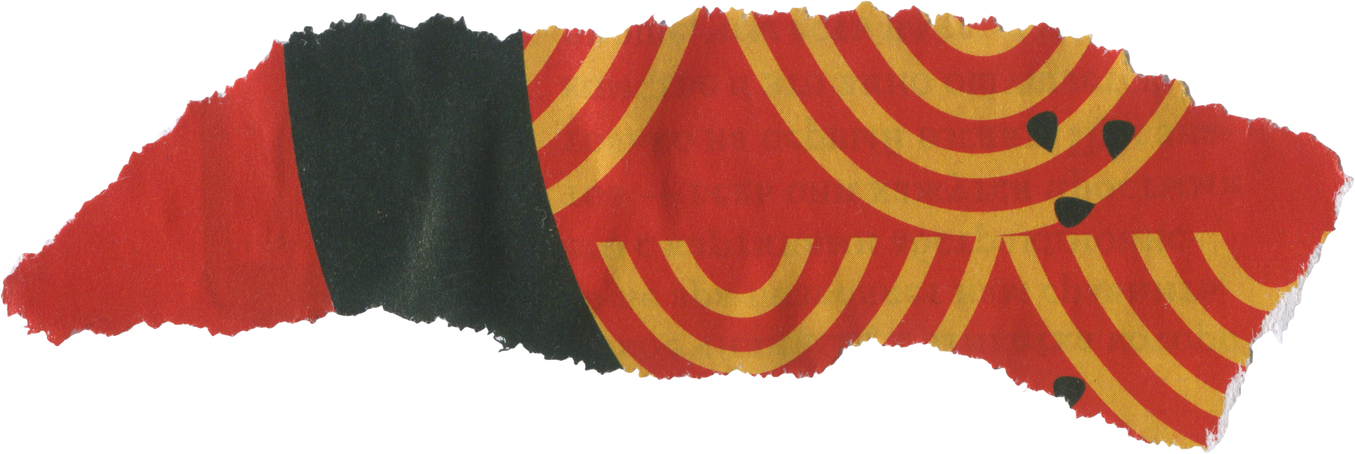 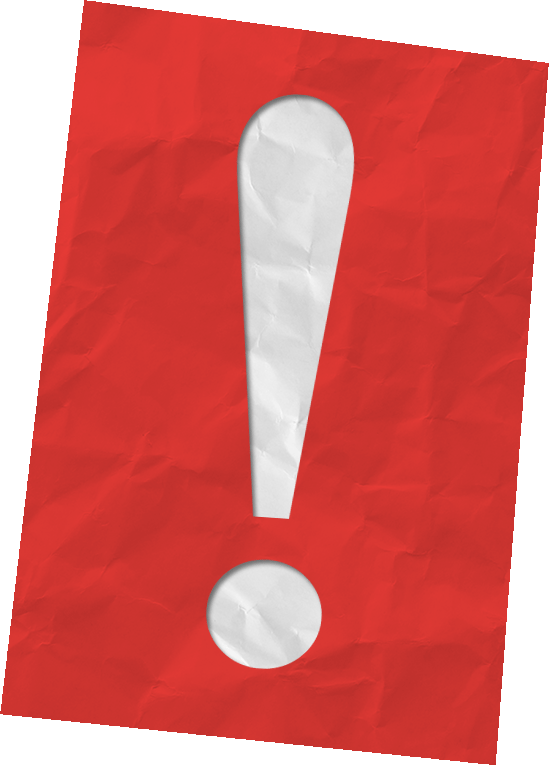 ENVIRONMENTAL CITIZENSHIP
THE LARGEST WILDFIRES OF THE XXI CENTURY
PAGE
.06
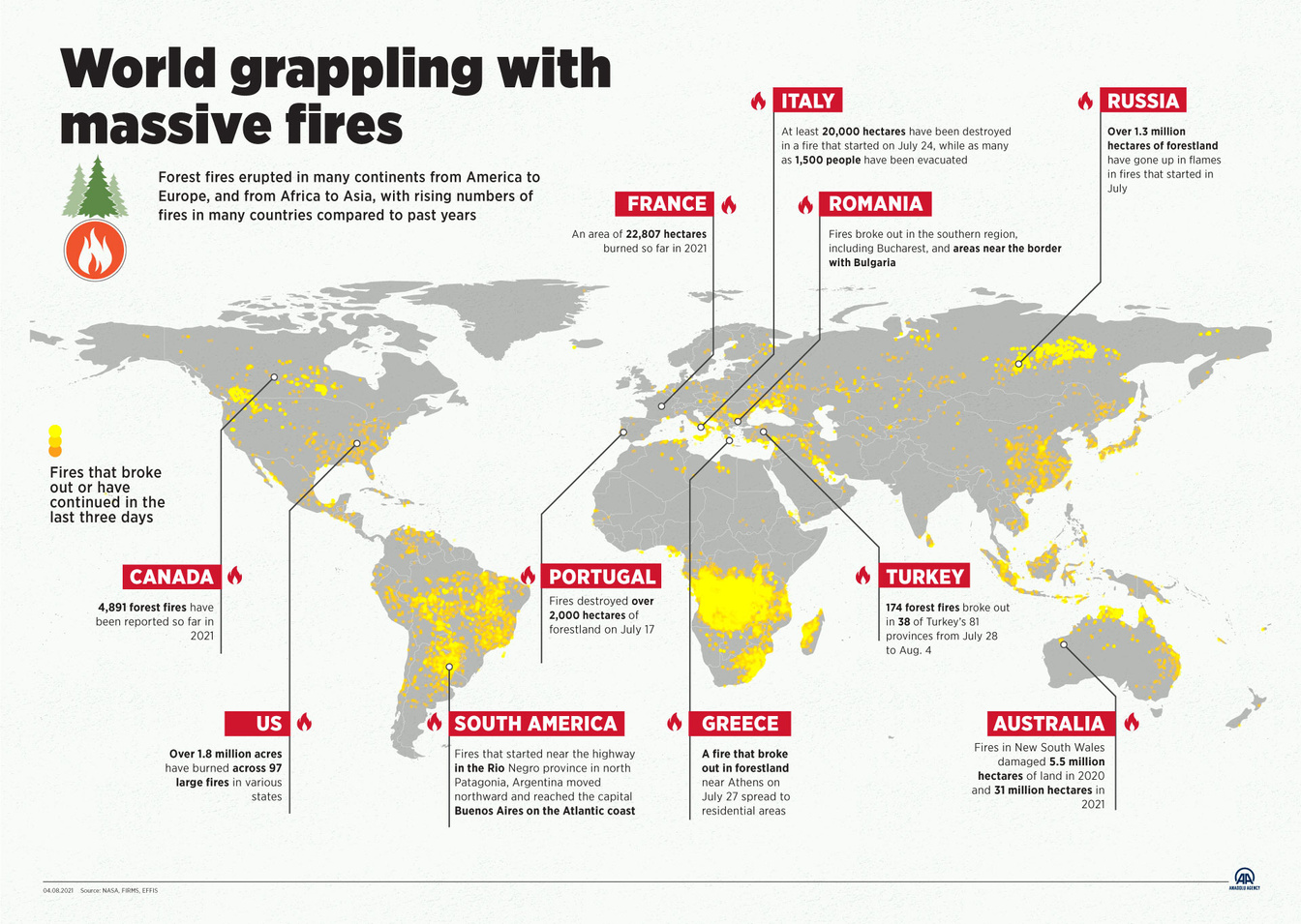 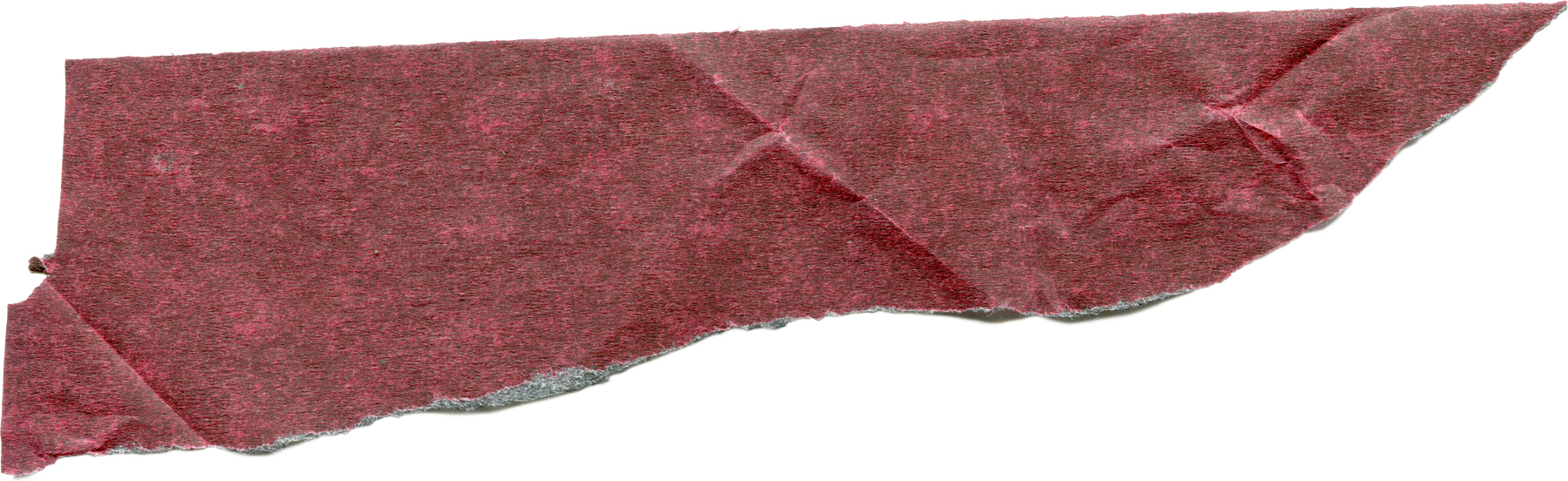 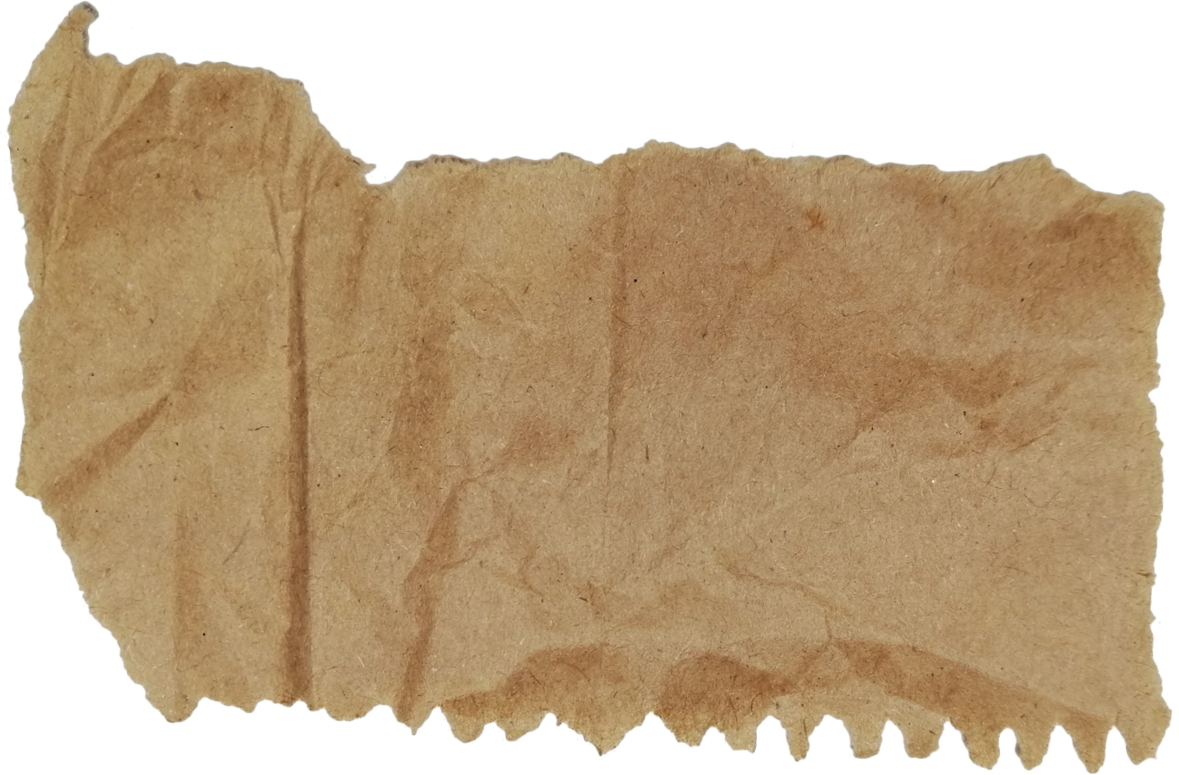 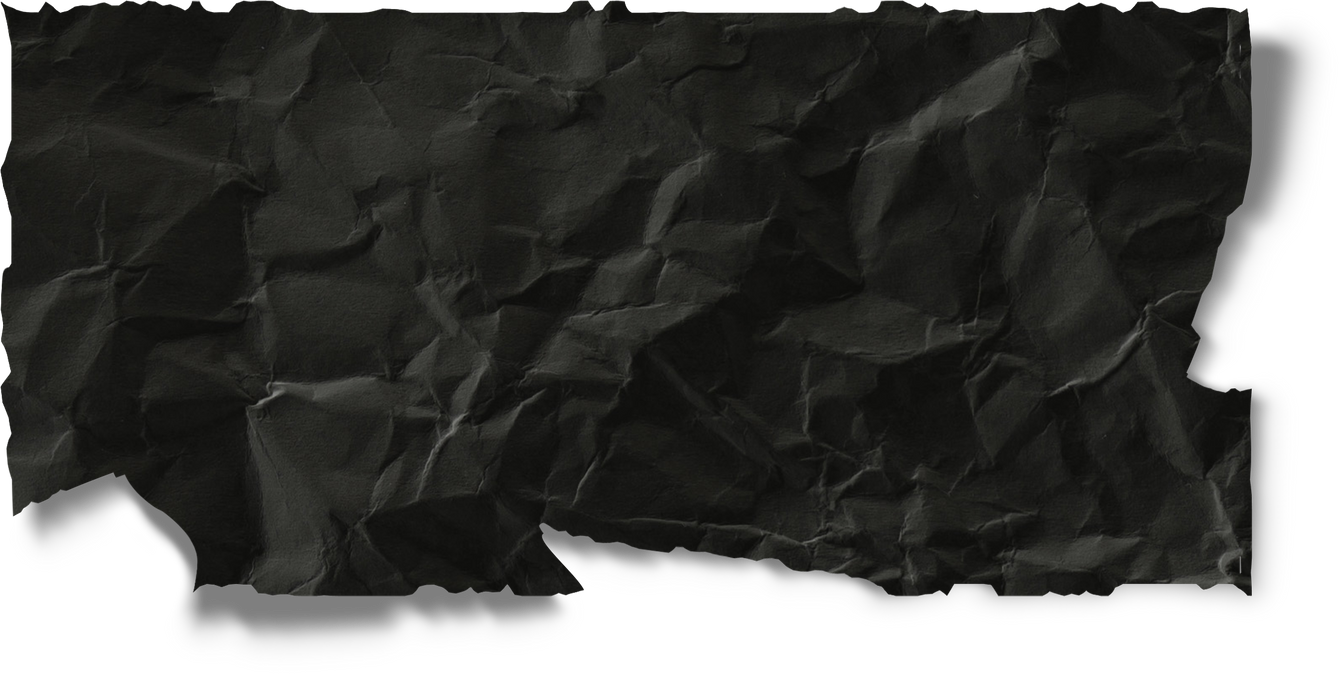 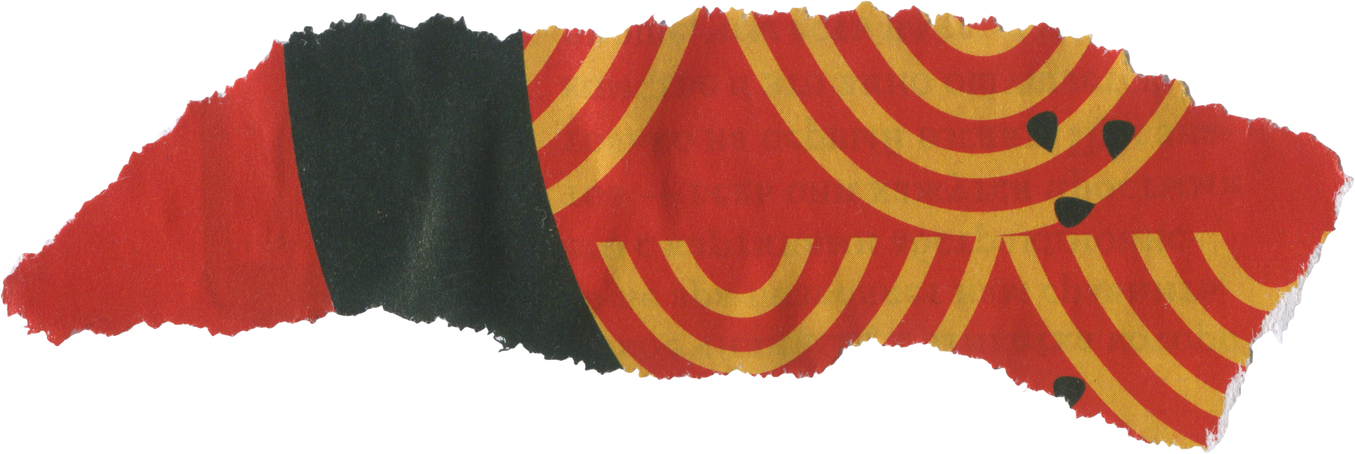 ENVIRONMENTAL CITIZENSHIP
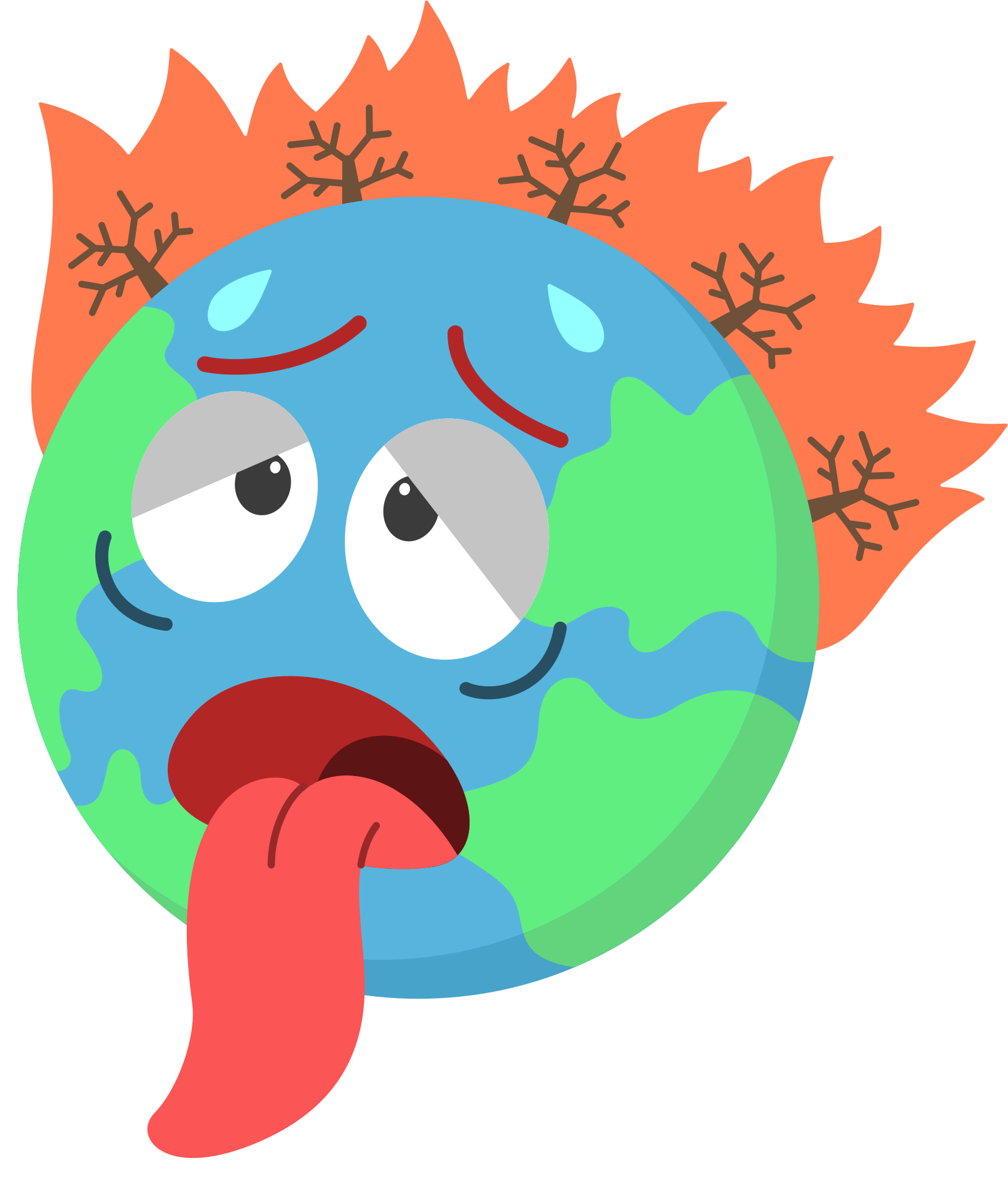 CONSEQUENCES OF WILDFIRES
PAGE
.07
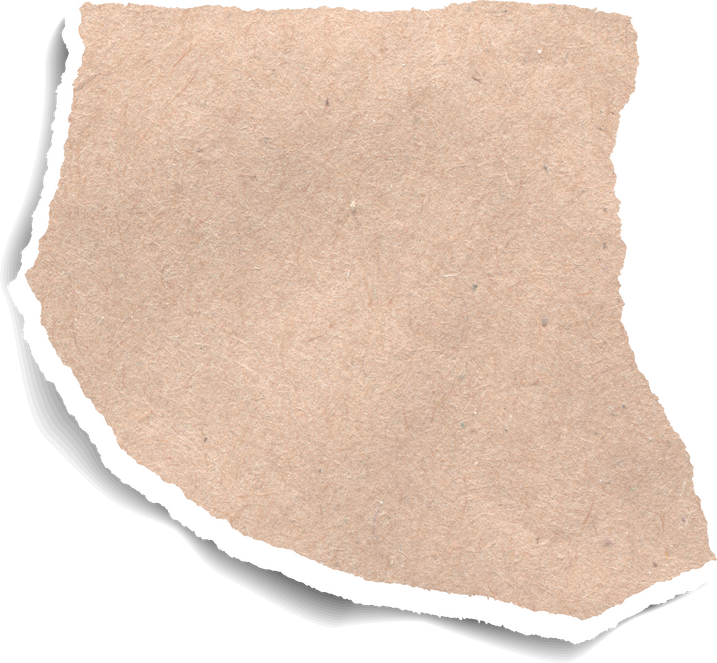 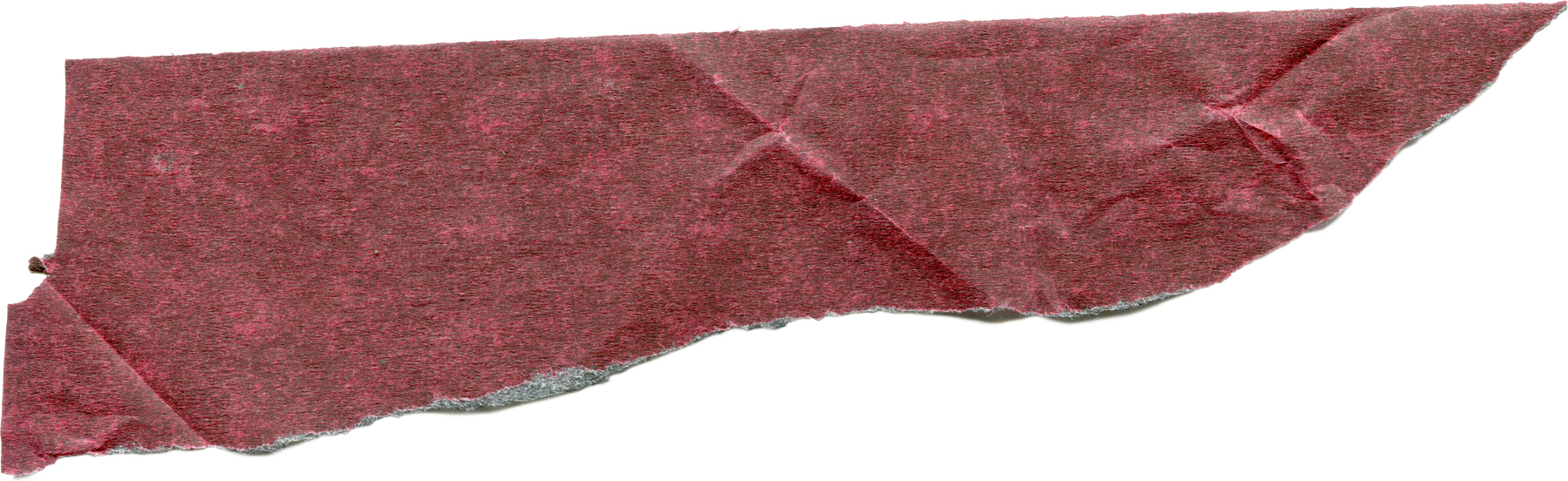 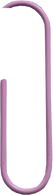 .01
.02
disrupt transportation
disrupt  communications
.03
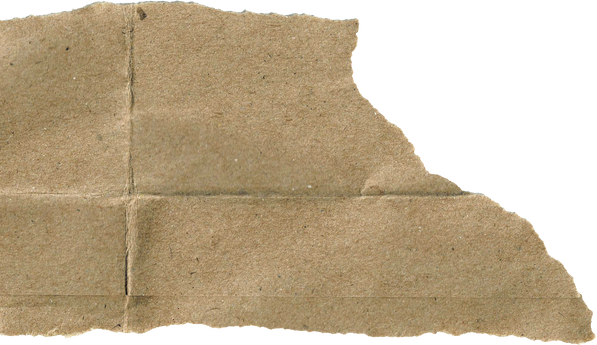 disrupt power and gas services, and water supply
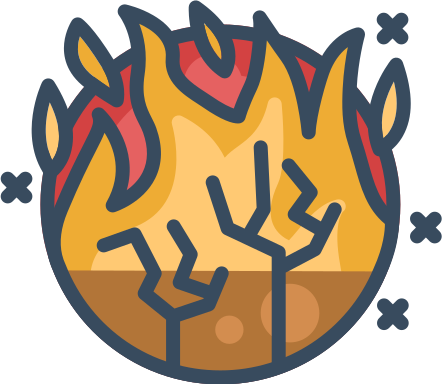 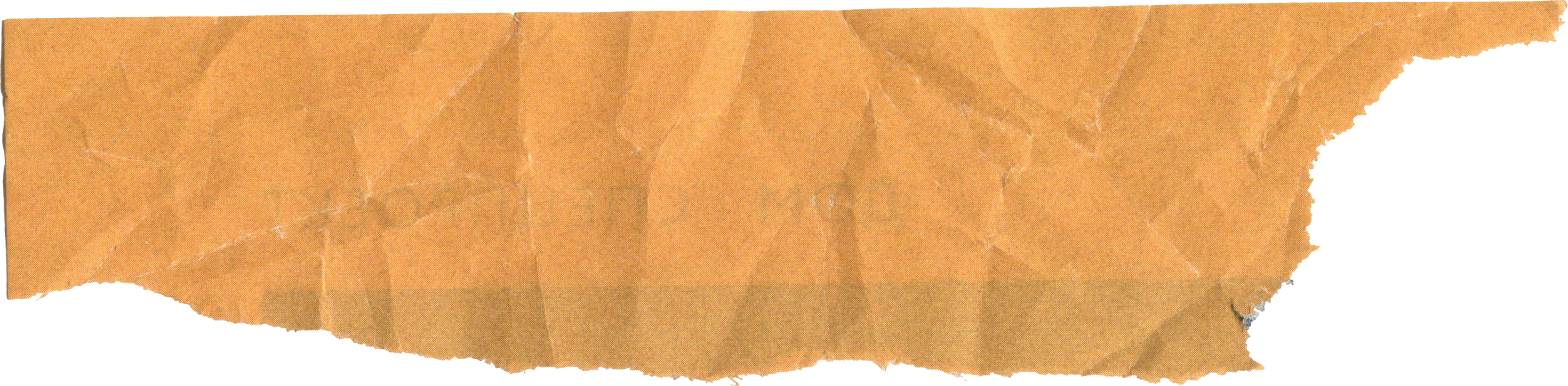 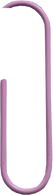 .04
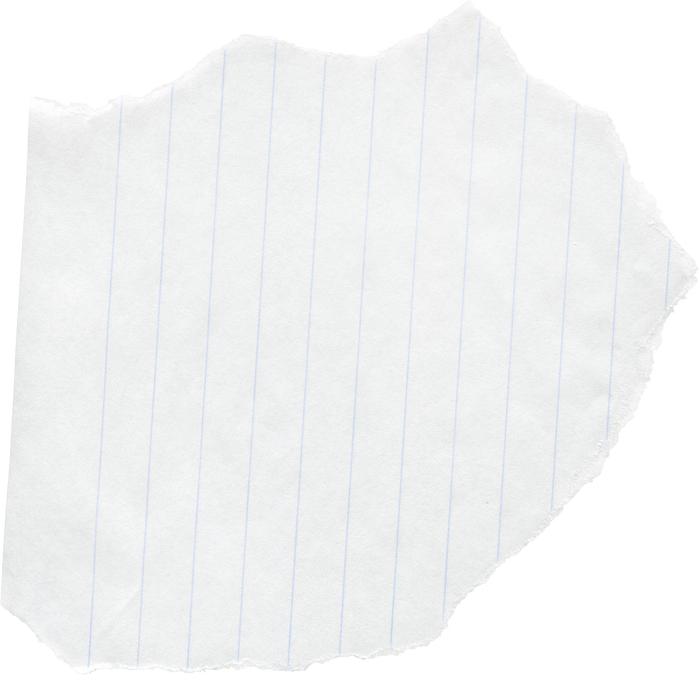 .05
air pollution
threat to life and health
.06
ENVIRONMENTAL CITIZENSHIP
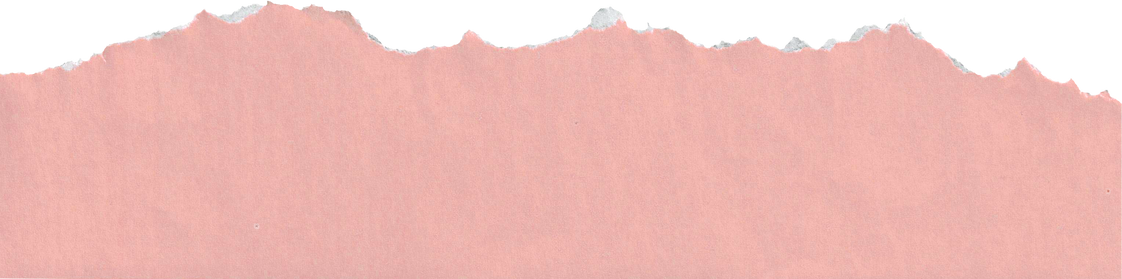 threat to animals
.07
.08
.09
material losses
destruction of buildings
sterdestruction of forest ecosystem
PAGE
SEA LEVEL RISE
.08
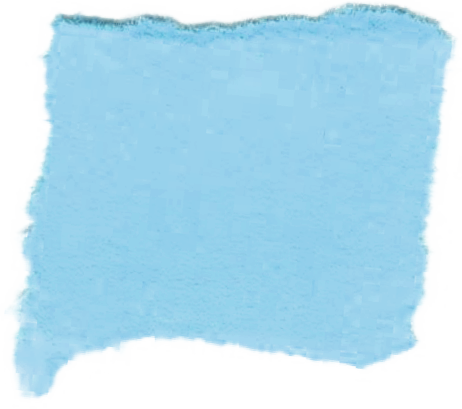 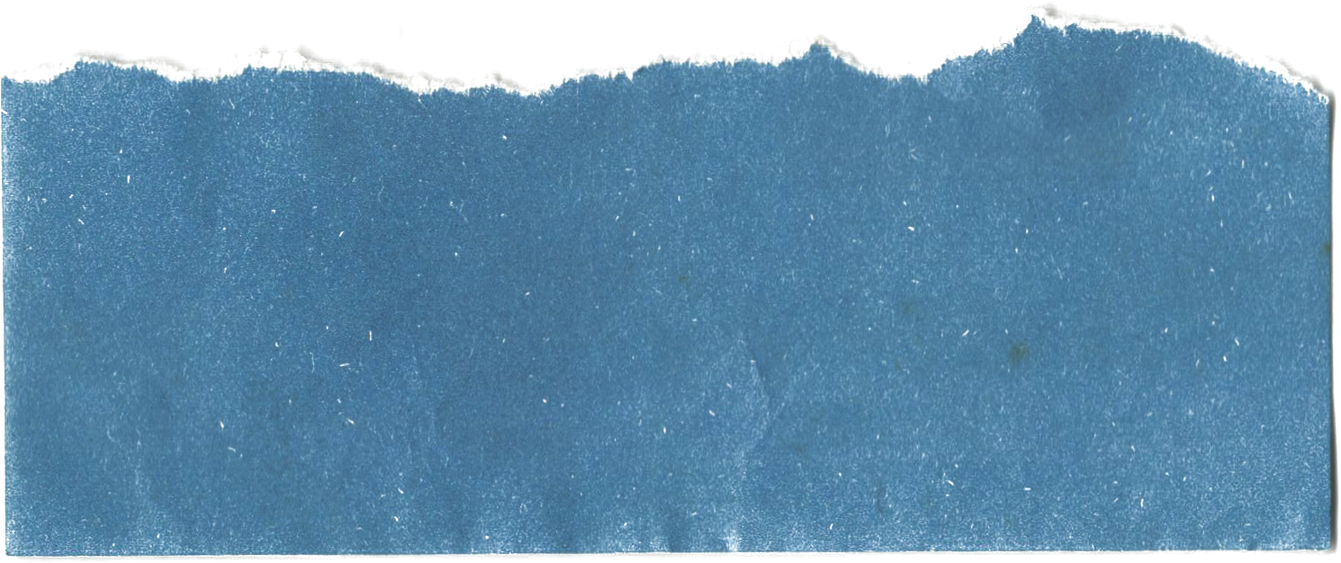 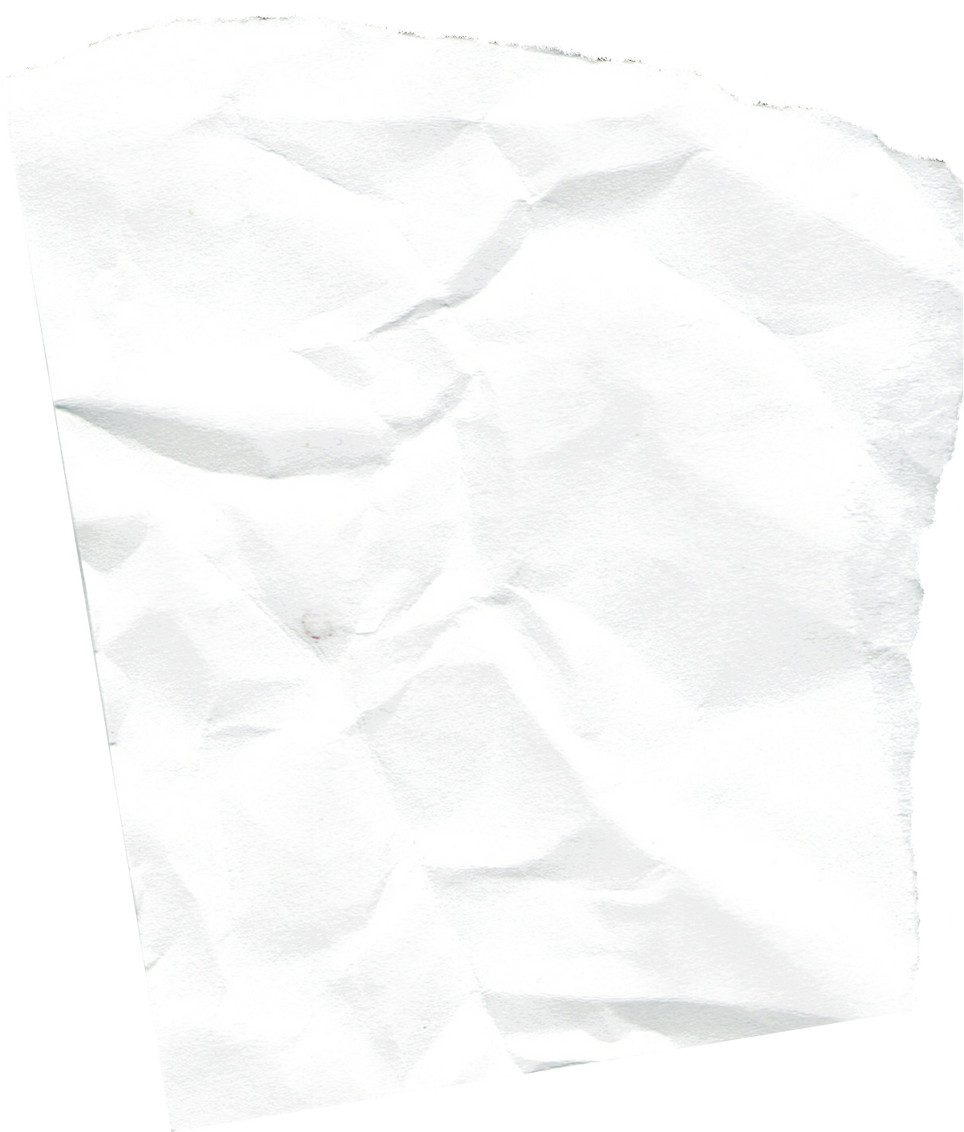 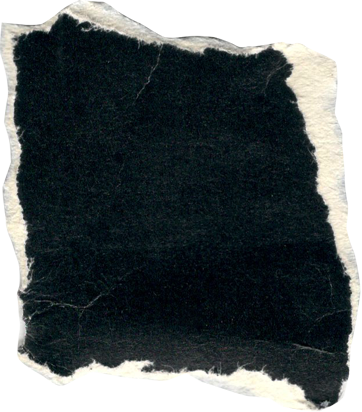 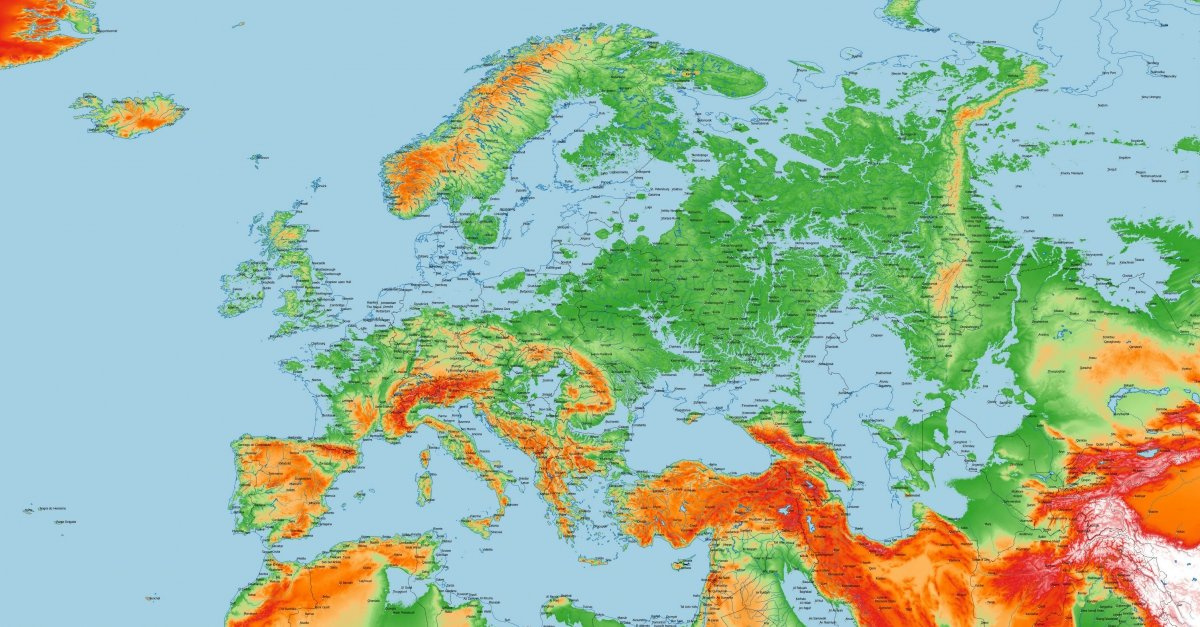 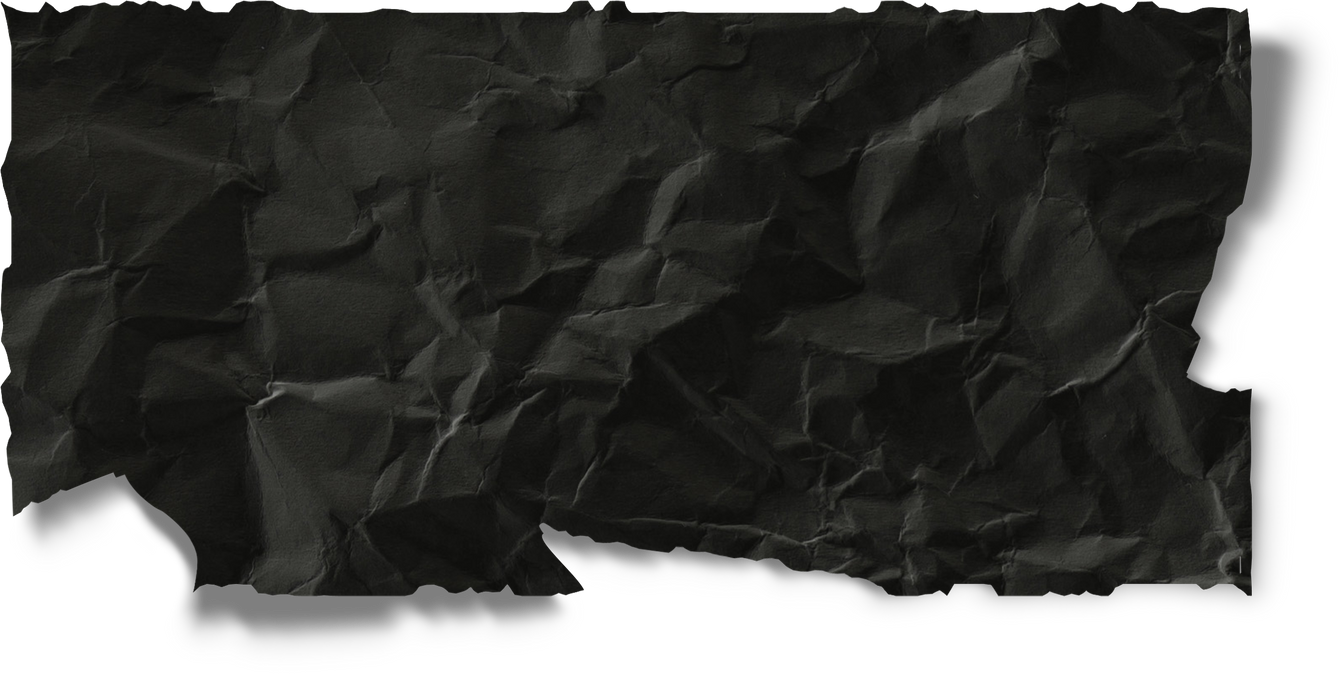 Seas and oceans cover about 71% of the earth's surface. Due to global warming, their level is raising. It is caused by several reasons:

thermal expansion 
melting of glaciers
melting of ice sheets (Greenland and Antarctica)
human activity
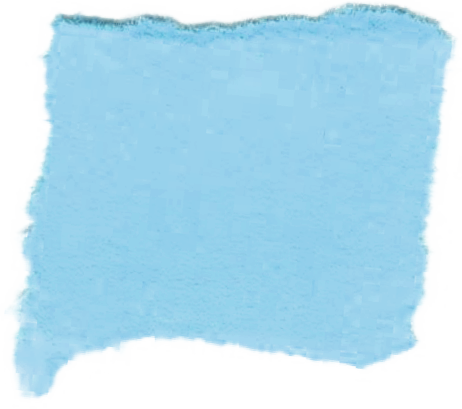 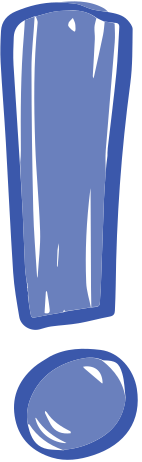 ENVIRONMENTAL CITIZENSHIP
SEA LEVEL RISE - TERRIFYING FUTURE
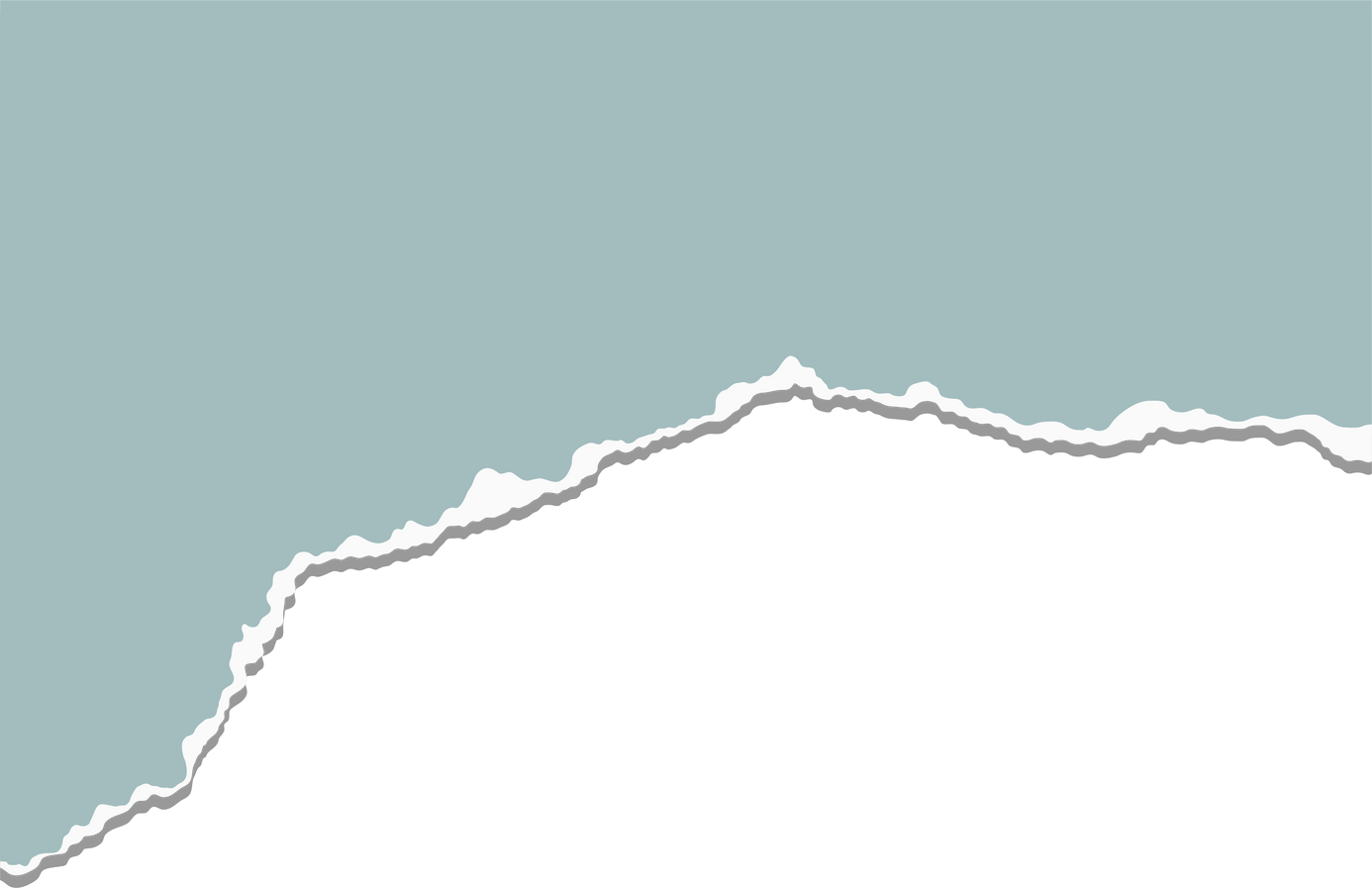 PAGE
.09
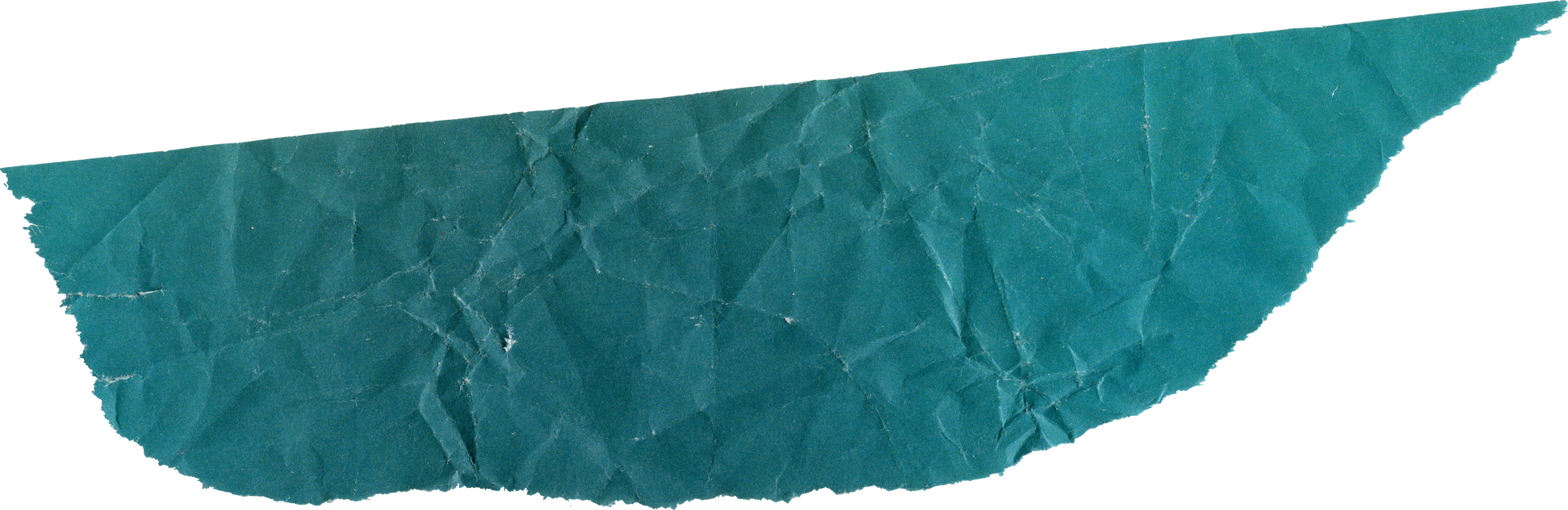 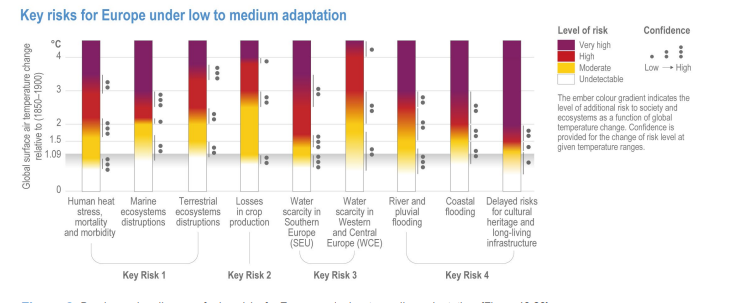 According to IPCC report - risk is getting worse. 

"Coastal flood damage is projected to increase at least tenfold by the end of the 21st century, and even more or earlier with current adaptation and mitigation (high confidence)."
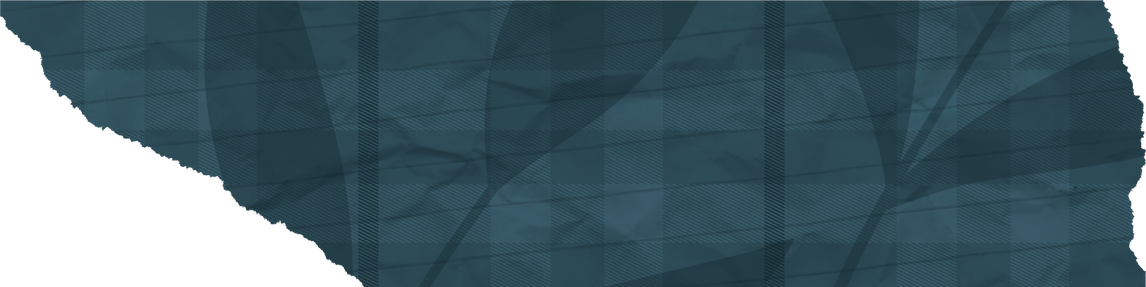 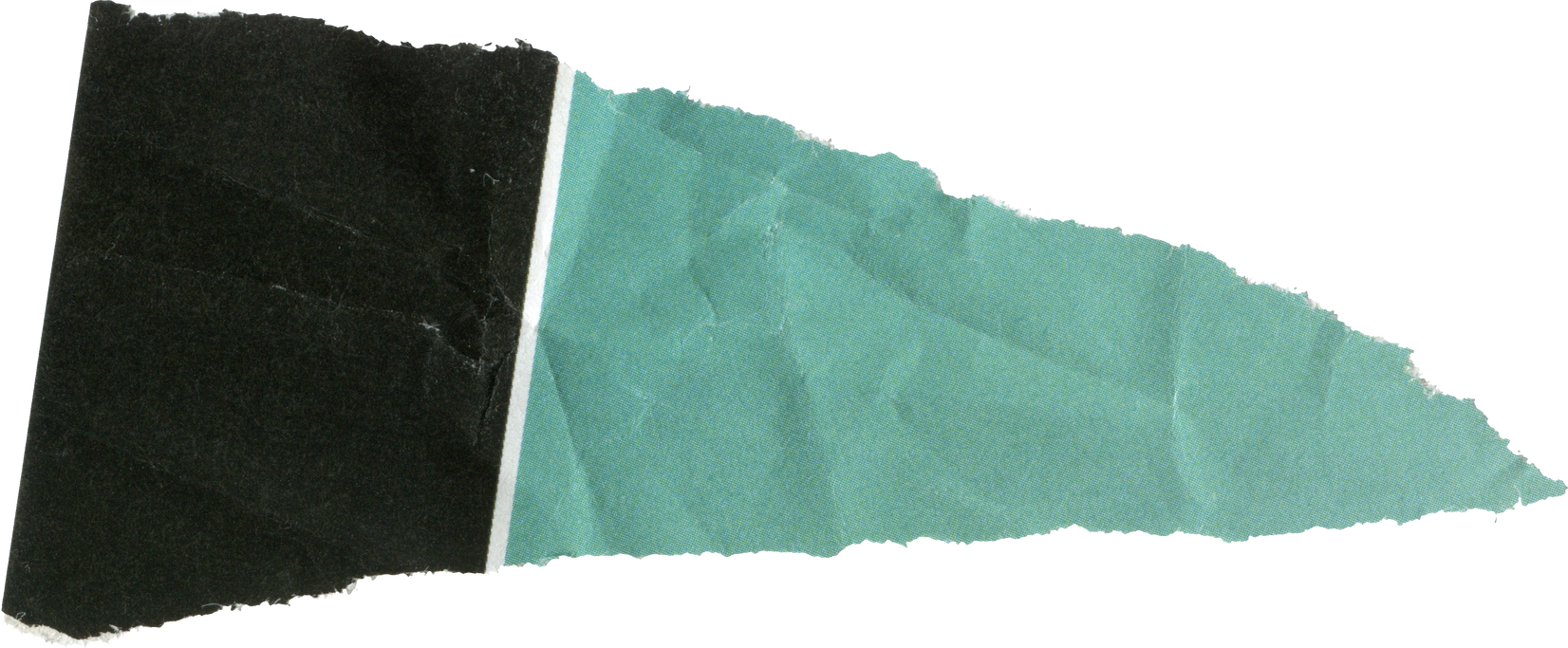 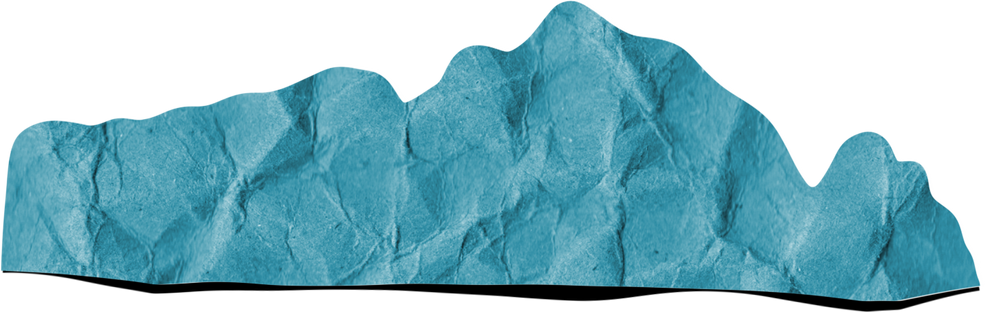 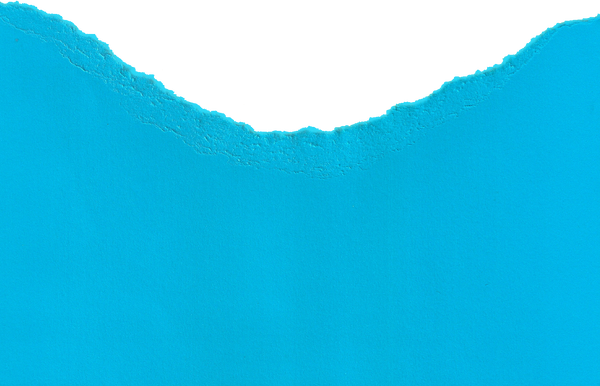 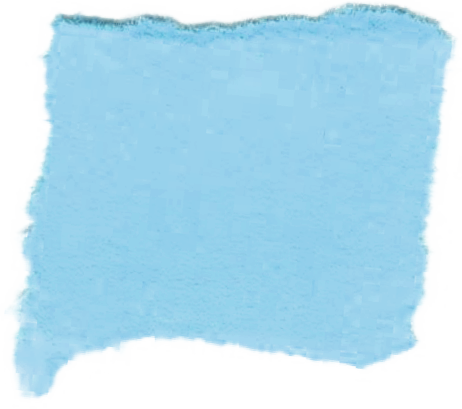 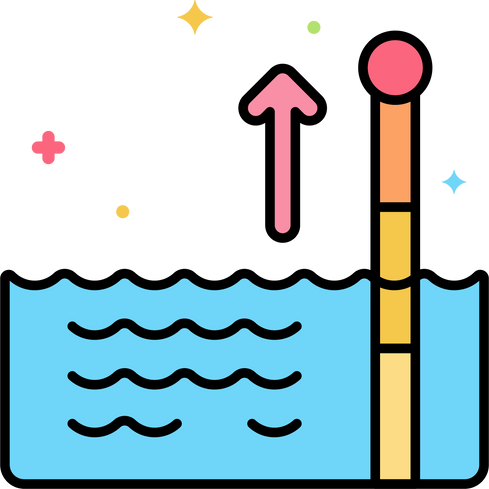 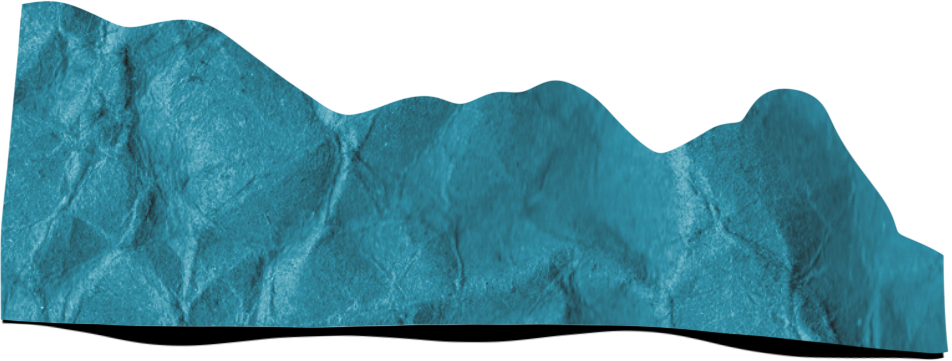 ENVIRONMENTAL CITIZENSHIP
CONSEQUENCES OF SEA WATER RISING
PAGE
.10
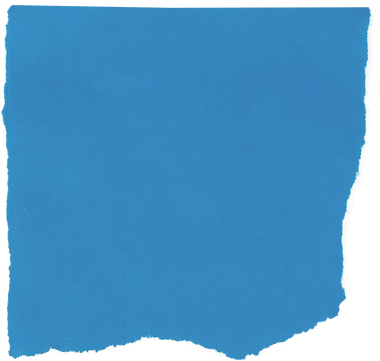 .03
.01
.02
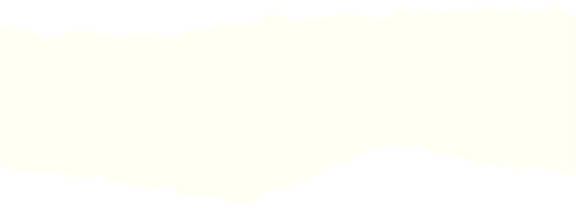 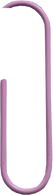 wetland flooding
soil contamination with salt
destructive erosion
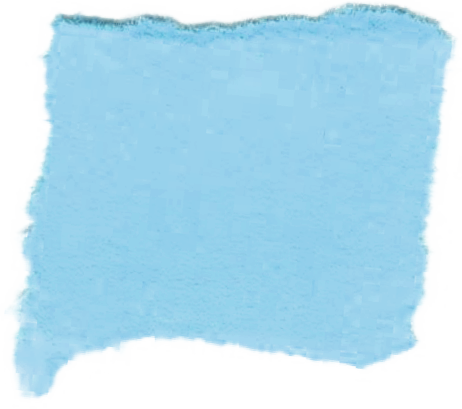 .05
.04
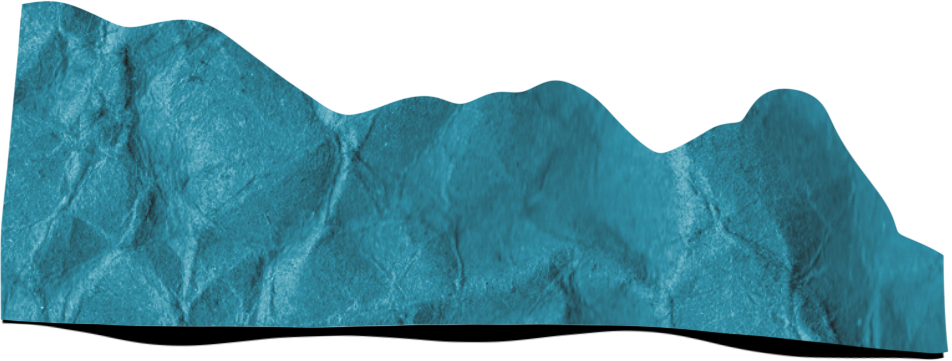 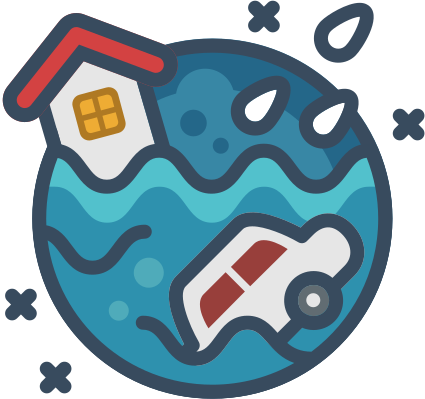 threat to human life and health
contaminate drinking water
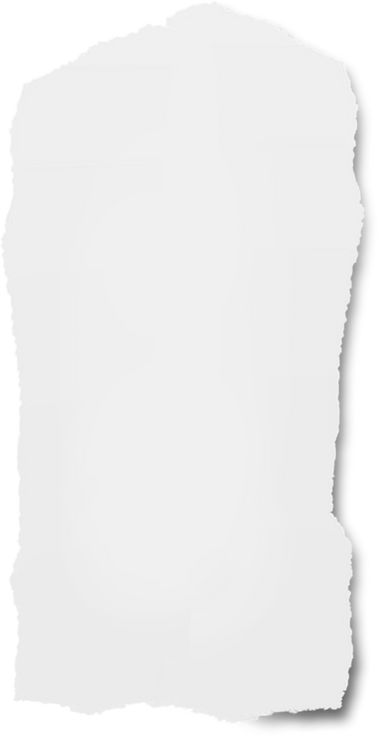 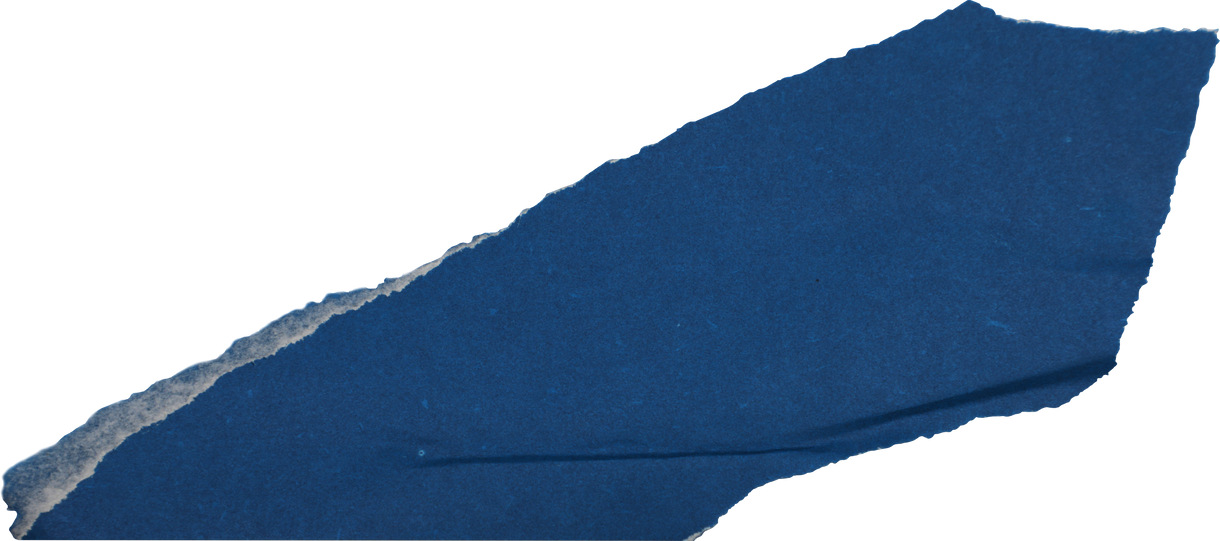 .06
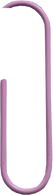 .07
lost habitat for fish, birds, and plants
more dangerous hurricanes and typhoons
.08
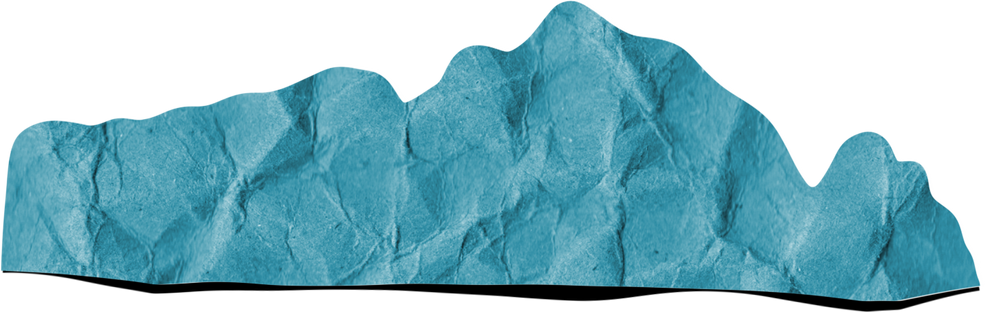 more powerful storms
ENVIRONMENTAL CITIZENSHIP
.09
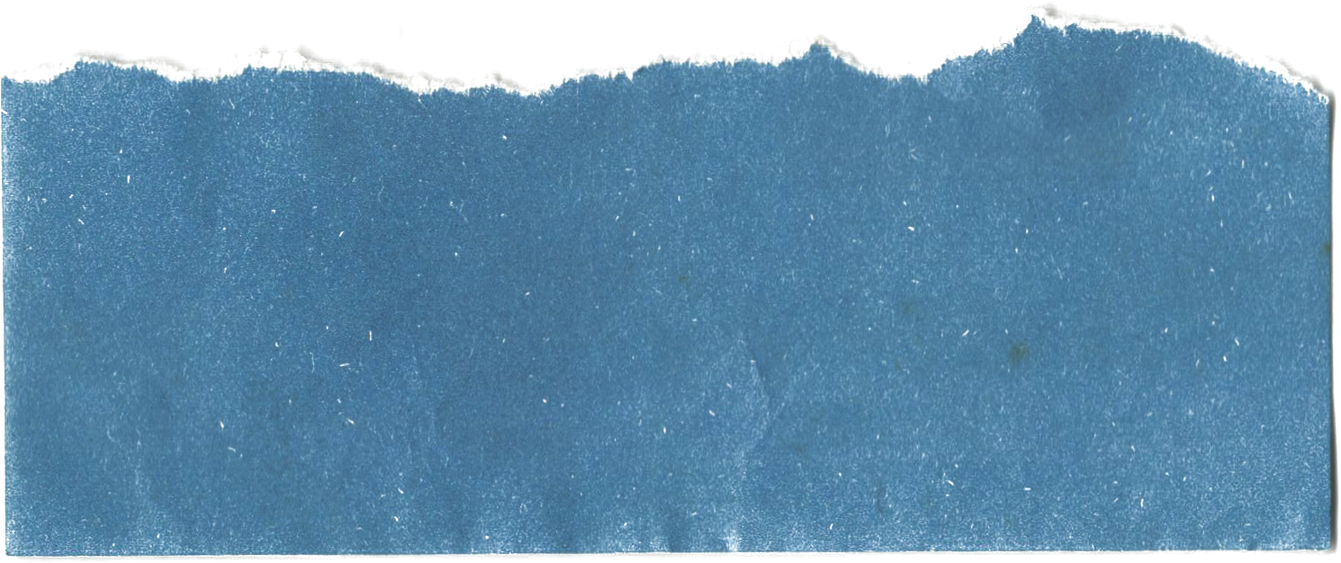 .10
forcing people to migrate to higher ground
.11
disappearance of large land areas
material losses
WHAT RIGHTS ARE BEING VIOLATED BY CLIMAT CHANGE?
PAGE
.11
.02
.03
.01
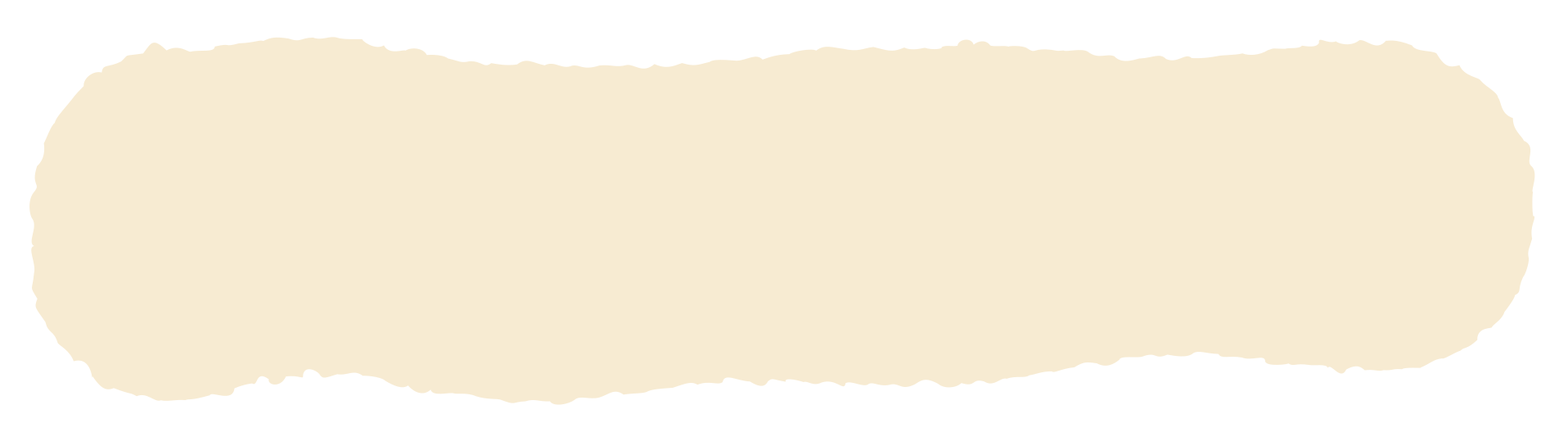 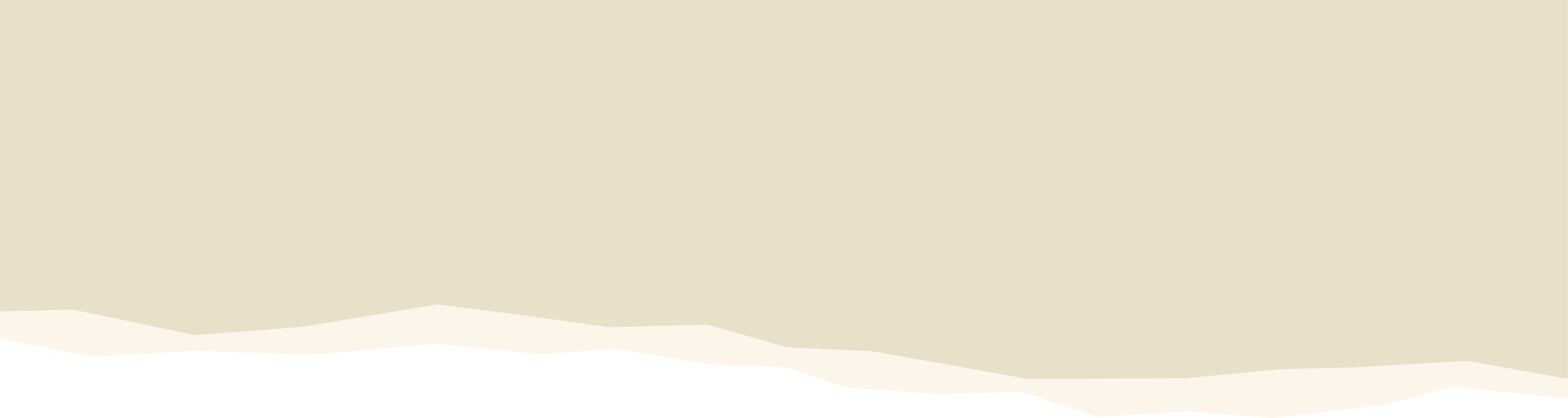 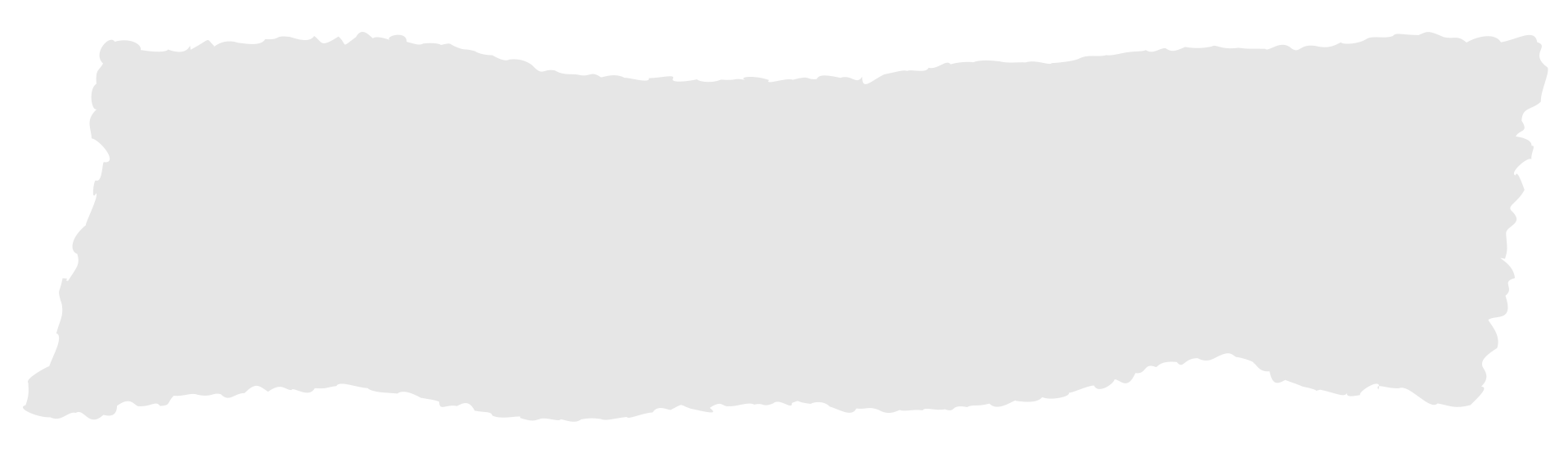 Right to Life and Personal Security
Right to Food
Right to Livelihood
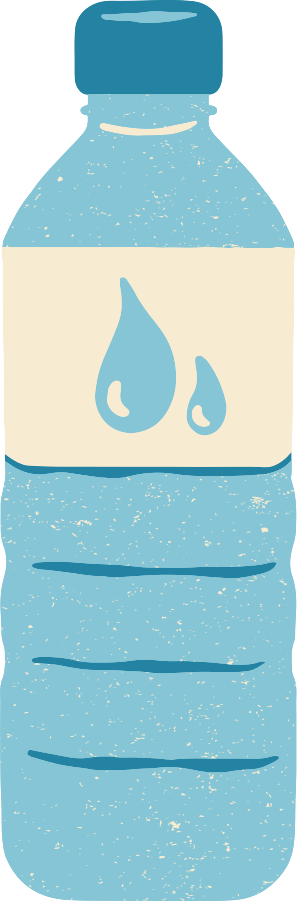 drinking water,

natural resources,

property and shelter
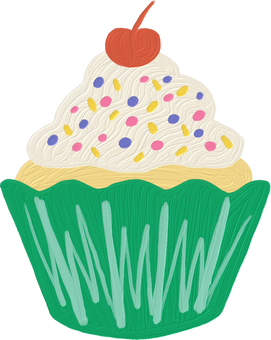 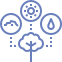 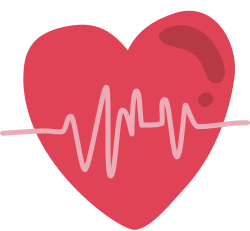 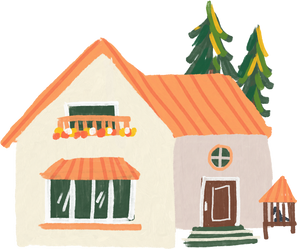 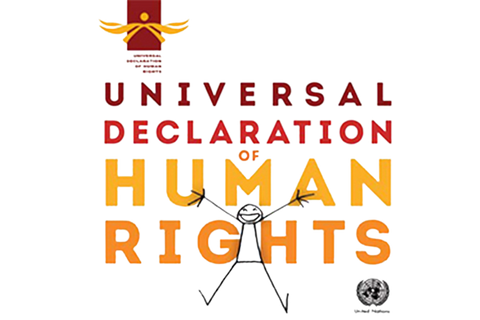 .04
.05
.06
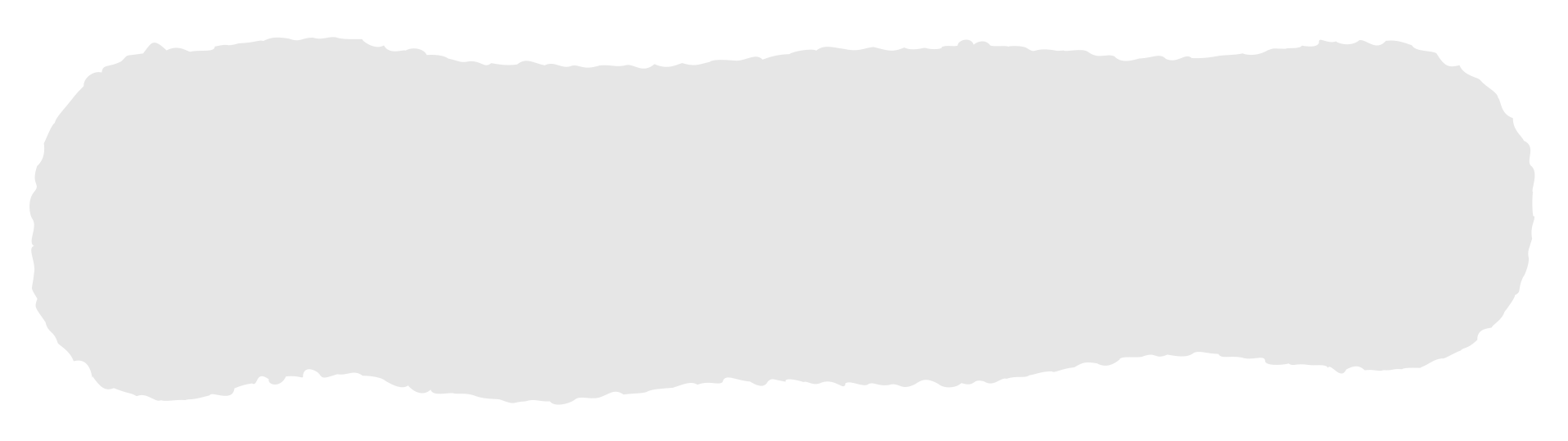 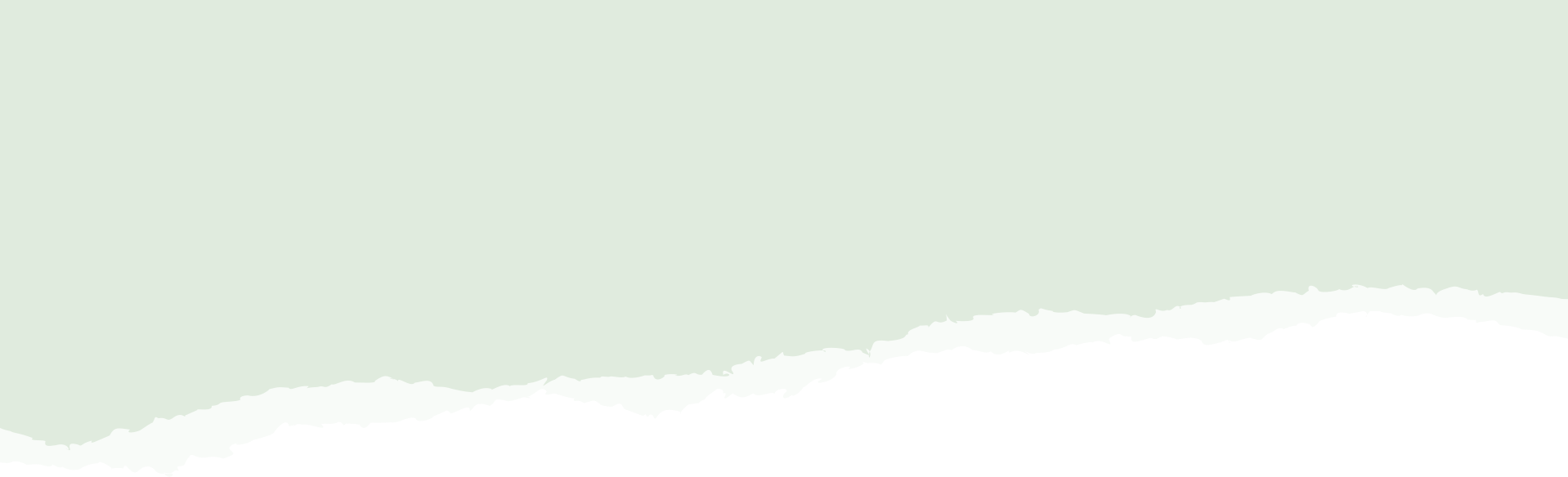 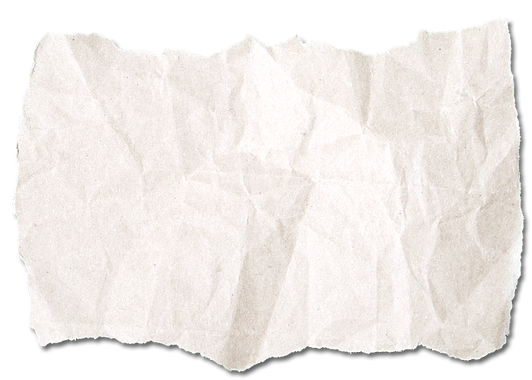 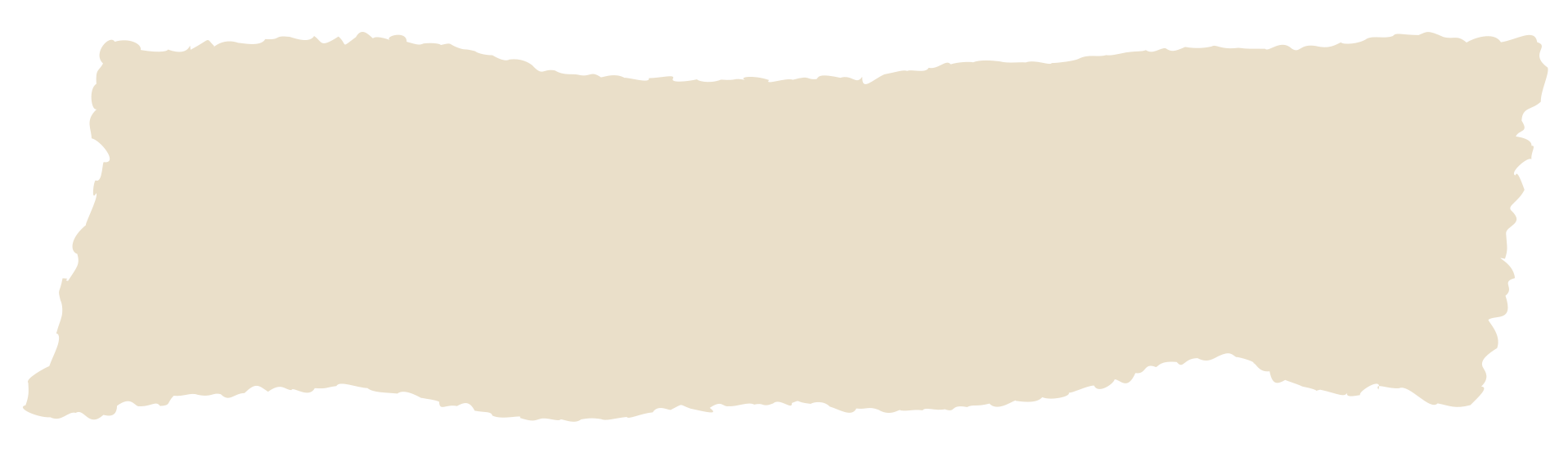 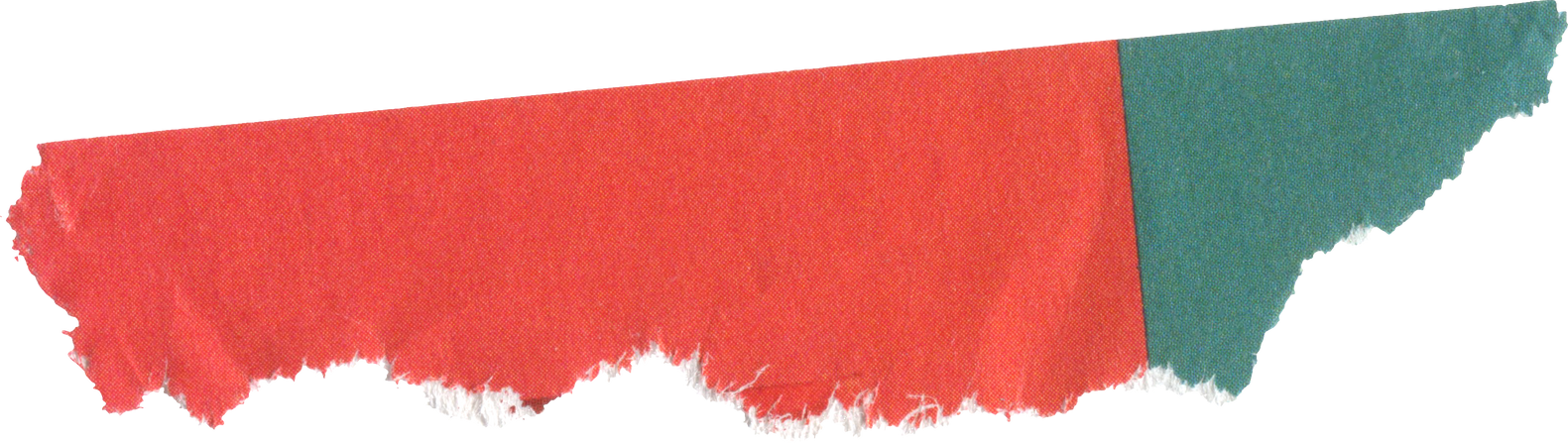 Right to Health
Minority rights
Right to Social Equality
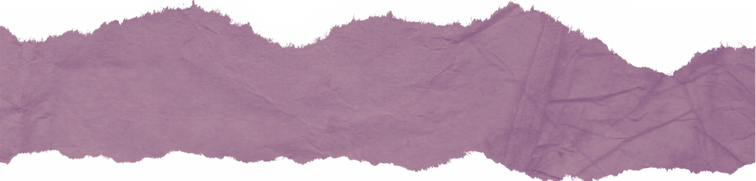 ENVIRONMENTAL CITIZENSHIP
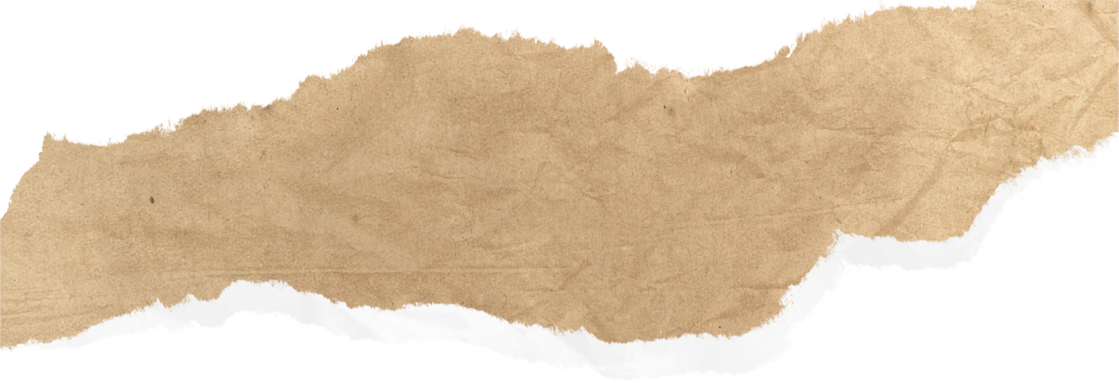 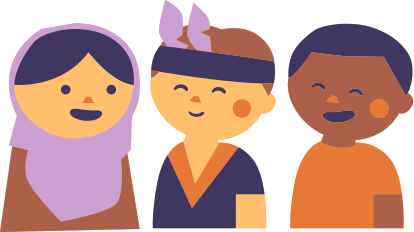 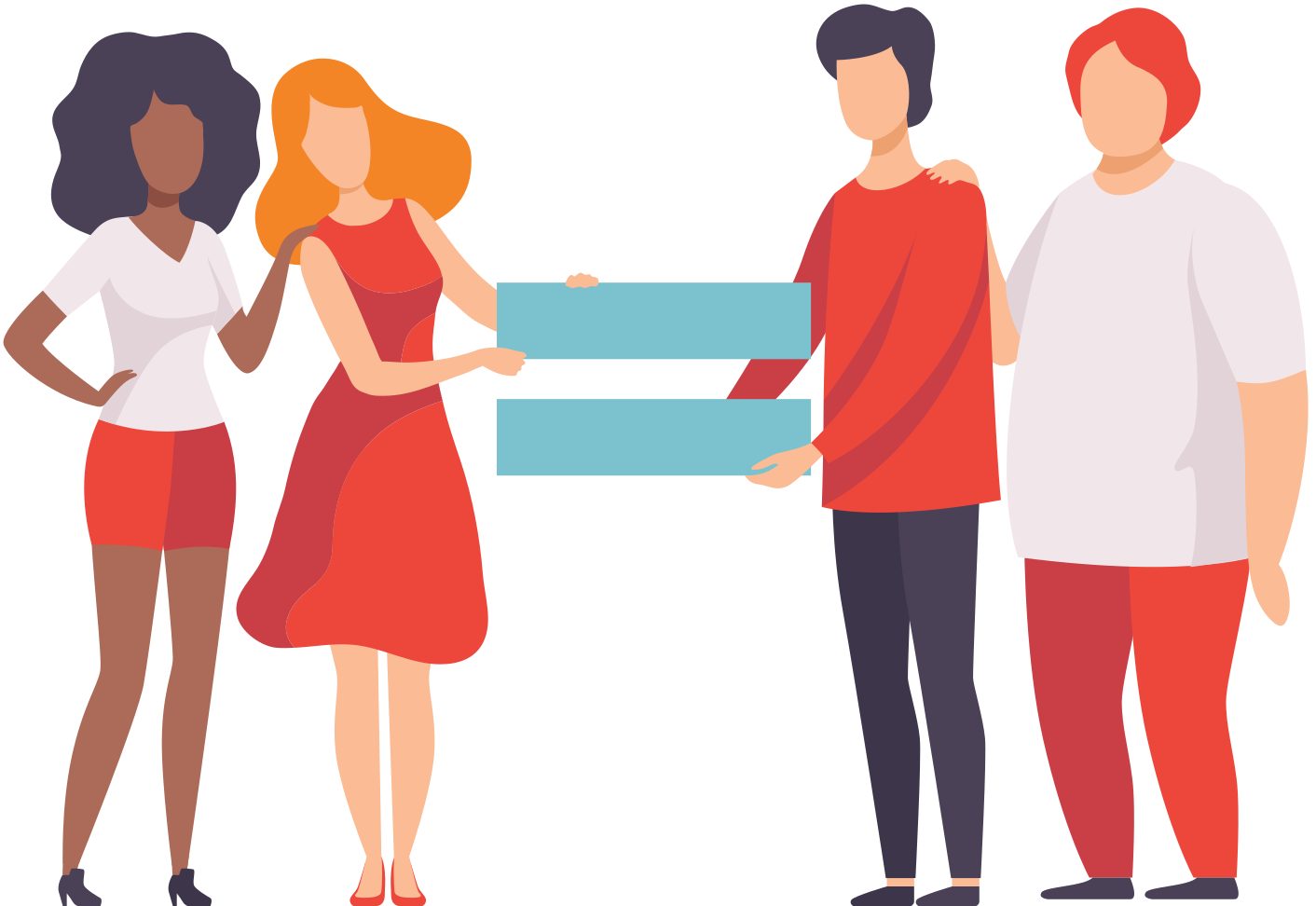 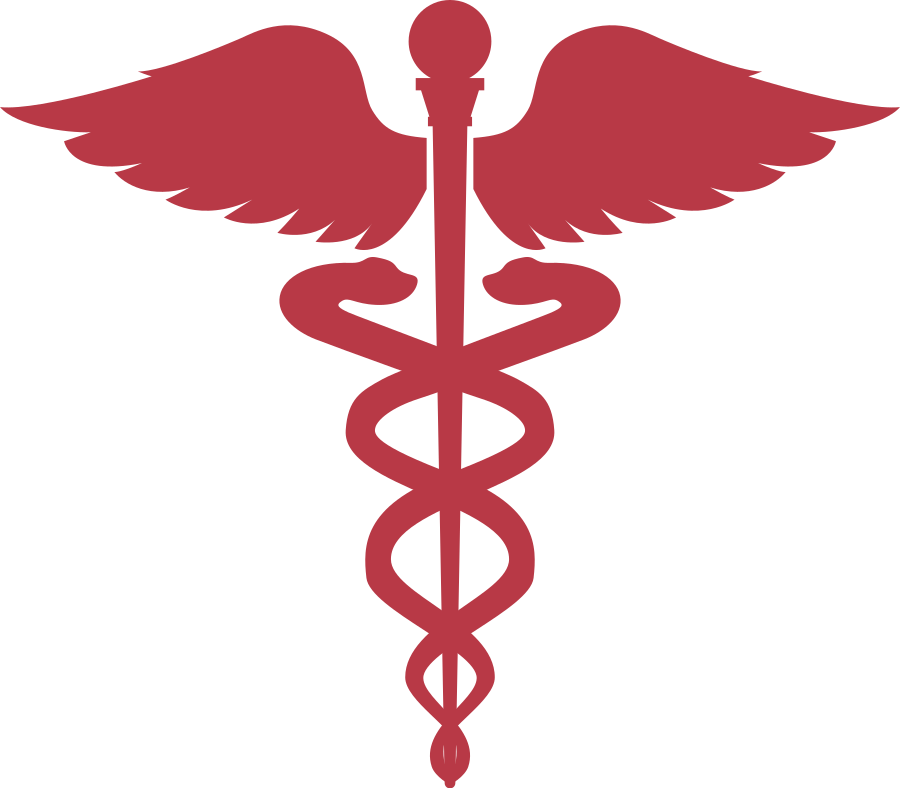 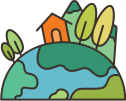 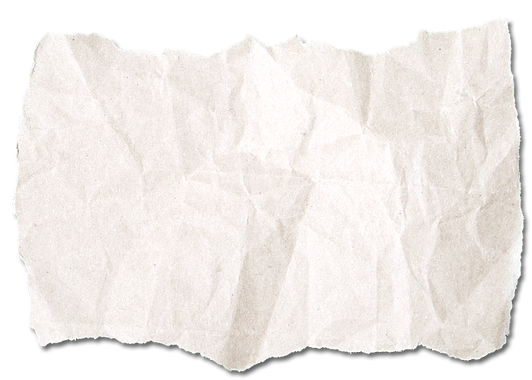 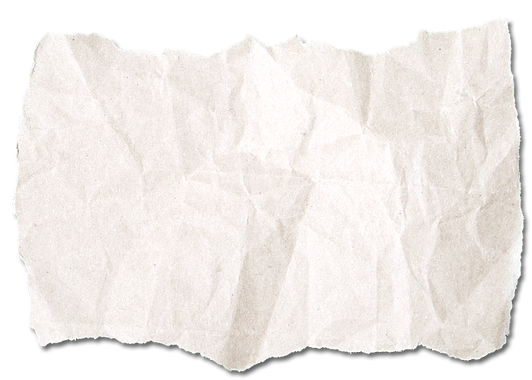 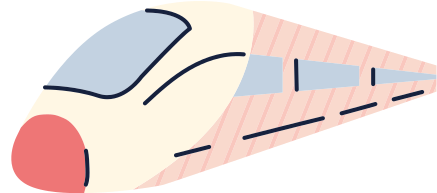 PAGE
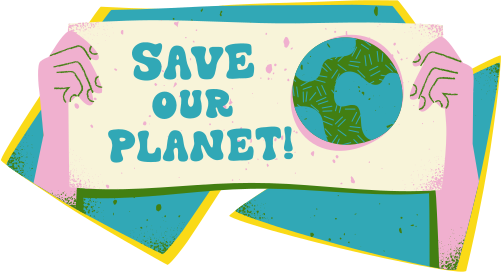 Use public transport
.12
Reduce your energy use
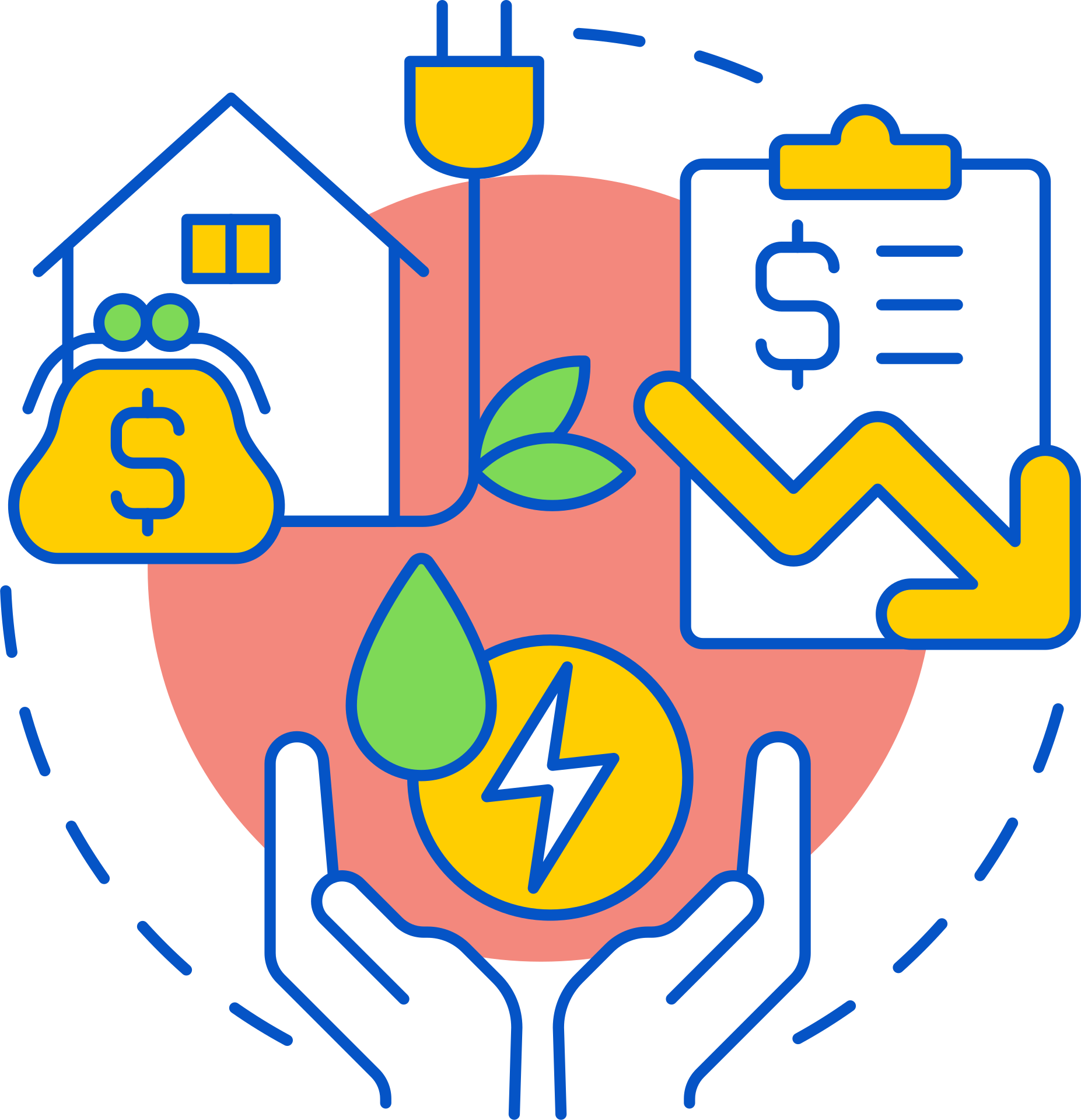 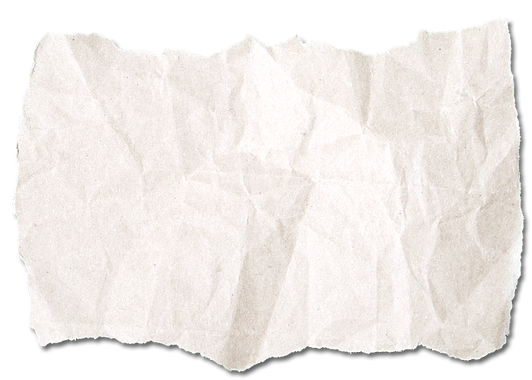 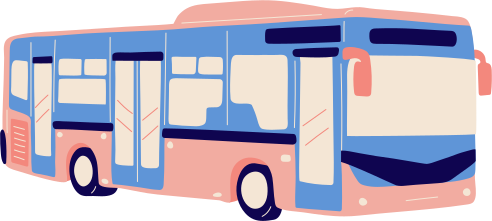 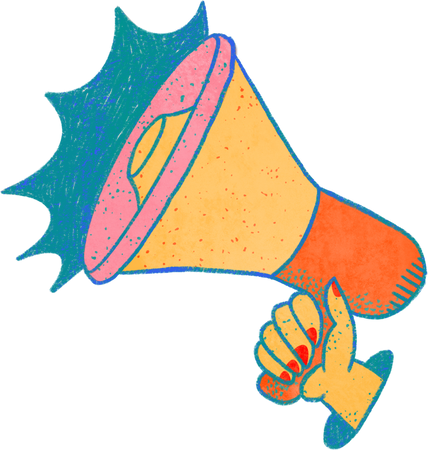 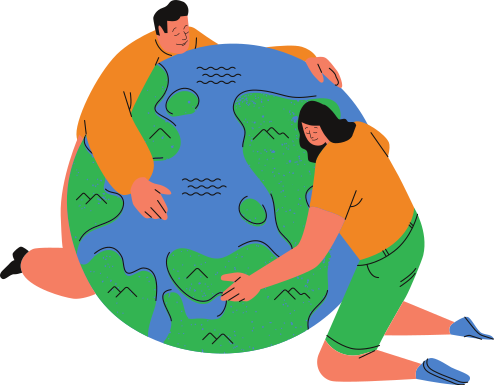 Make your voice heard by those in power
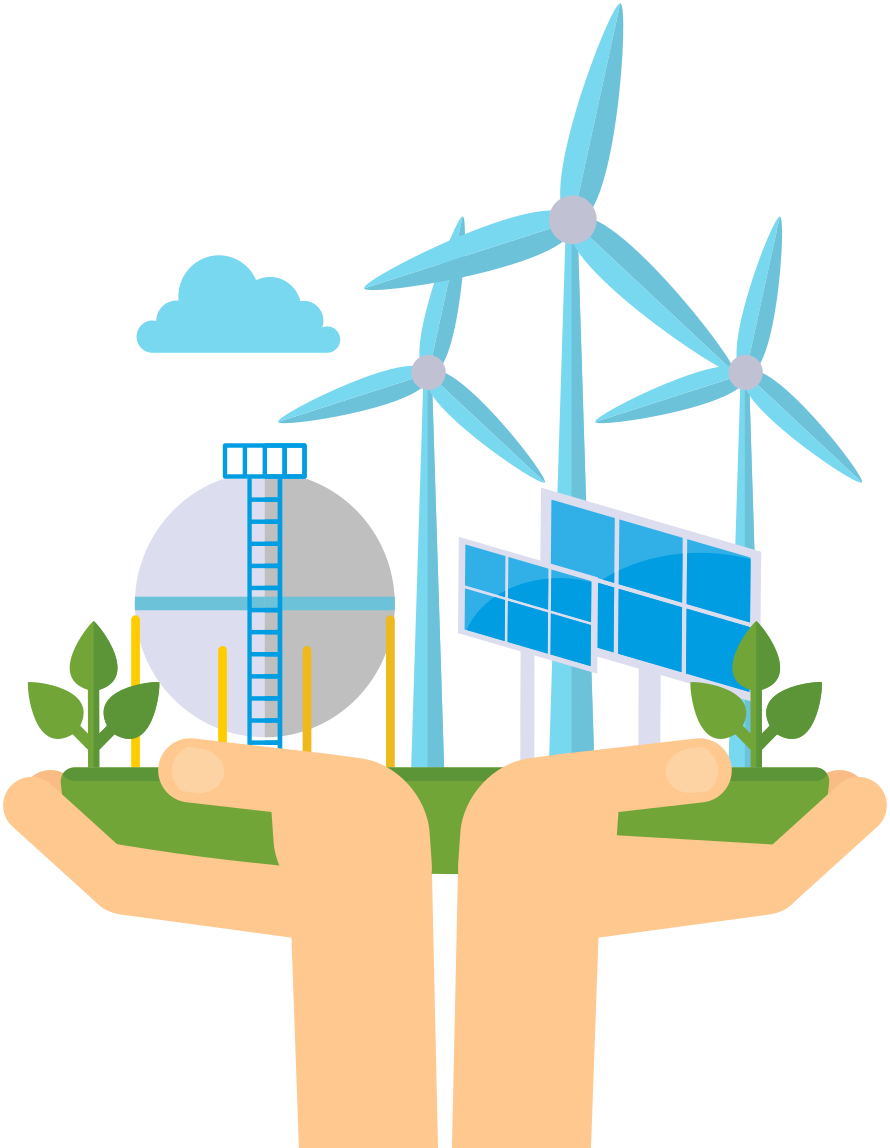 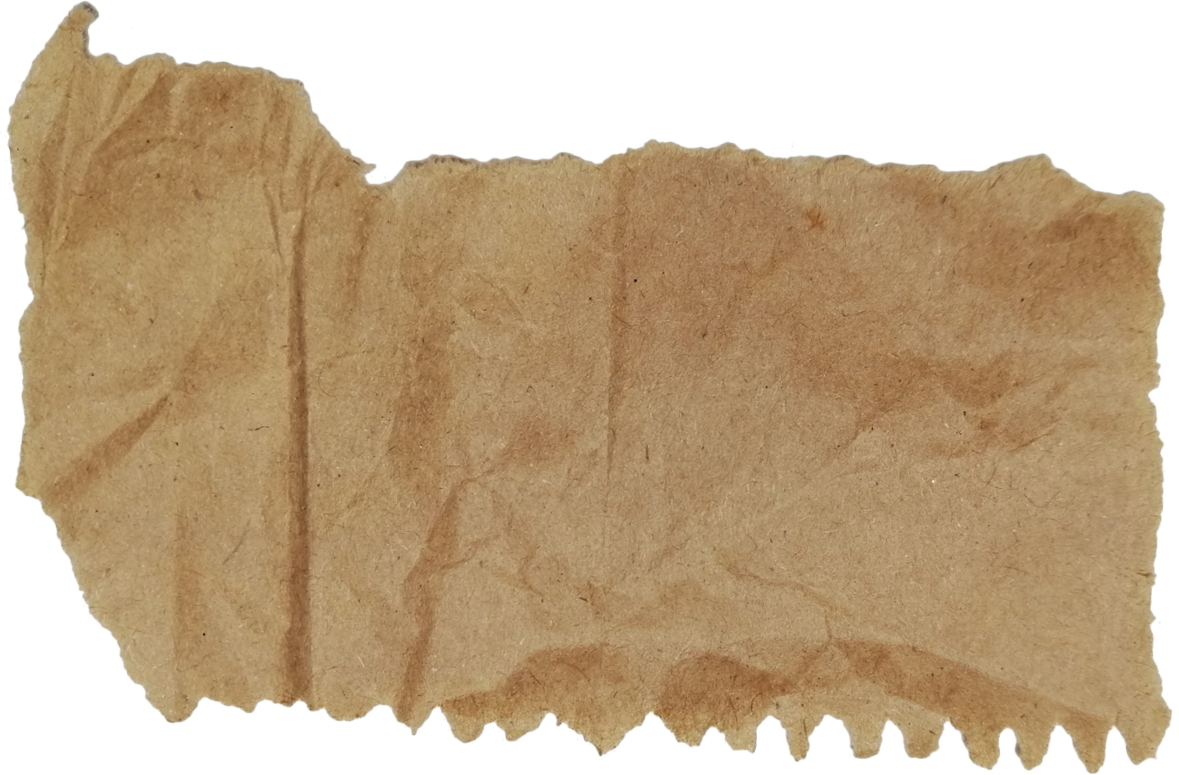 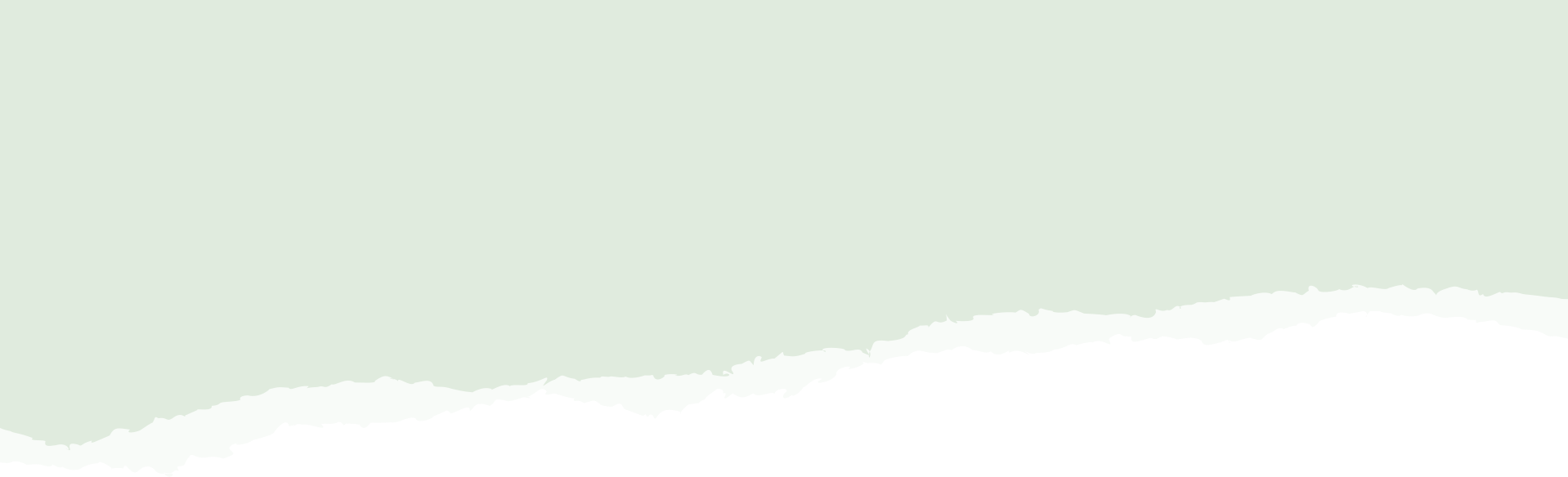 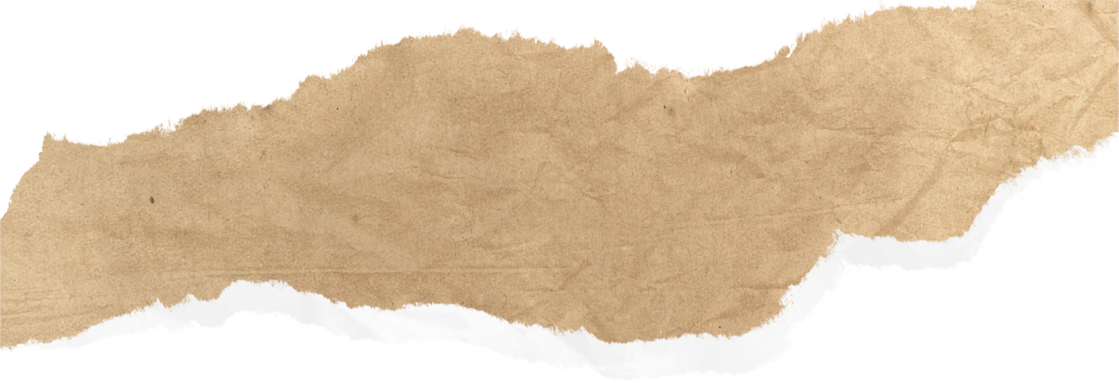 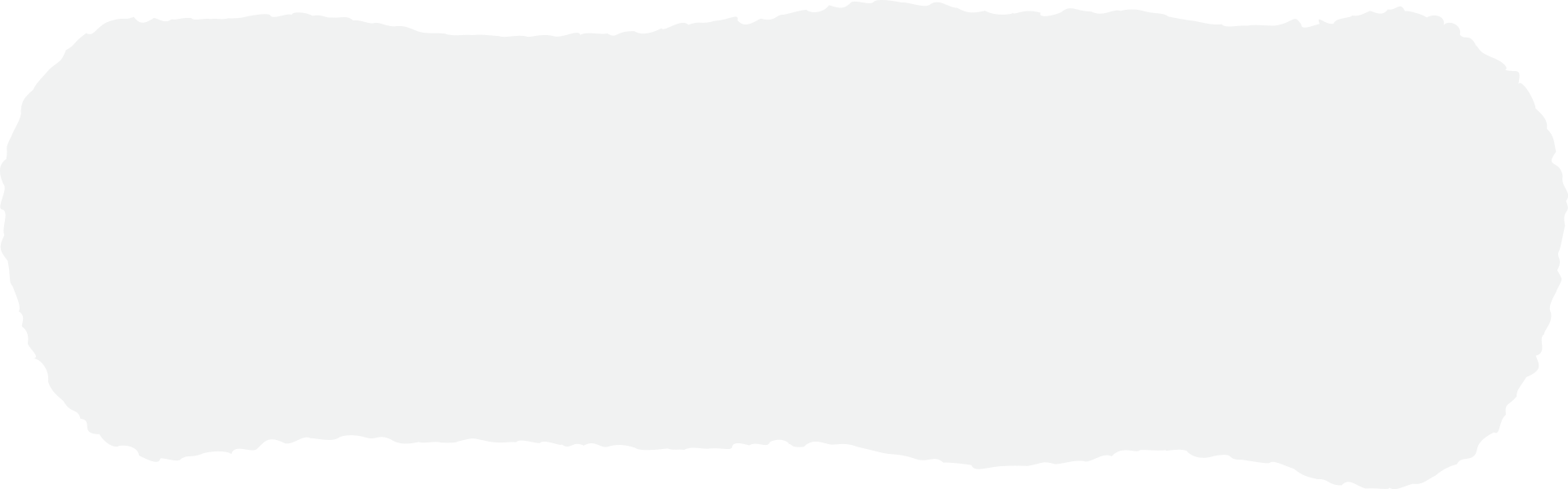 WHAT CAN YOU DO TO IMPROVE THE CLIMATE?
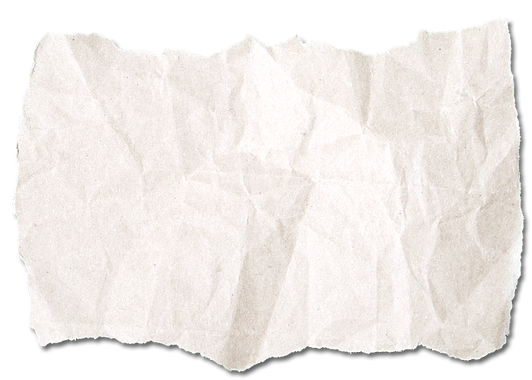 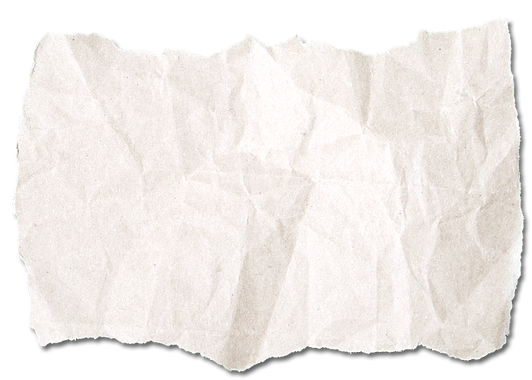 Power your home with renewable energy
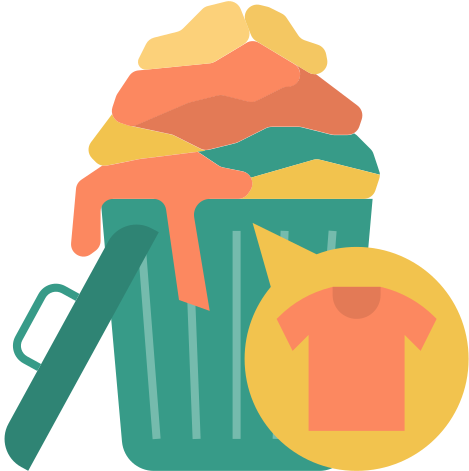 Don't buy things you don't necessarily need - that includes fast fashion
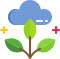 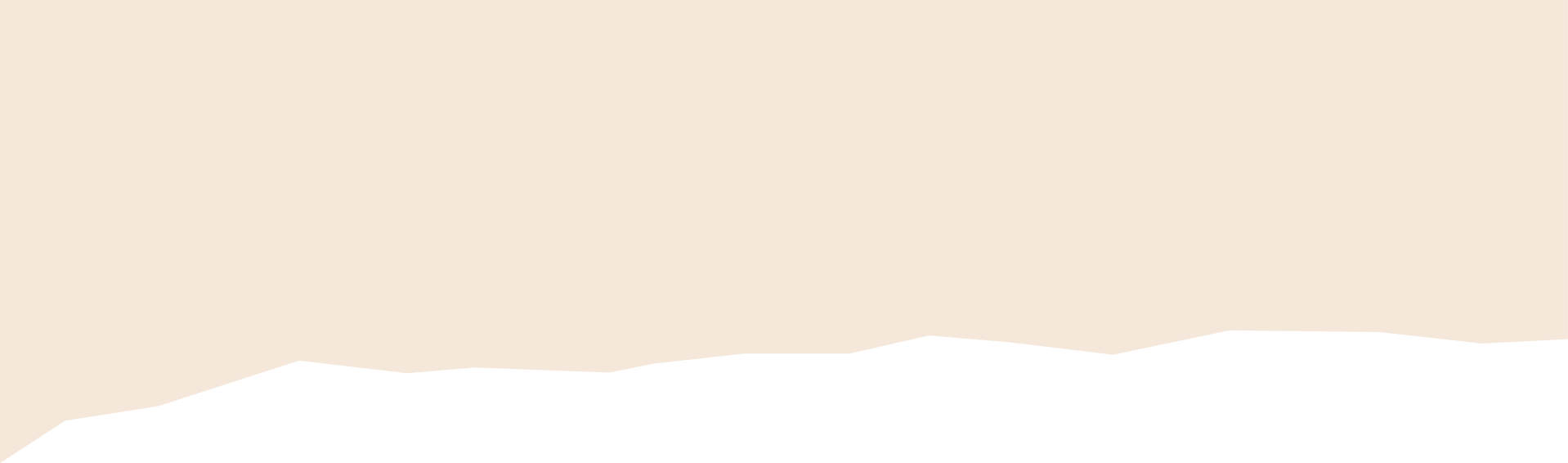 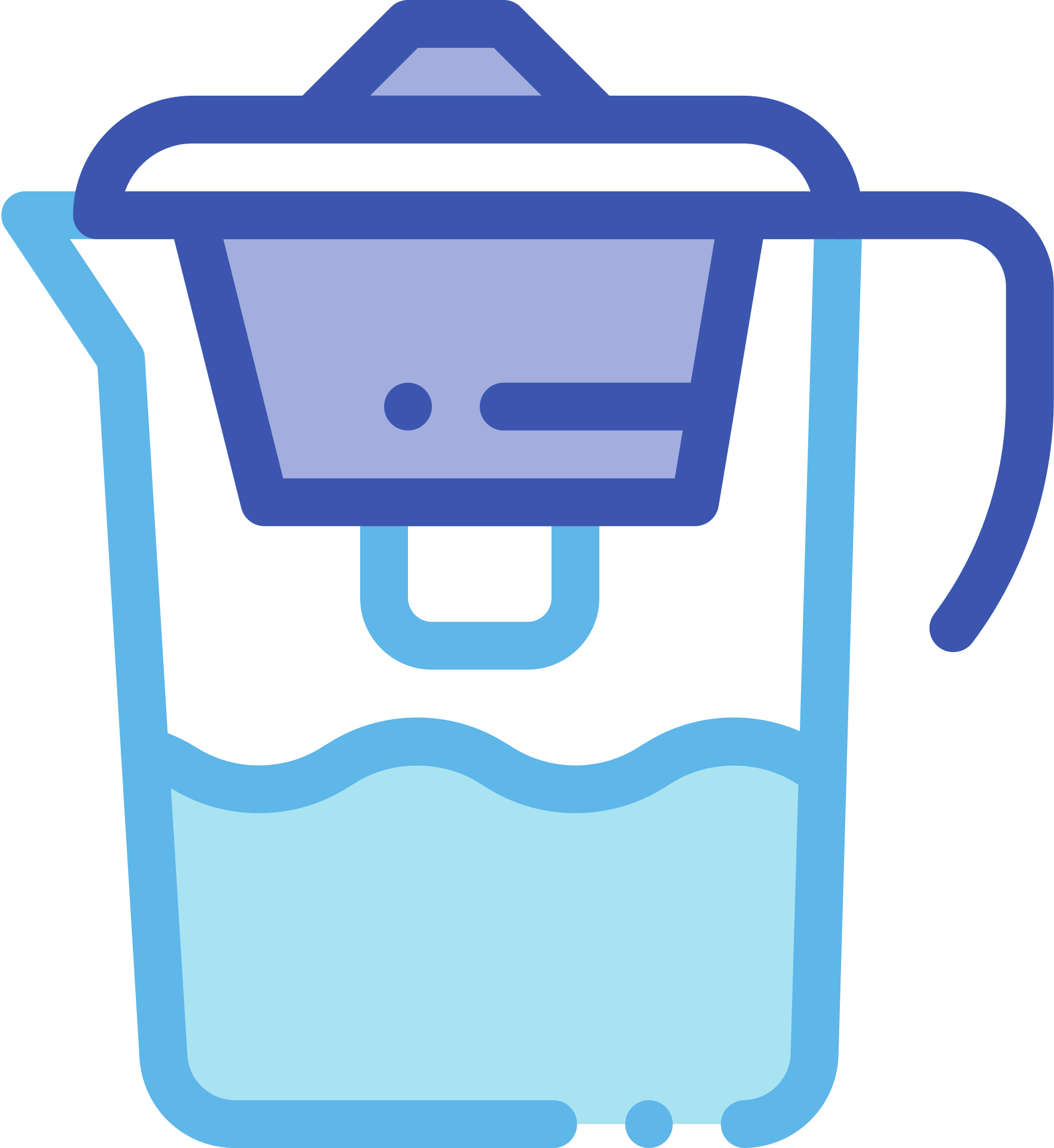 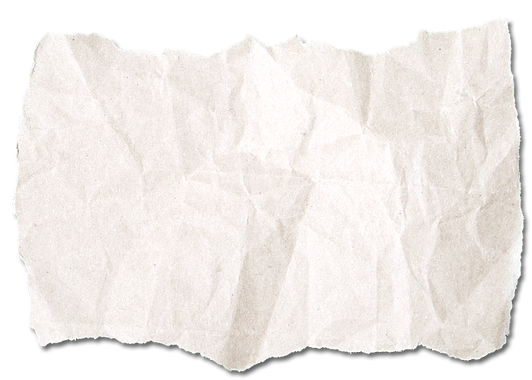 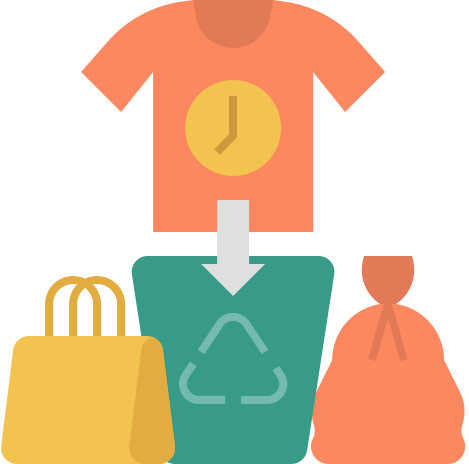 Respect and protect green spaces
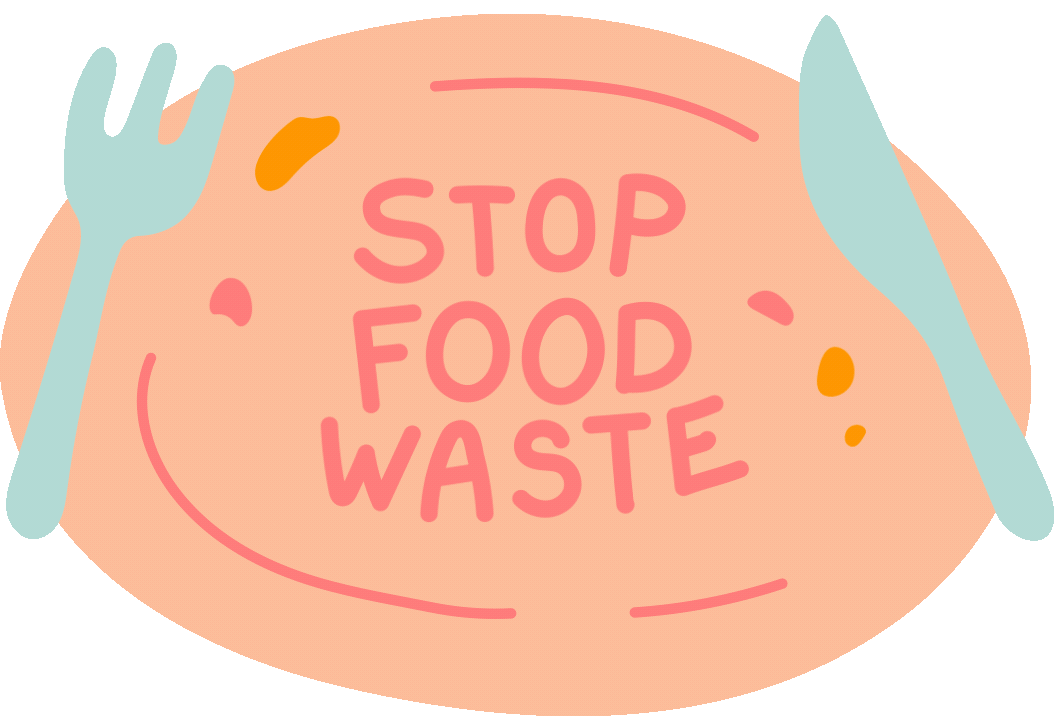 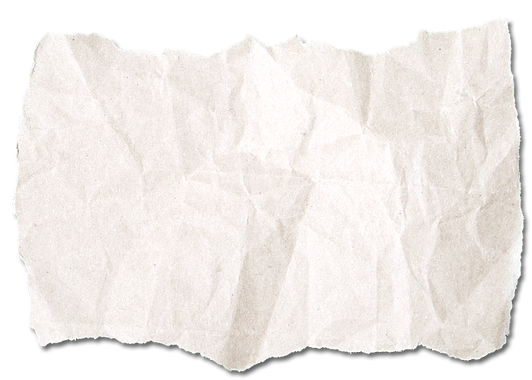 ENVIRONMENTAL CITIZENSHIP
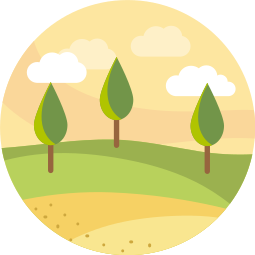 Use reusable items - reduce plastic consumption
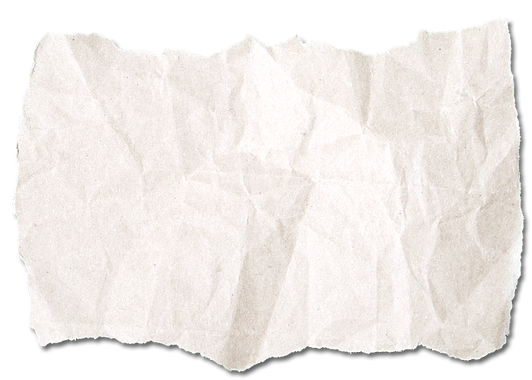 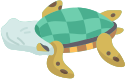 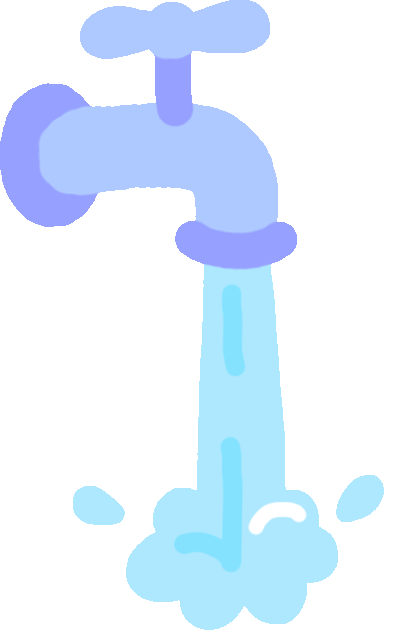 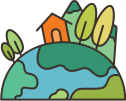 Don't waste food and water
GOVERNMENTS' CURRENT AND FUTURE ACTIONS
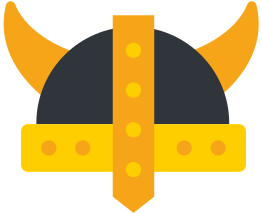 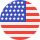 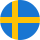 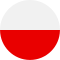 PAGE
.13
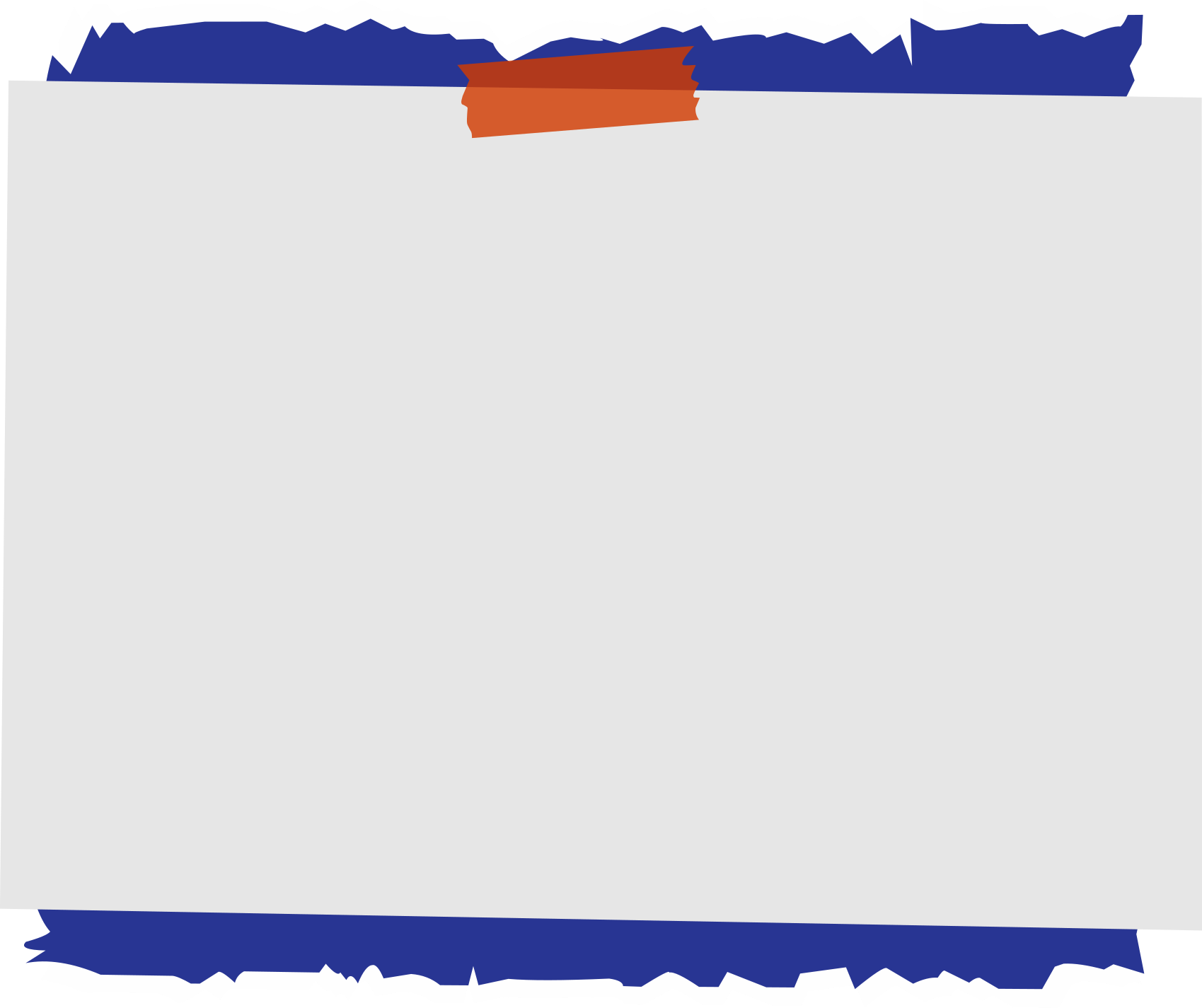 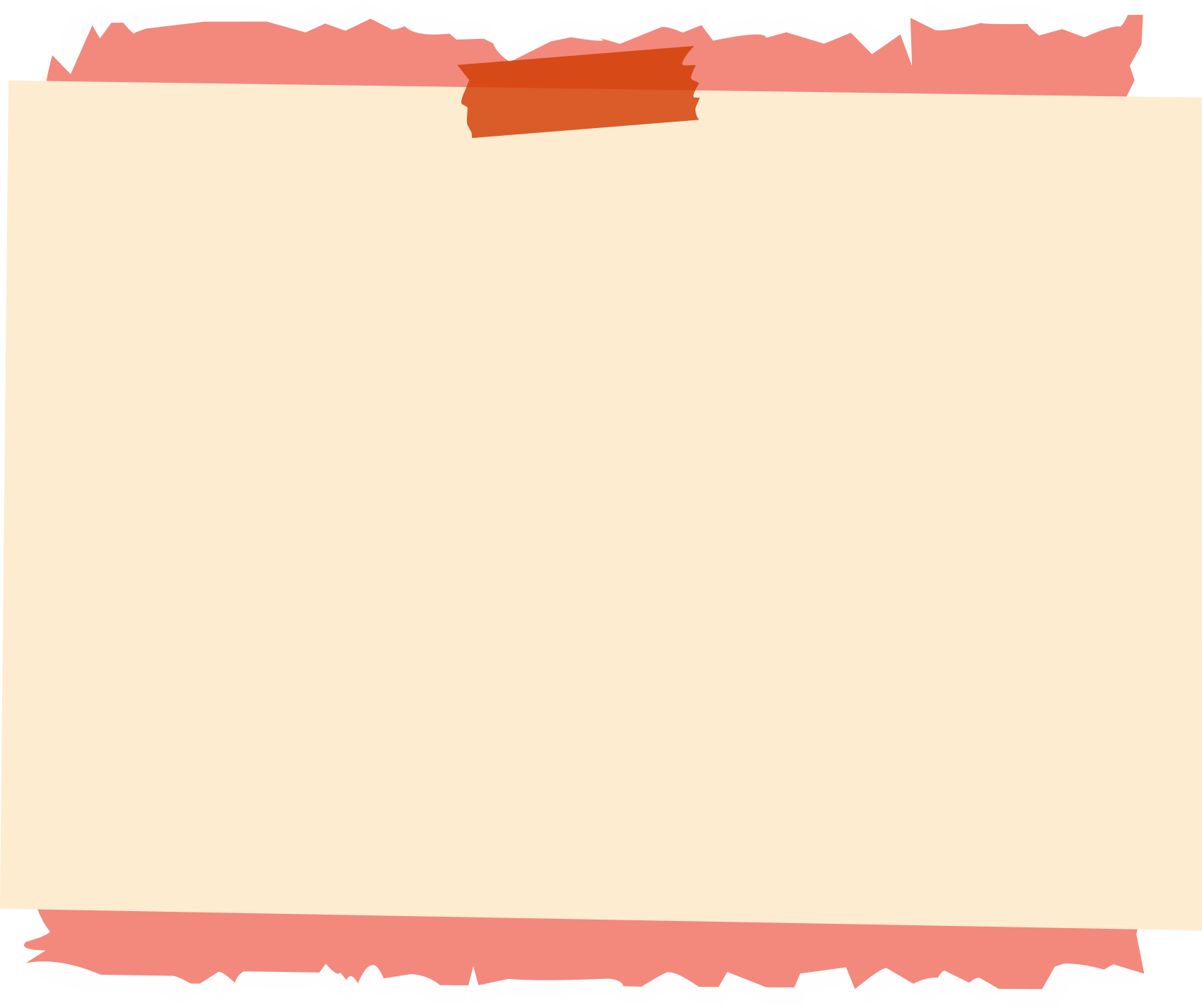 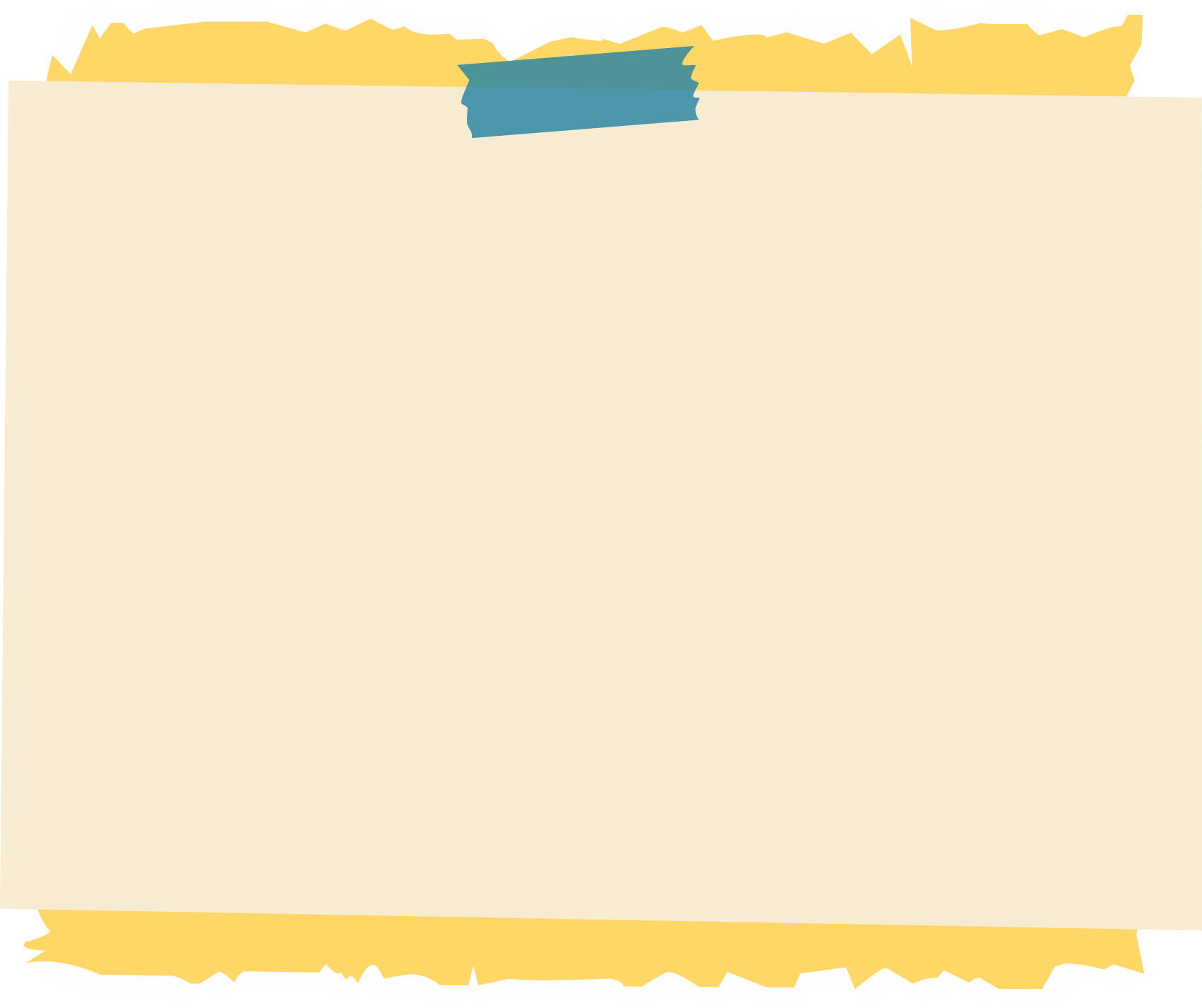 Reducing U.S. greenhouse gas emissions 50-52% below 2005 levels by 2023,
Reaching 100% carbon pollution free.
Start phasing out coal mining in 2021 and close the last coal mine in 2049.
Poland could become climate-neutral by 2056.
By 2045, Sweden is going to have zero-net emission of greenhouse gasses.
By 2024 the number of wind turbines will reach to almost 6 000.
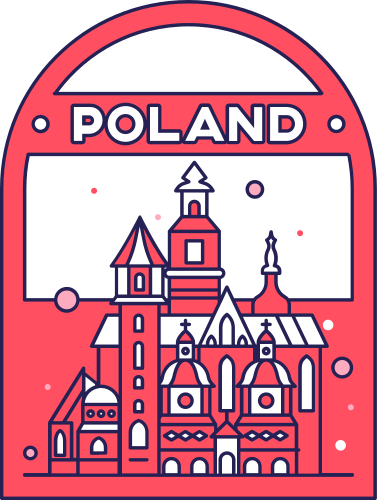 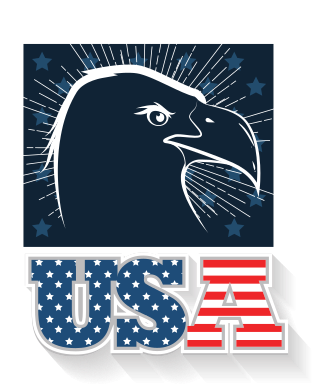 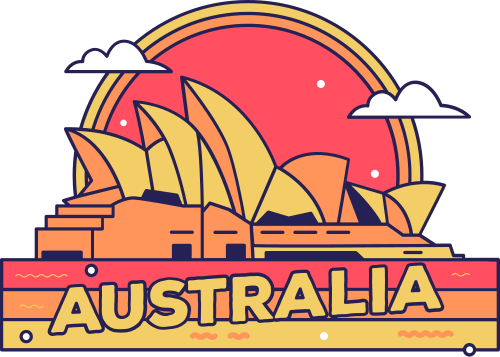 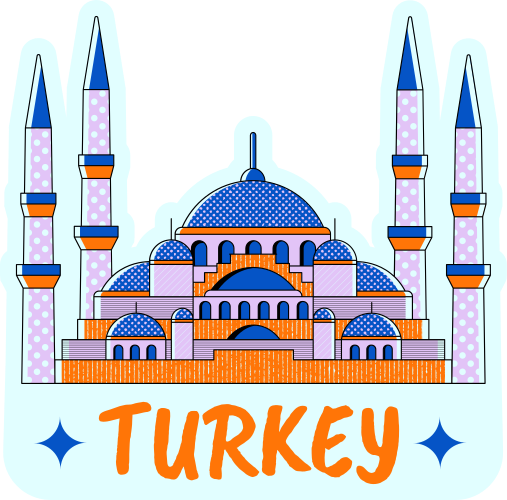 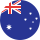 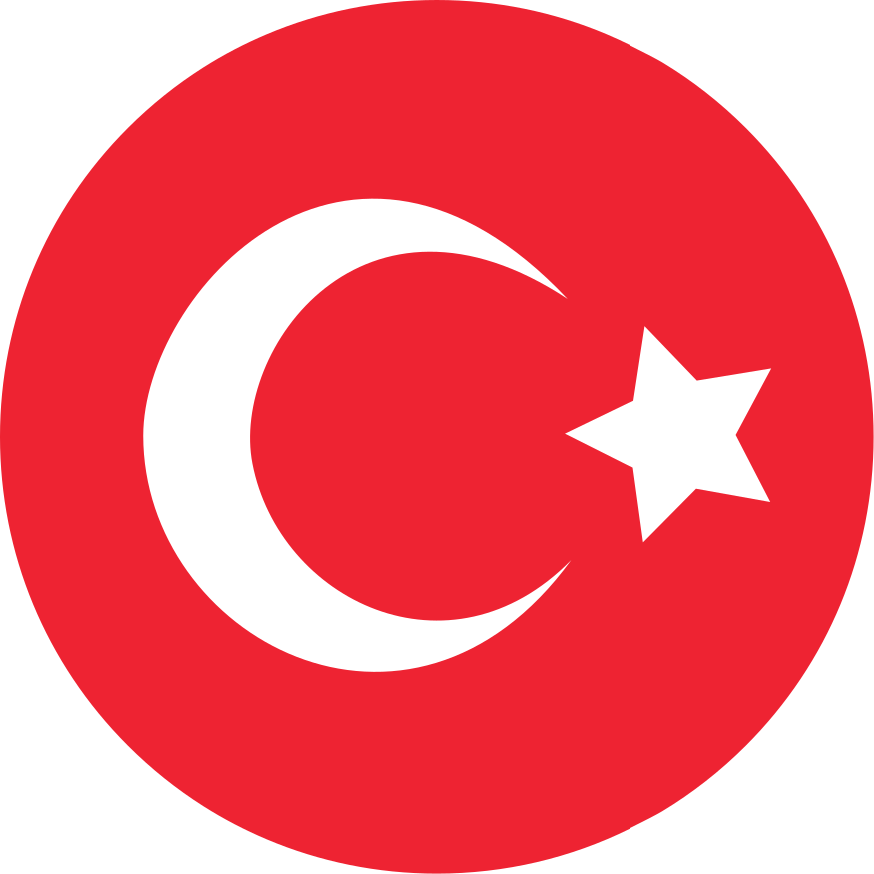 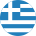 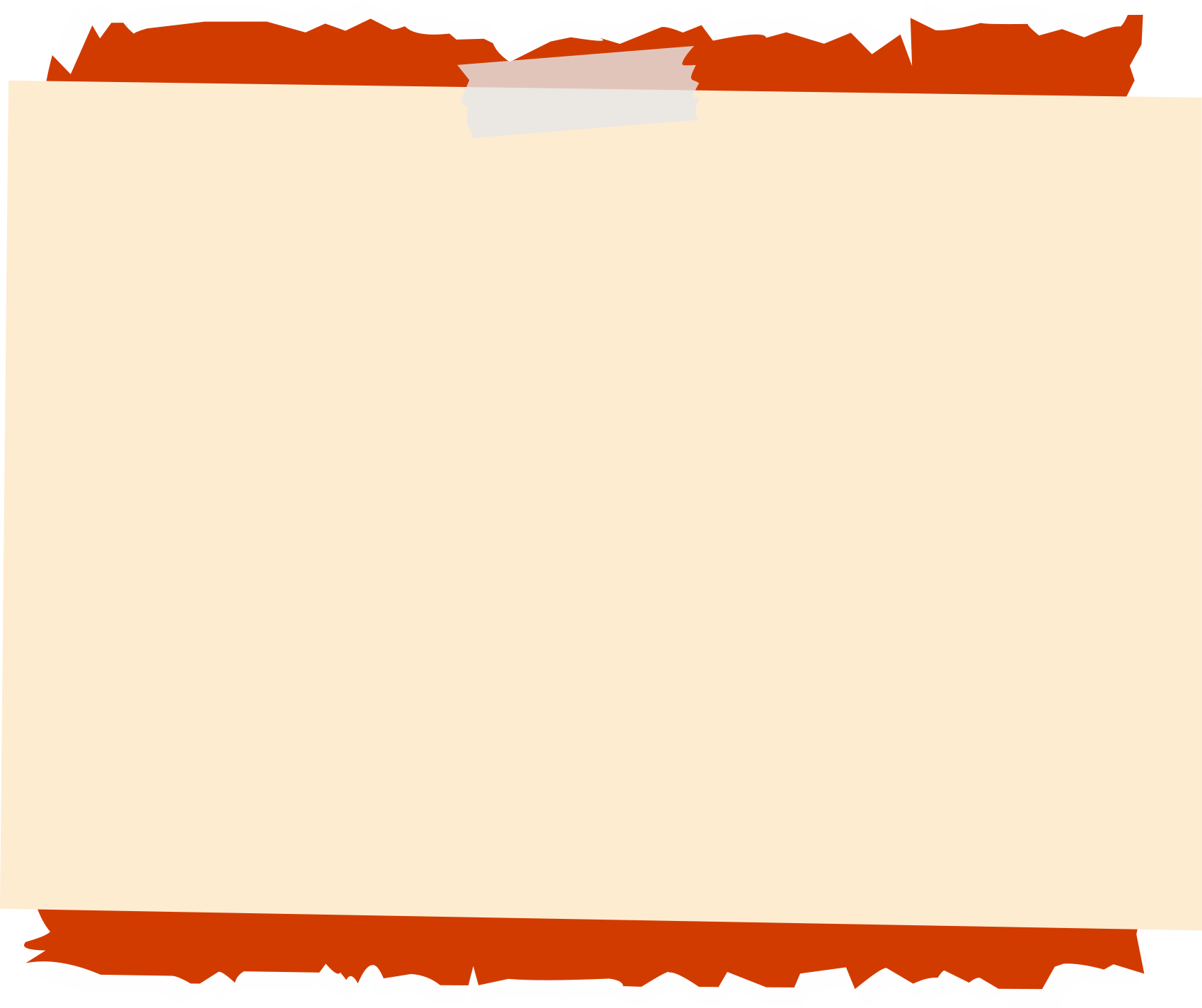 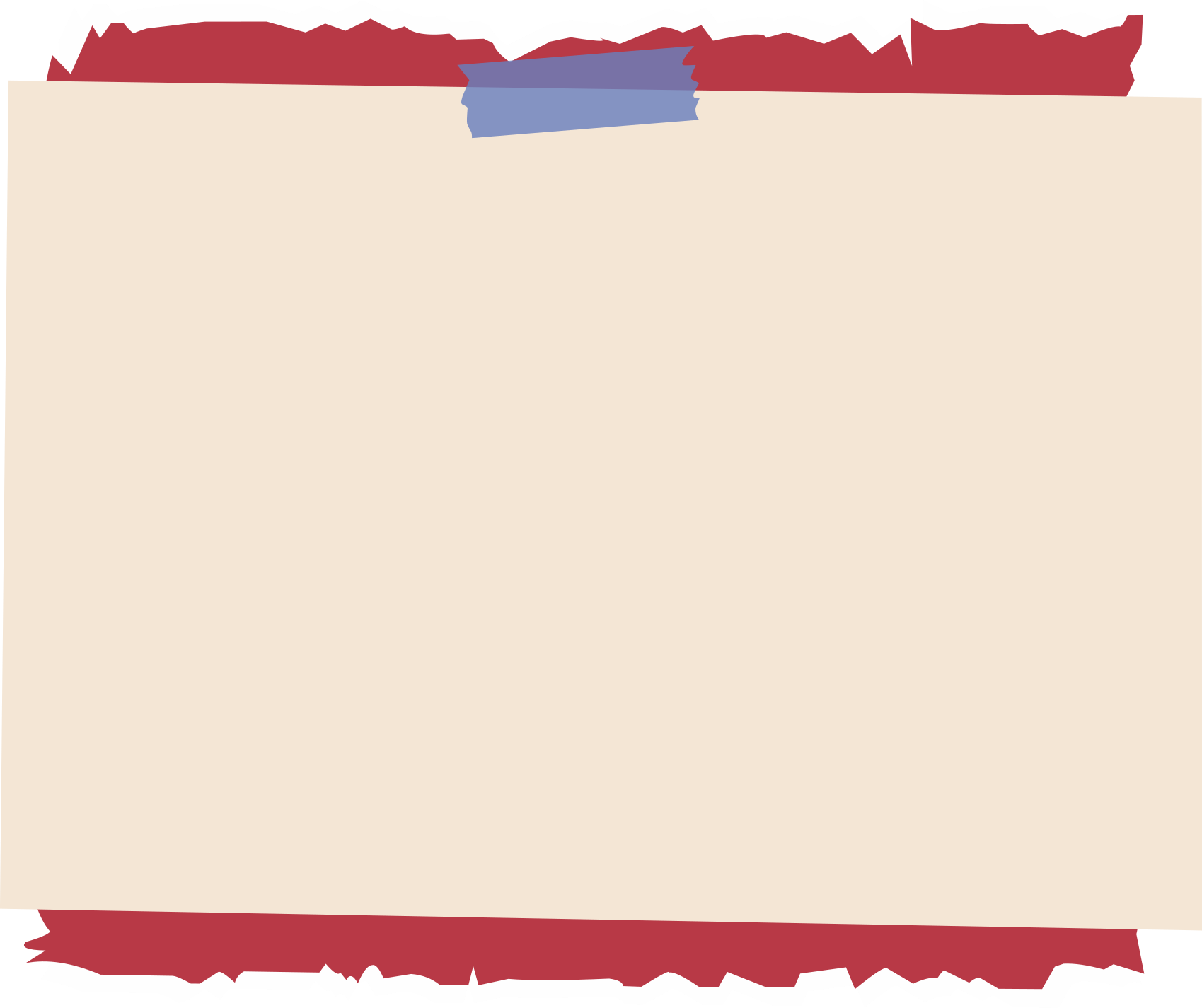 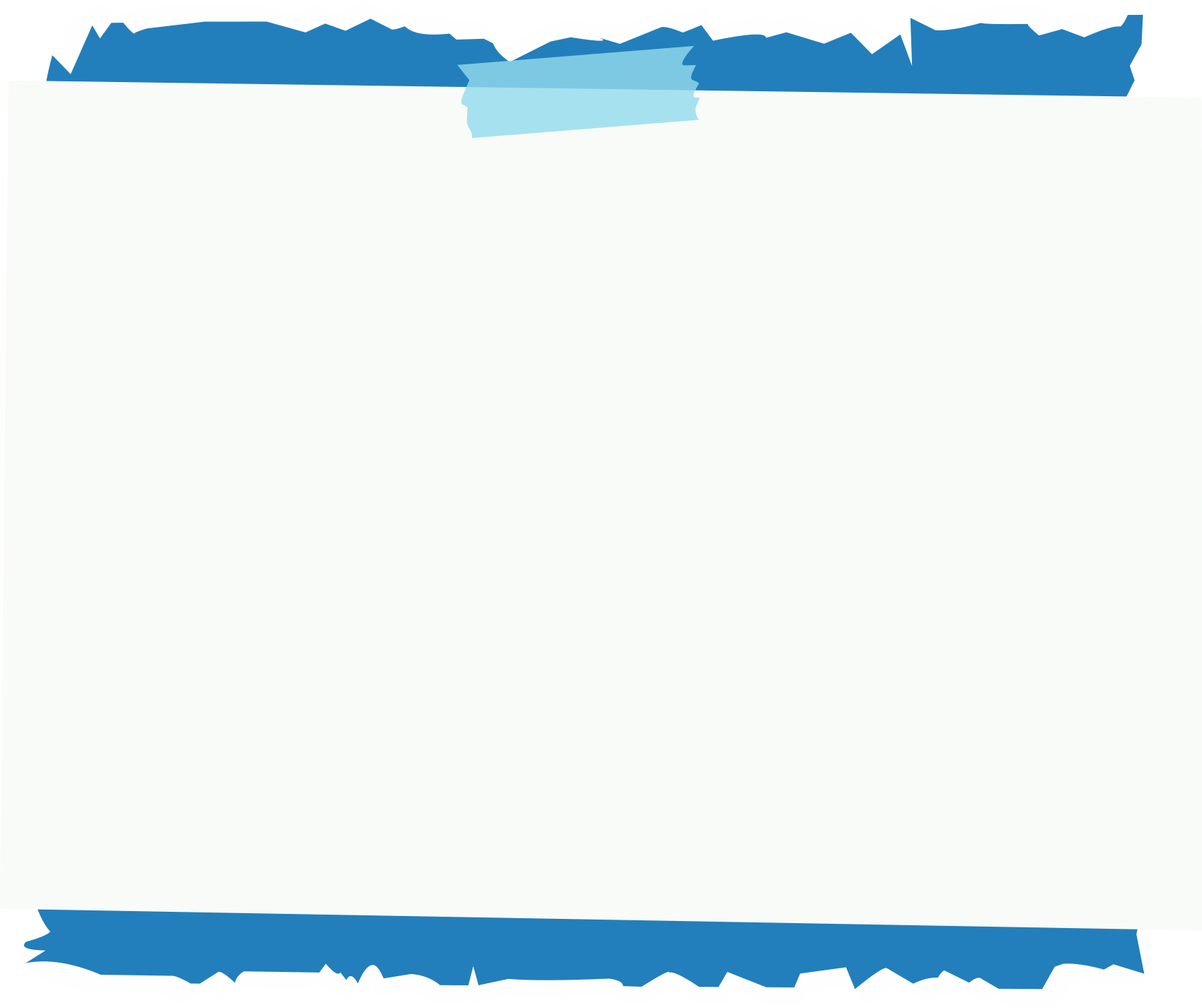 Australia's federal climate policies are based on its Technology Investment Roadmap, aimed at supporting technologies intended to help reduce carbon emissions by 2040.
Greece is planning investments worth about 10 billion euros to expand its power grid by 2030, while it speeds up the development of renewable energy sources.
ENVIRONMENTAL CITIZENSHIP
Turkey committed to be net-zero by 2053.
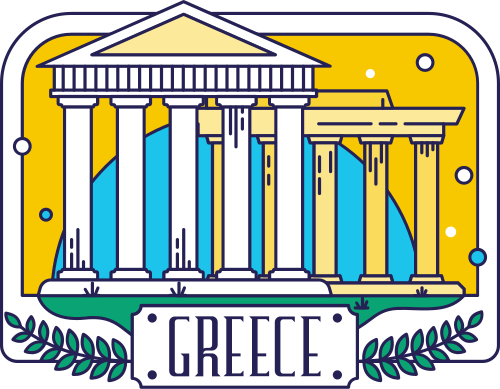 CURRENT GOALS AND ACTIONS - COMPANIES
PAGE
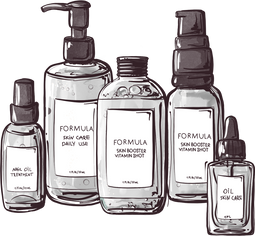 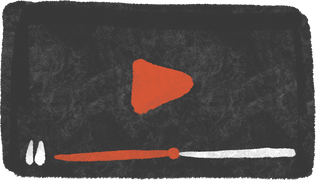 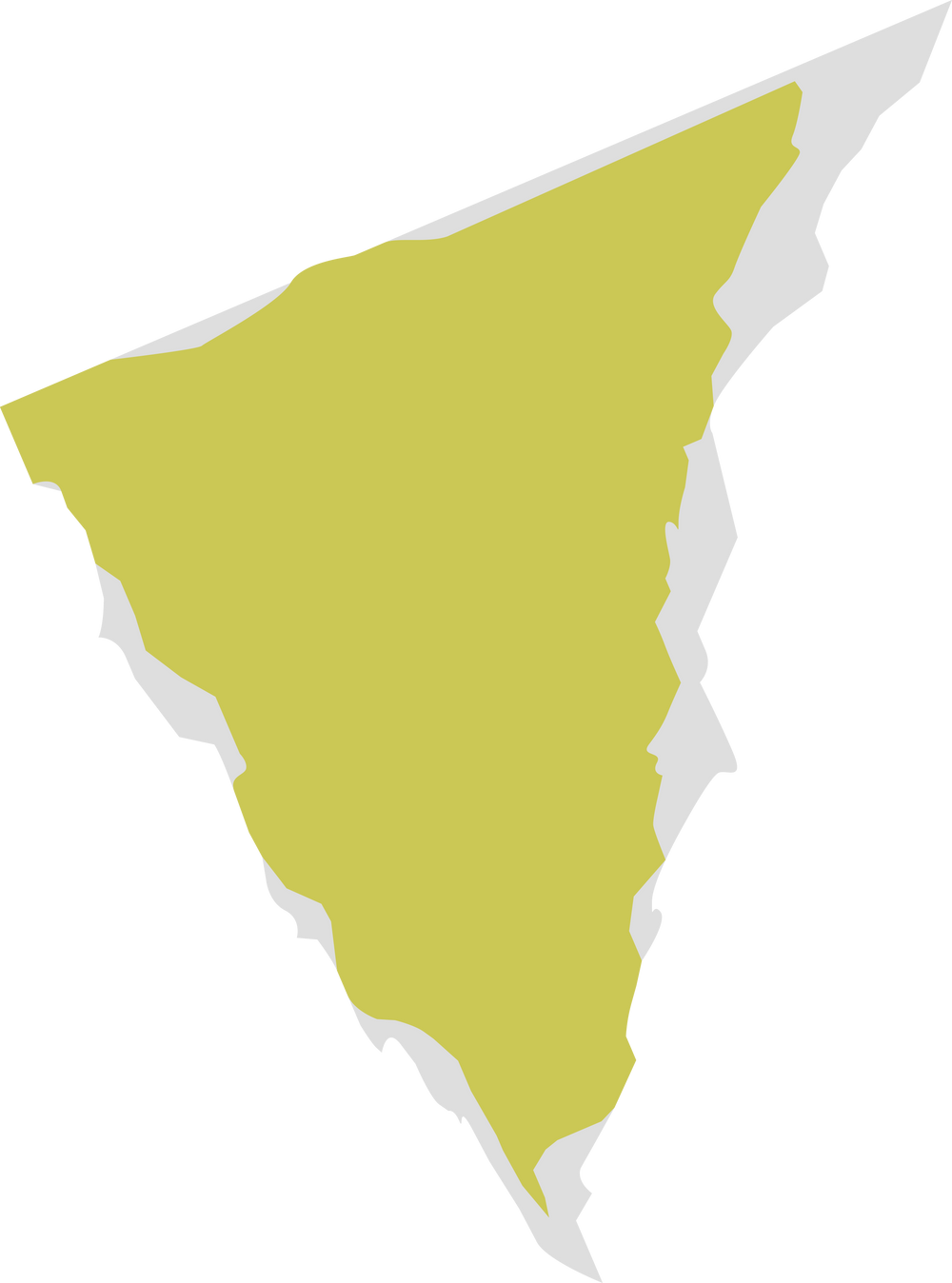 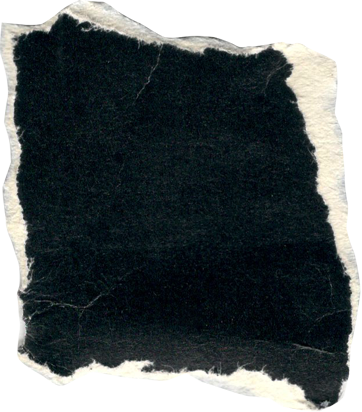 .14
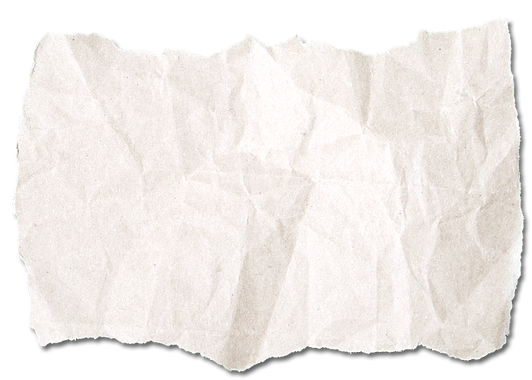 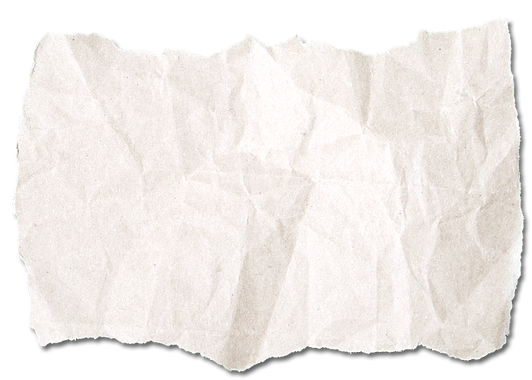 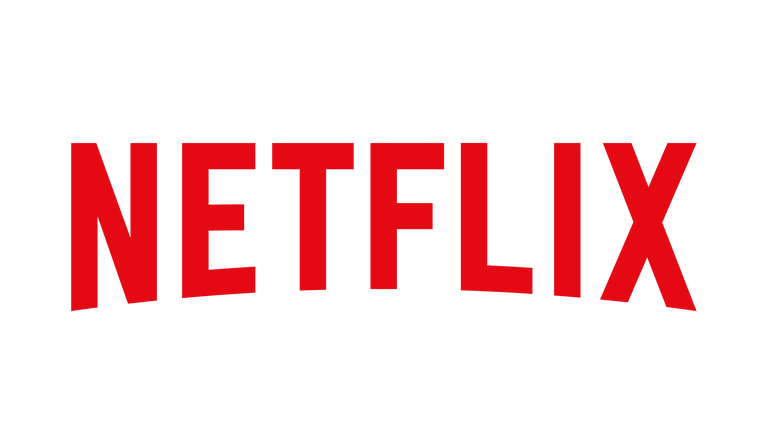 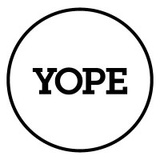 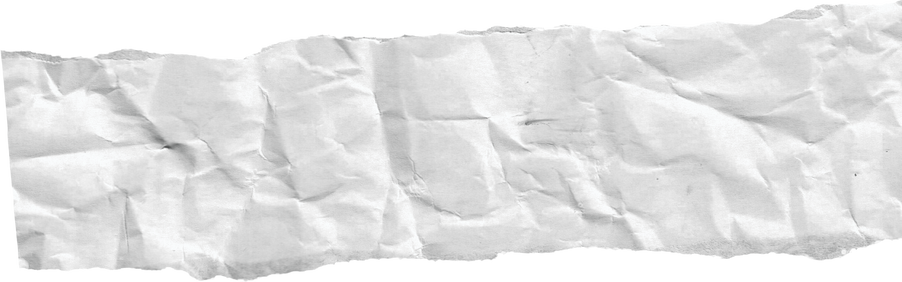 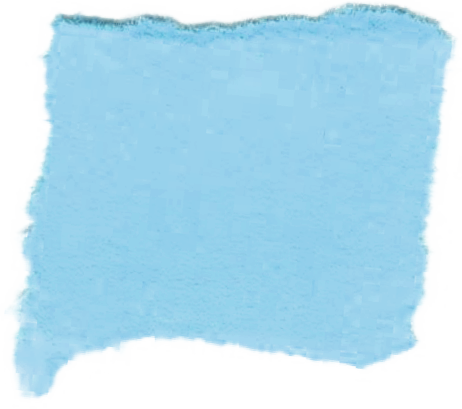 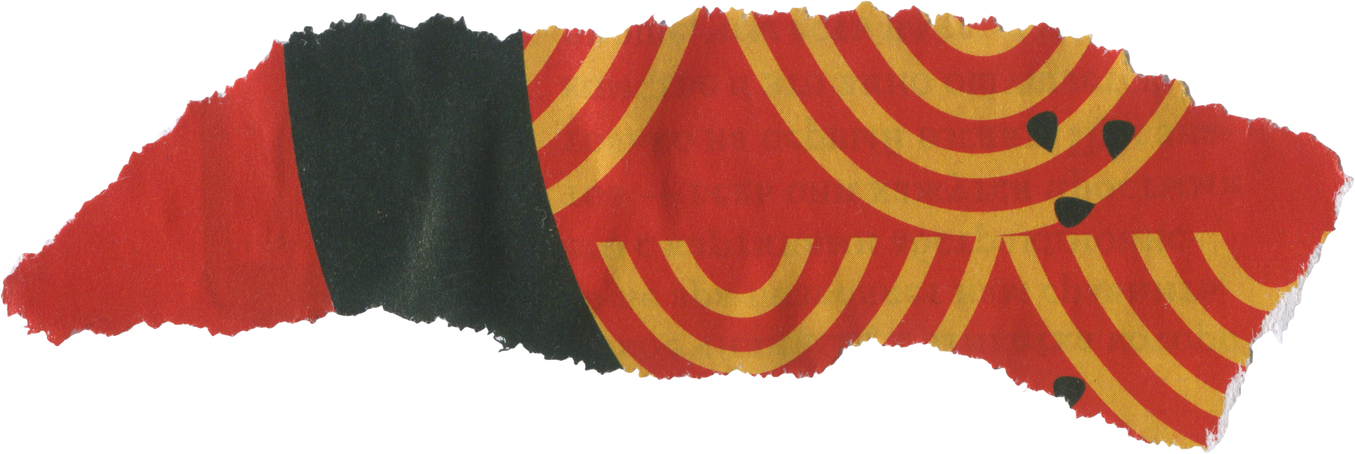 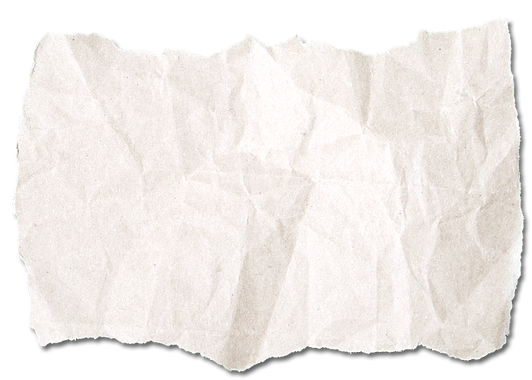 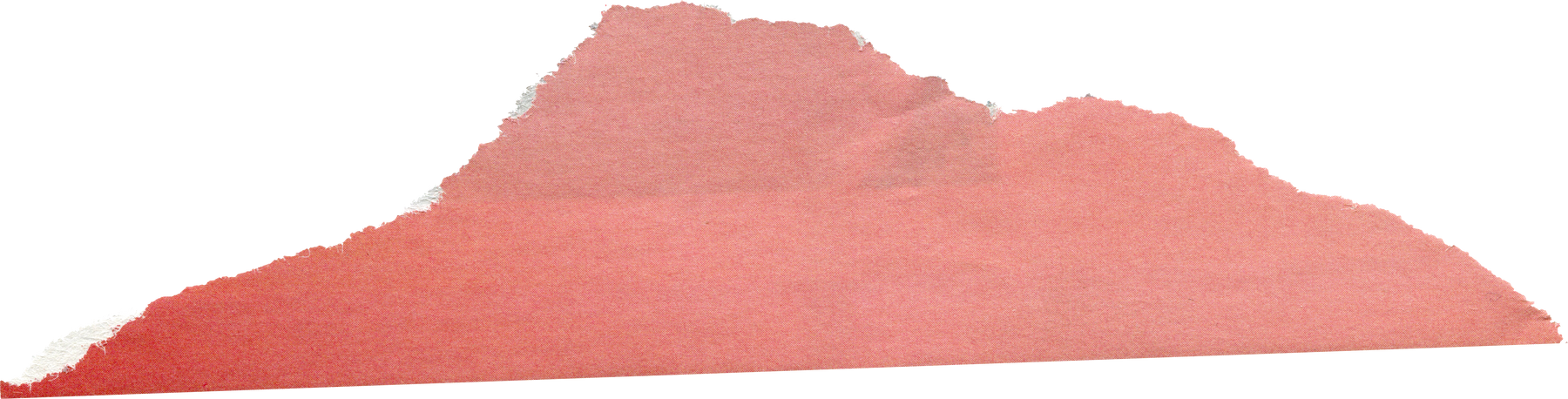 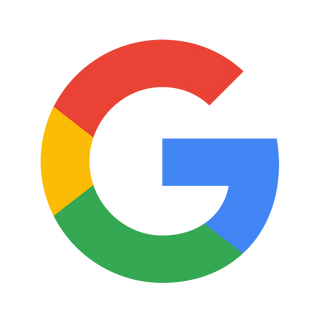 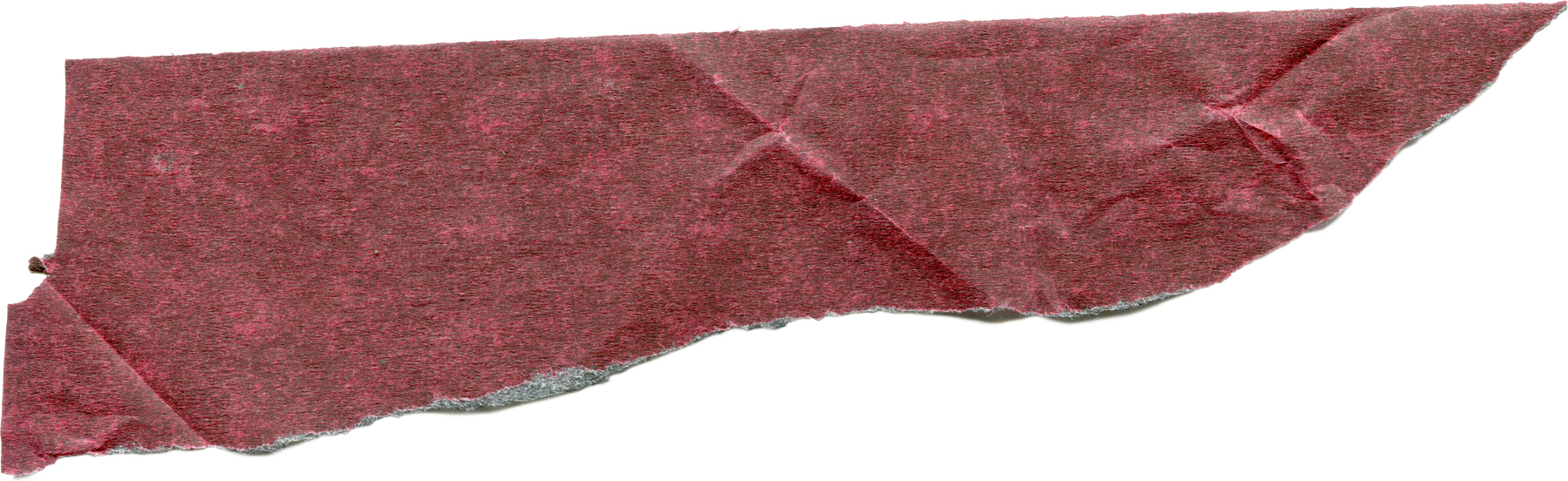 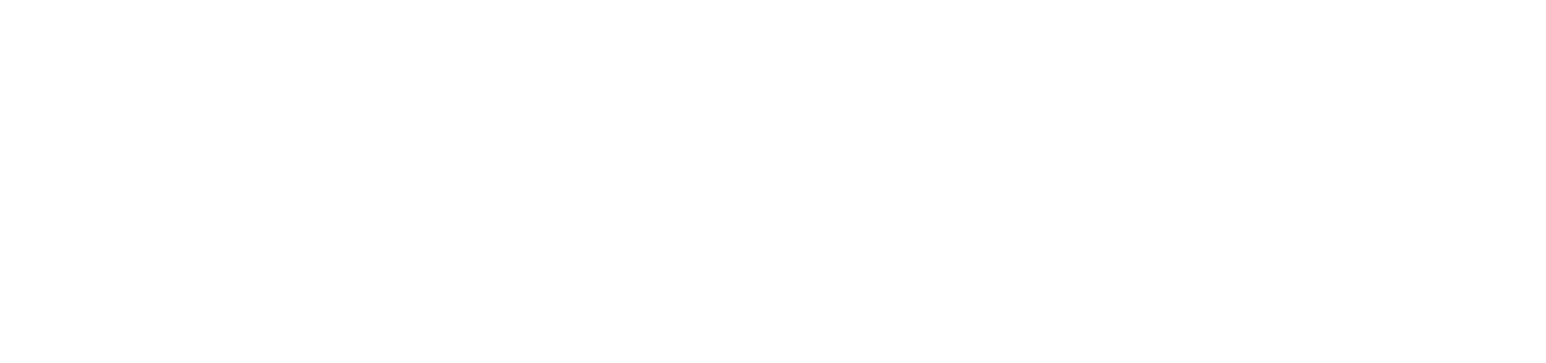 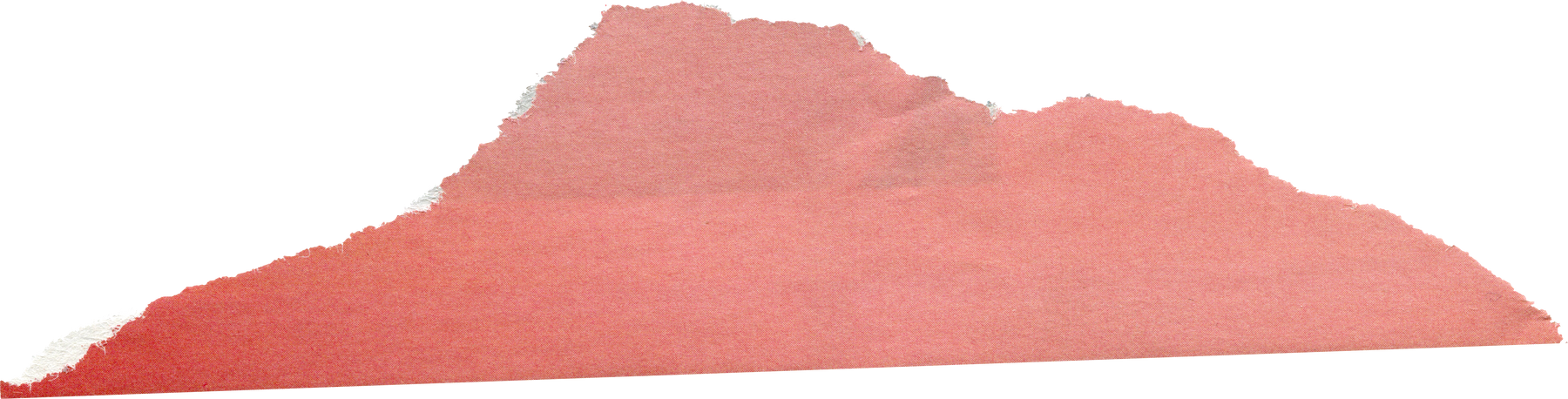 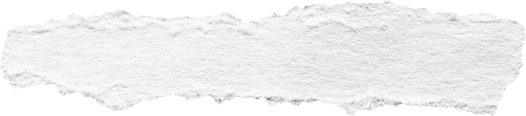 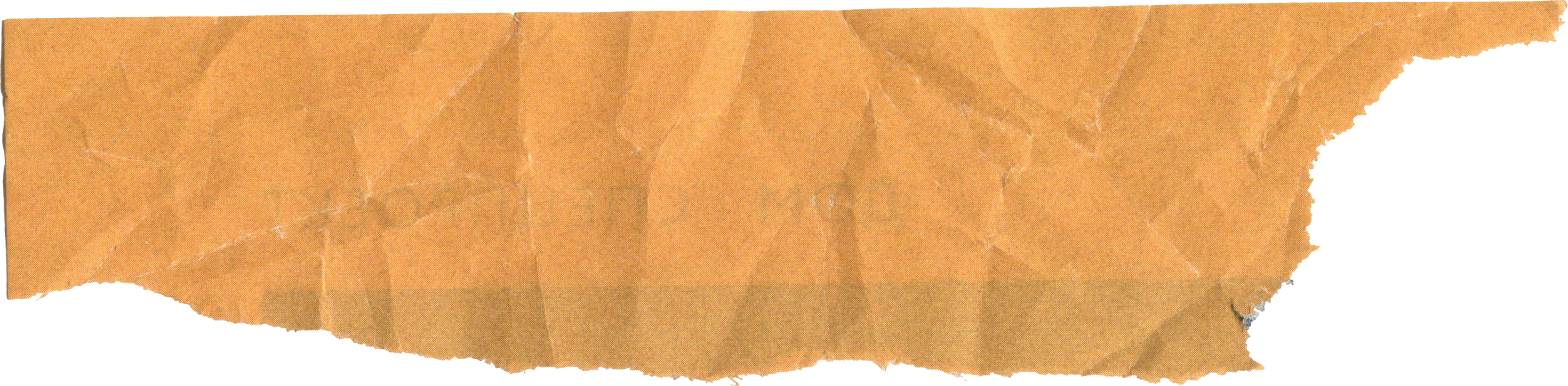 In 2022:
Reducing the amount of plastic used in their cosmetics packaging up to 30% (10 tons a year).

Developing a network of refill stations with shower gel, soap, shampoo, even dishwashing liquid
By the close of 2022, Netflx will achieve net zero greenhouse gas emission.

Netflix is also investing in external projects around the world that remove carbon from the atmosphere, such as protecting forests above-and-below water.
Eco-routing, which displays a small leaf next to the Google Maps directions with the lowest carbon footprint.

Google is going to achieve a net-zero emissions target in 2030.
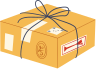 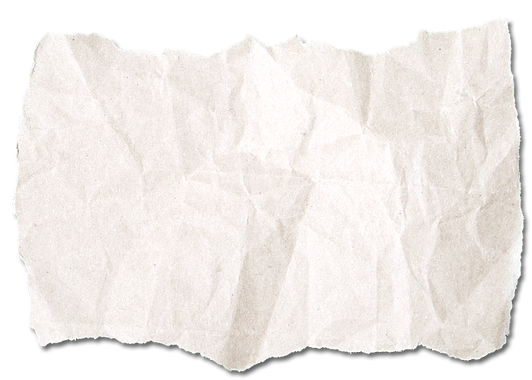 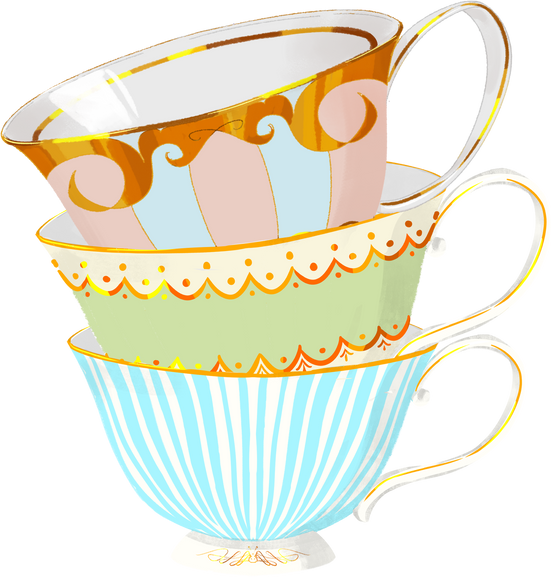 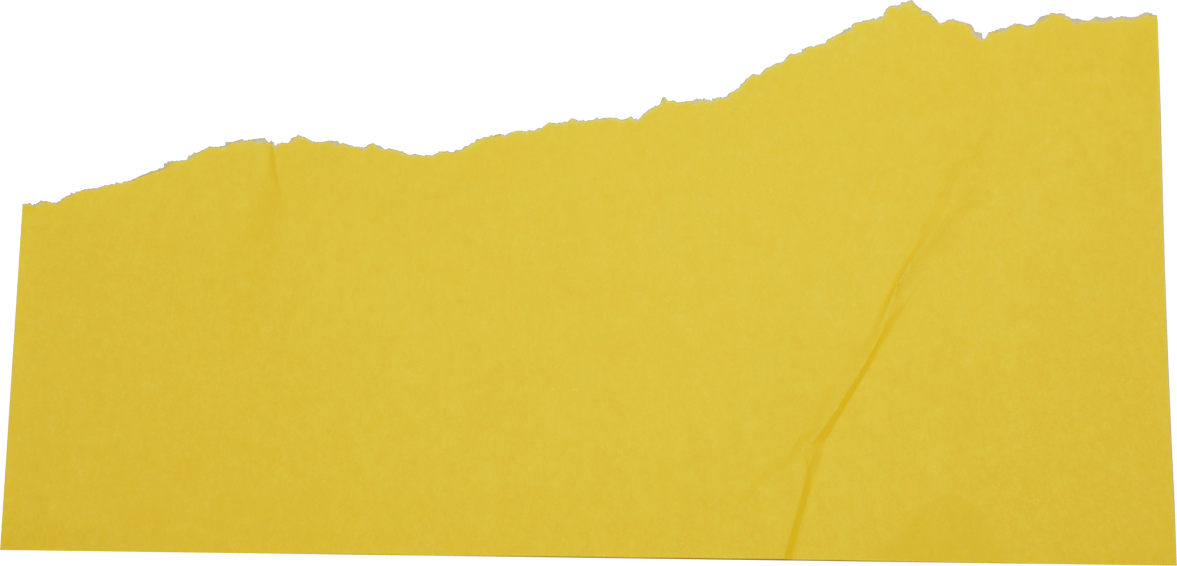 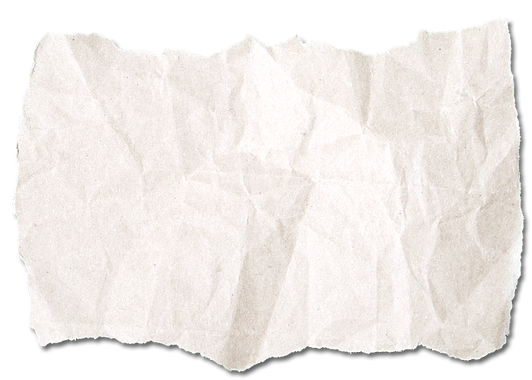 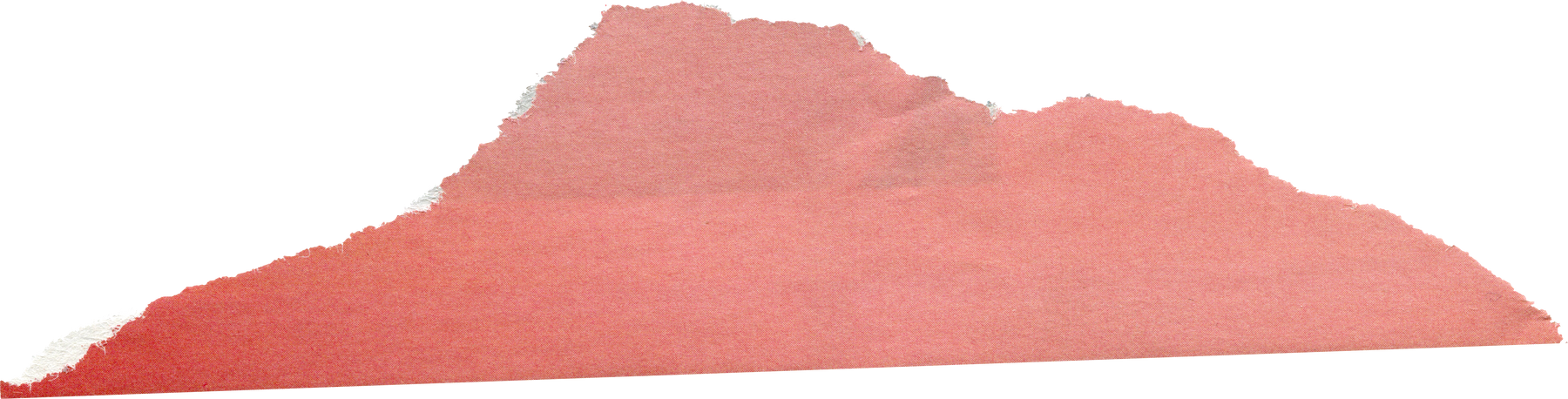 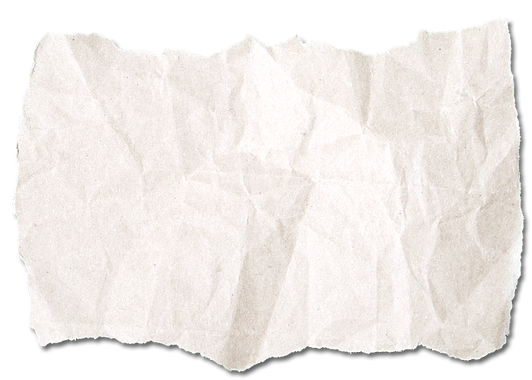 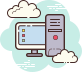 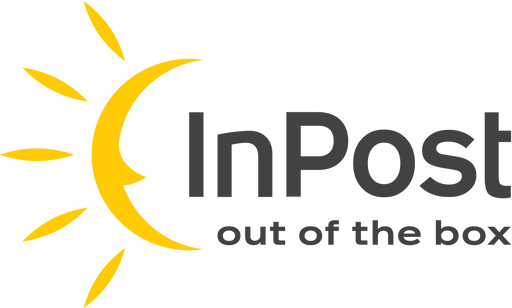 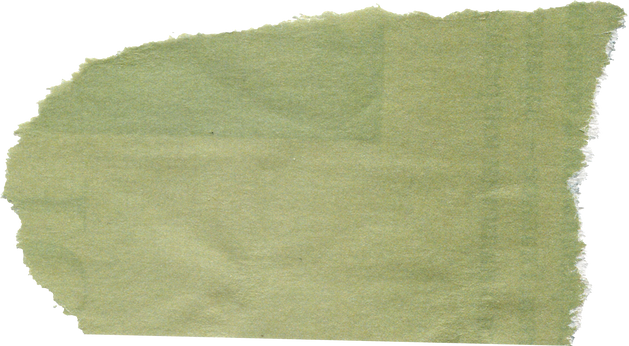 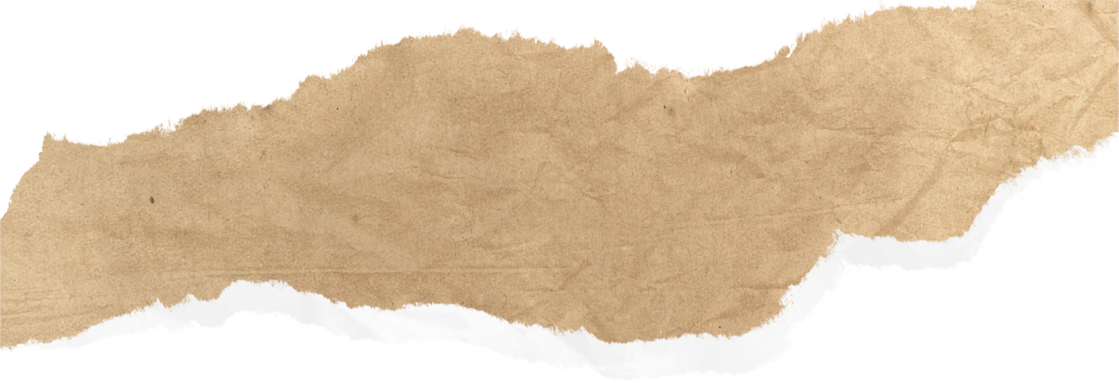 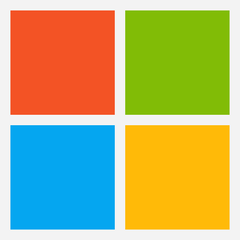 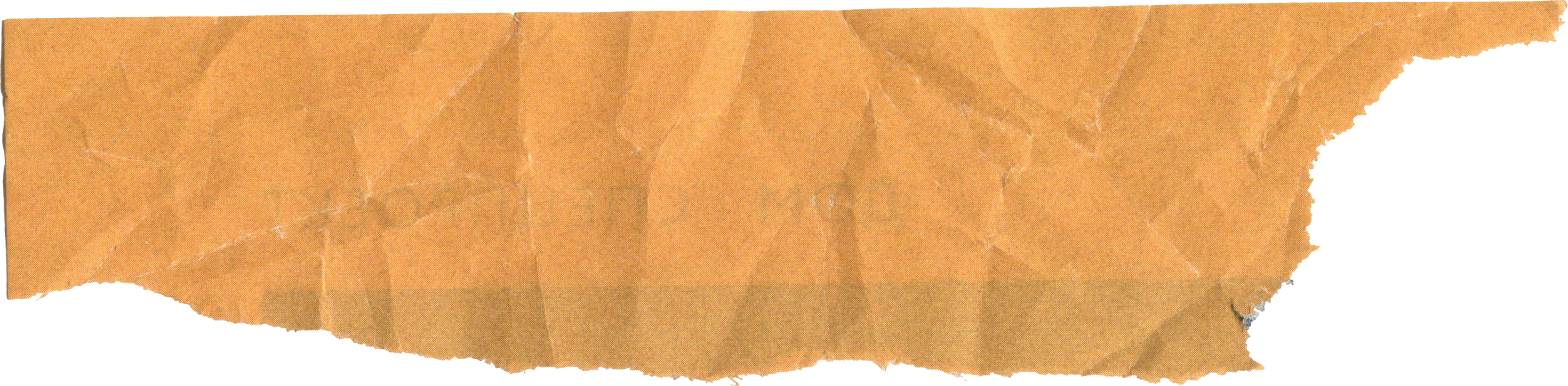 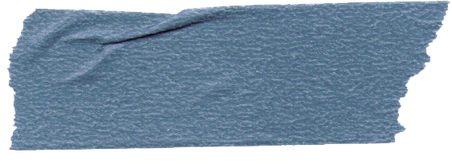 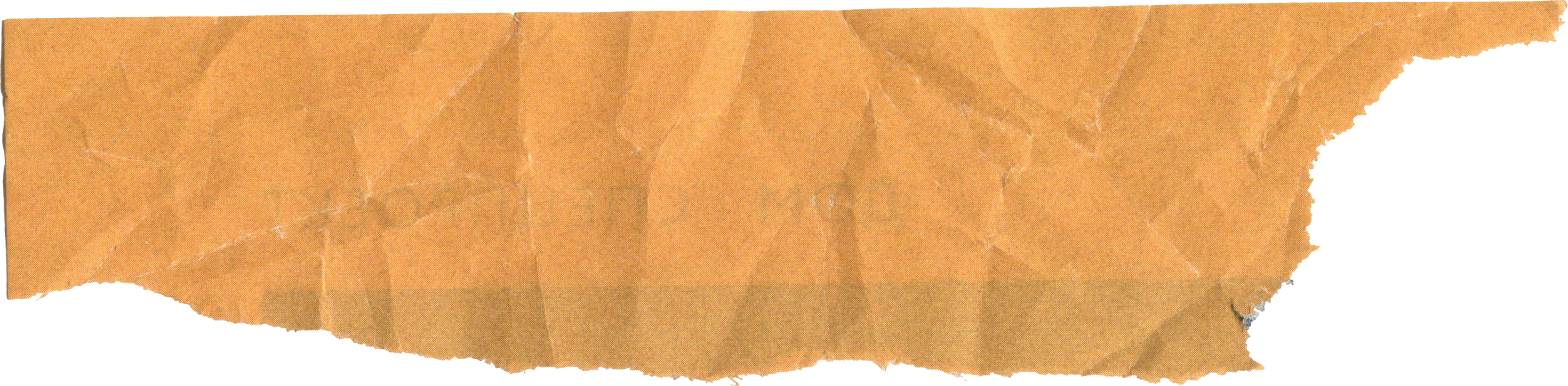 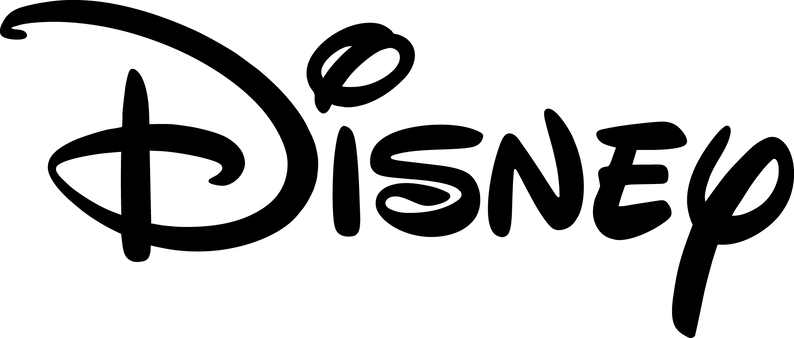 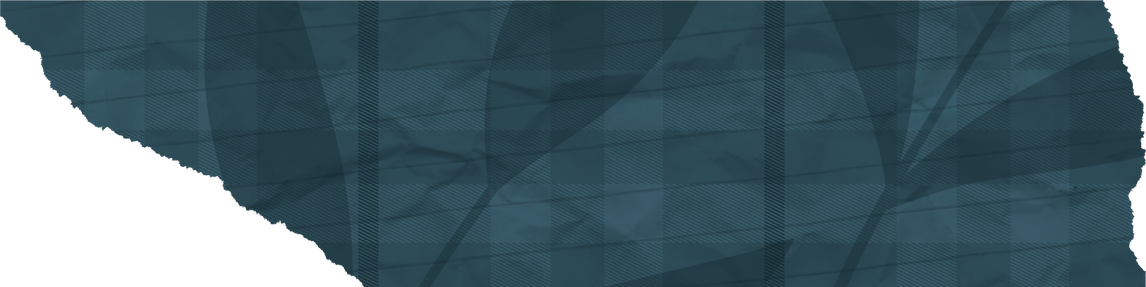 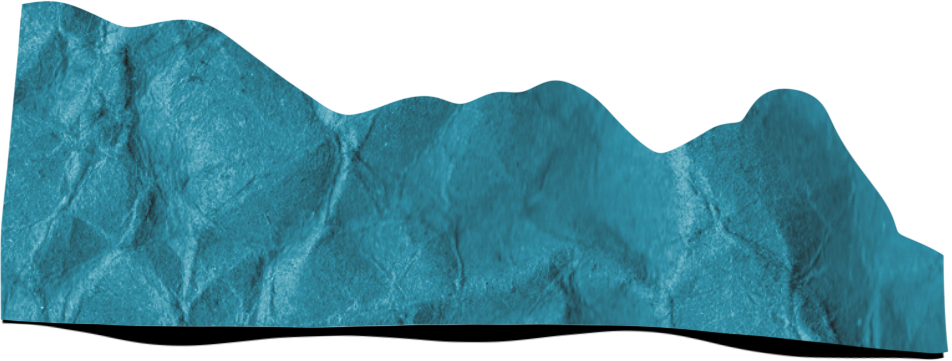 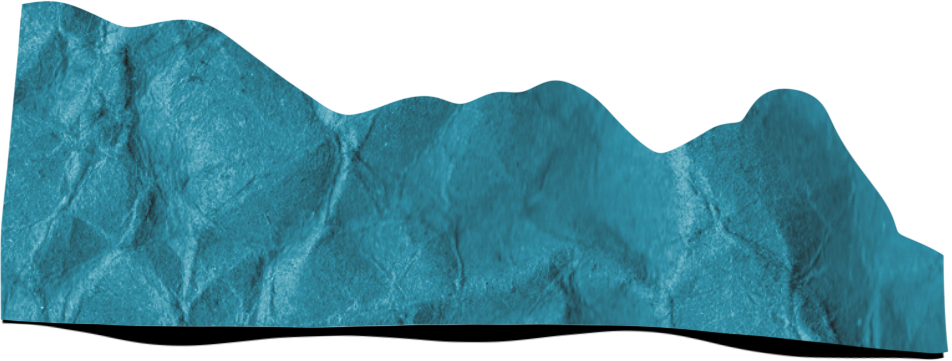 By 2030 Microsoft will be carbon negative, and by 2050 Microsoft will remove from the environment all the carbon the company has emitted either directly or by electrical consumption since it was founded in 1975.
Net zero emissions for direct operations by 2030.

100% zero carbon electricity by 2030.

Invest in natural climate solutions.
In 2021, InPost had over 300 electric vans. Every year there are more and more of them.

Delivery of a parcel to a parcel locker generates even 75% less carbon dioxide.
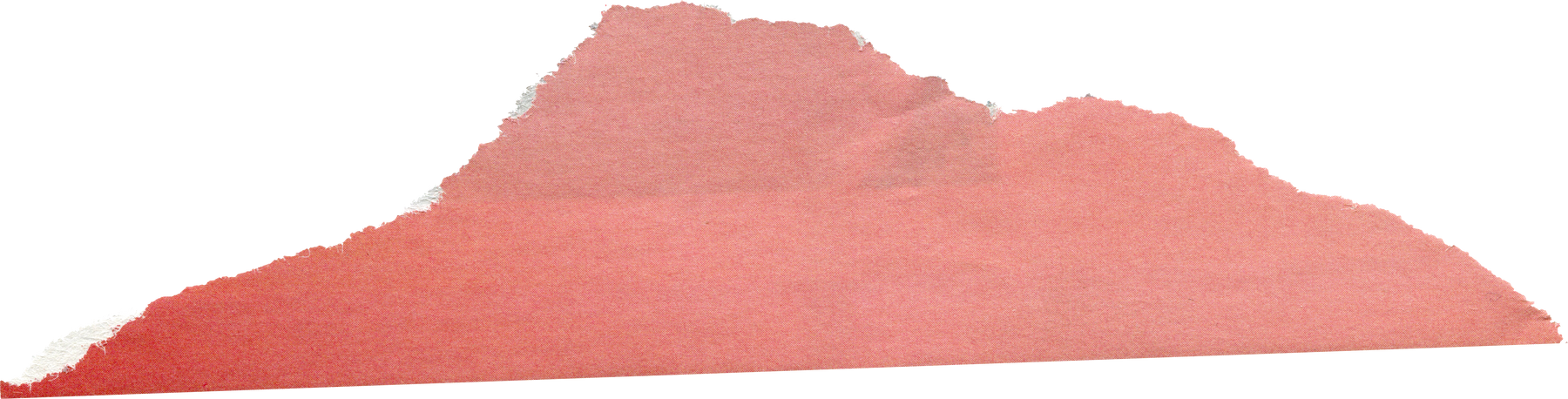 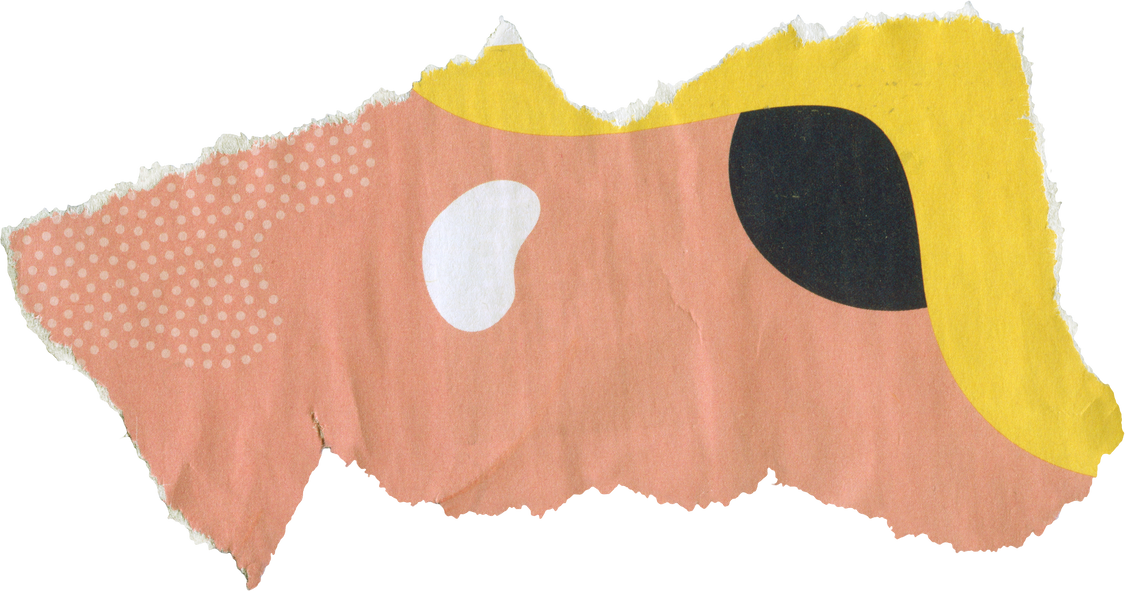 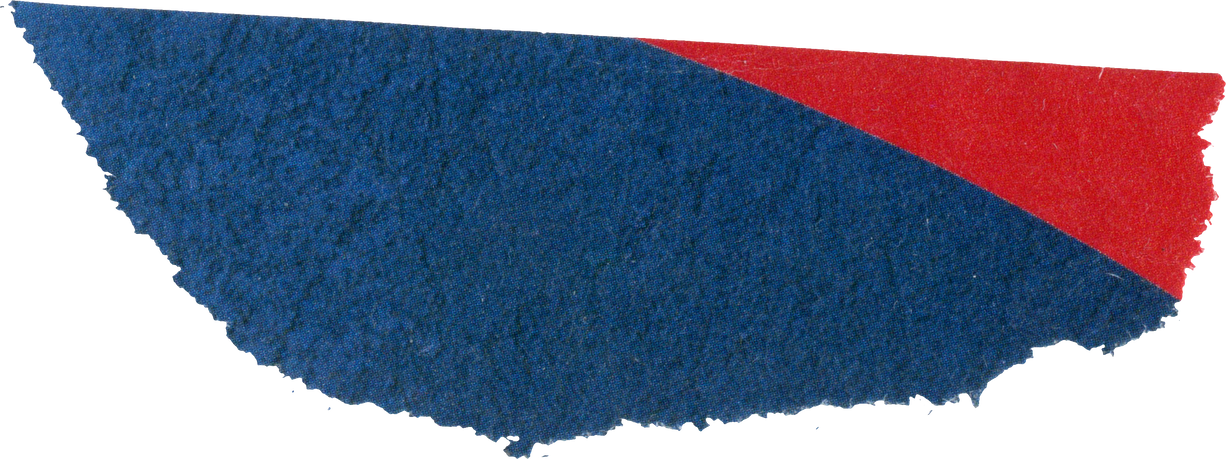 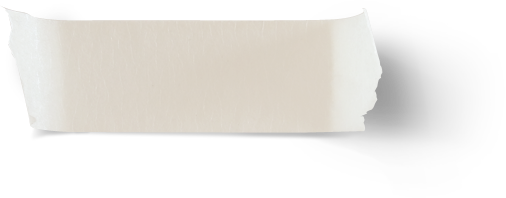 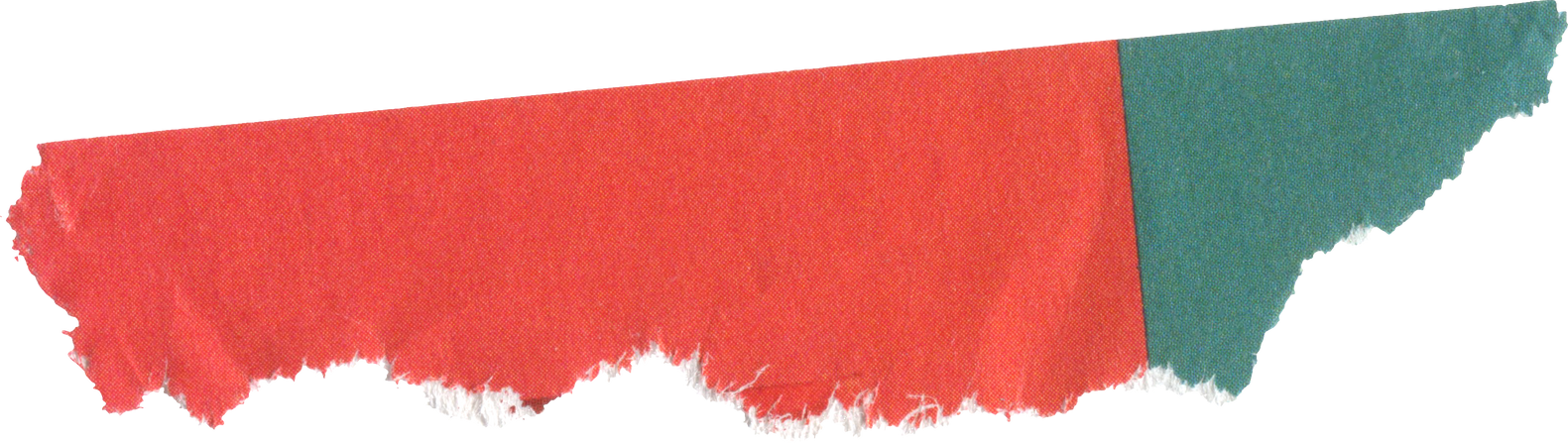 THANK
YOU
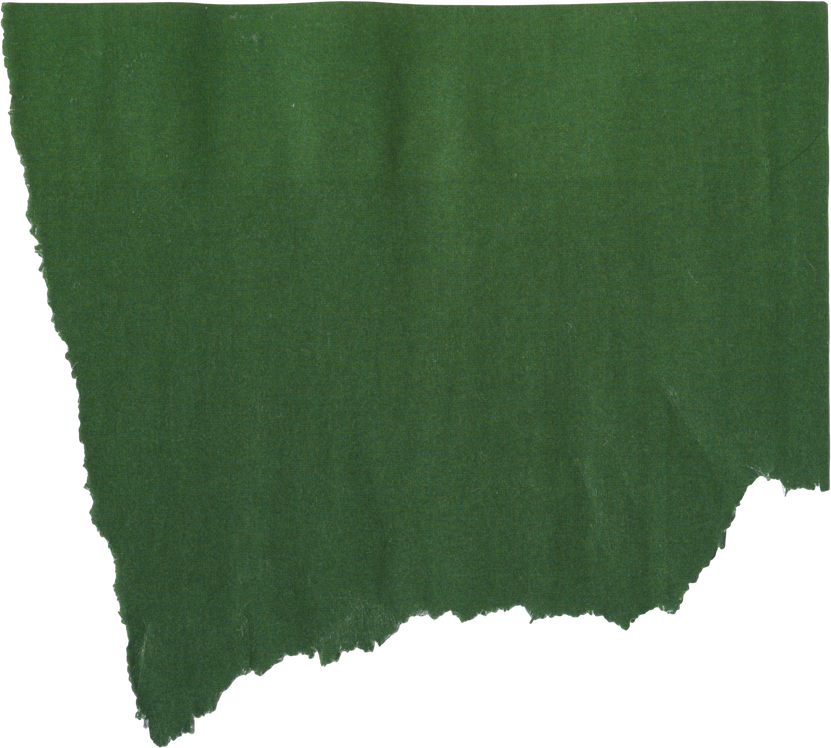 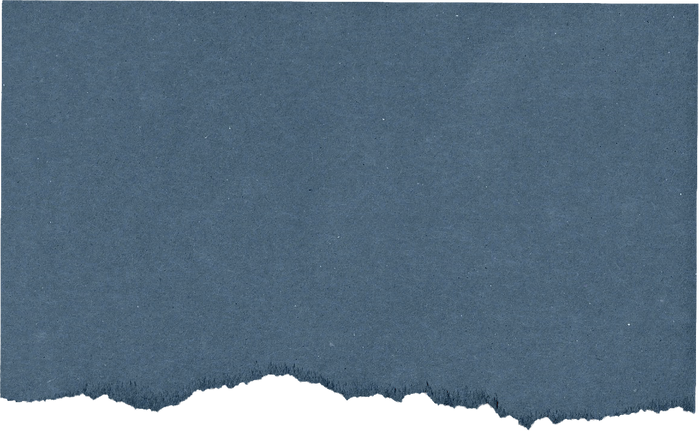 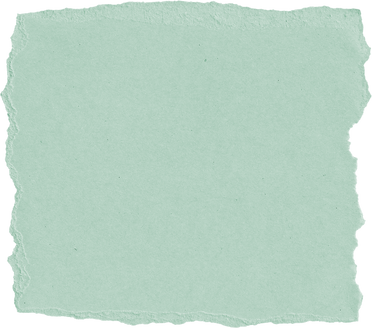 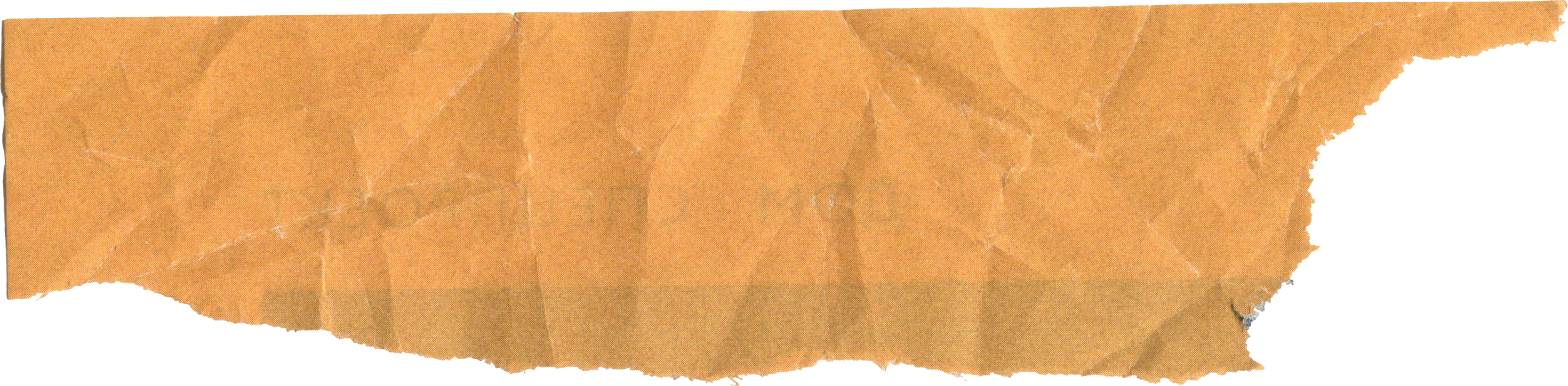 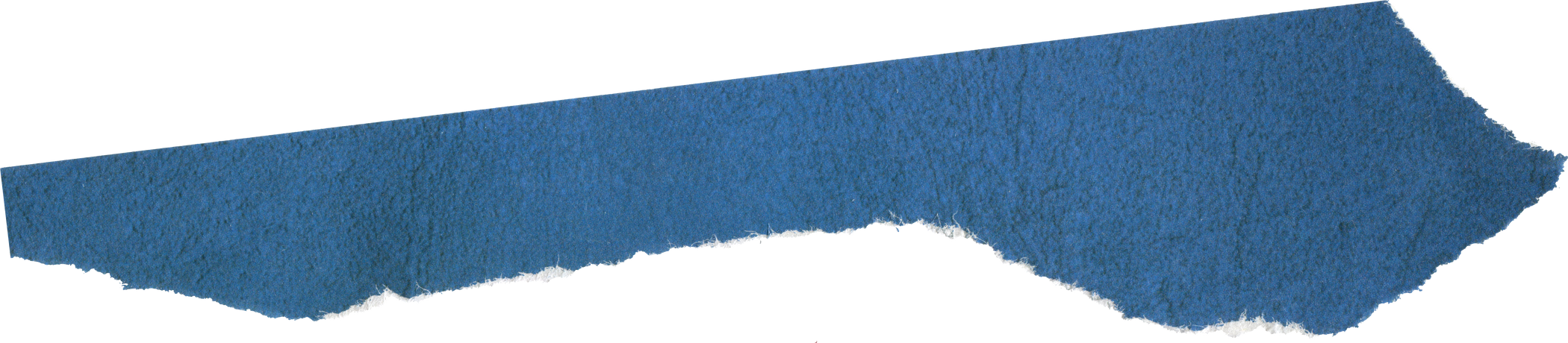 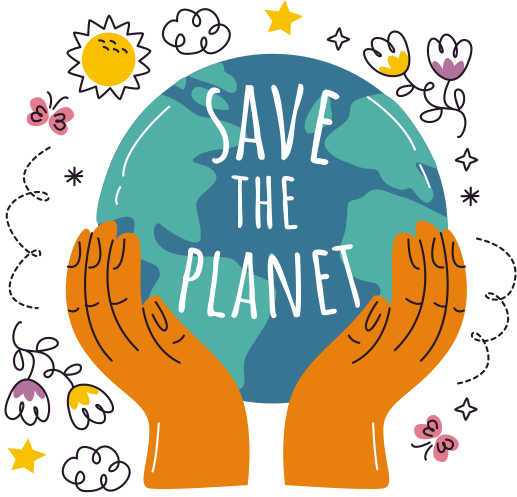 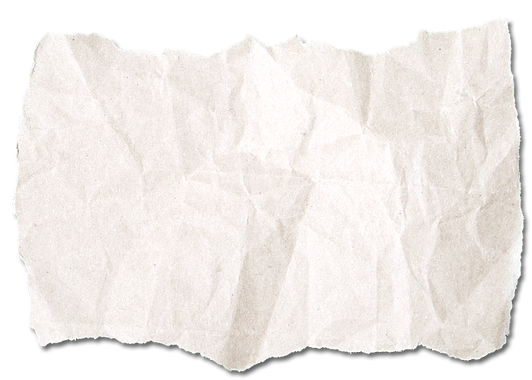 Dobrochna Figielek, 
Julia Woźniak,
Marcin Kryjom, 
Patryk Migaj.